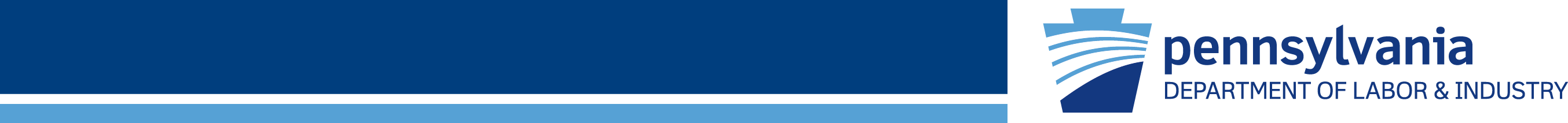 Hazardous Materials Awareness
Bureau of Workers’ Comp 
PA Training for Health & Safety                        (PATHS)
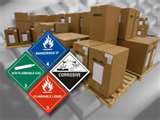 OSHA:                    
    29 CFR 1910.1200
    29 CFR 1910.120

   PA Right-to-Know Act
    
   EPA: 40 CFR 311

   NFPA Standard 472
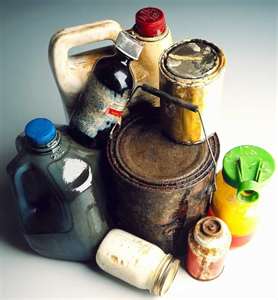 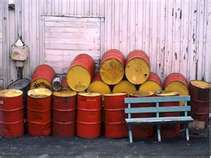 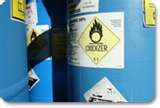 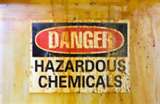 PPT-044-01AP
1
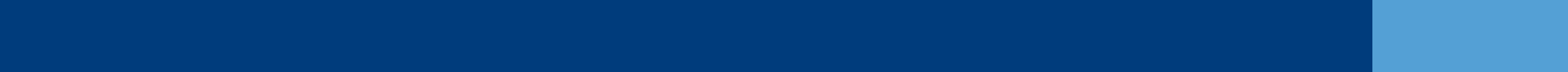 [Speaker Notes: Hazardous Materials Awareness is addressed in multiple Standards and regulations to ensure the safety of personnel who may work with various types.]
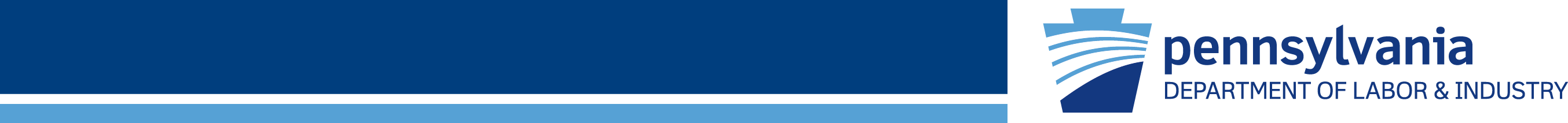 Topics
Main program topics
Overview and history of:
Hazard Communication Standard
Right-to-know
Globally Harmonized System (GHS)
DOT hazardous materials
labels
placards
materials of trade
International symbols
Emergency response guidebook
Safety Data Sheets (under the Globally Harmonized System)
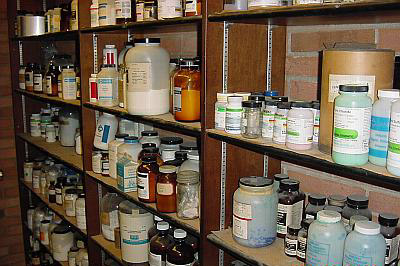 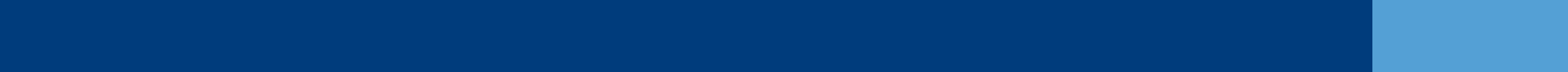 PPT-044-01AP
2
[Speaker Notes: This presentation will cover the following:
Overview and history of:
 Hazard Communication Standard
 Right-to-know
 Globally Harmonized System (GHS)
 DOT hazardous materials
labels
placards
materials of trade
 International symbols
 Emergency response guidebook
 Safety Data Sheets (under the Globally Harmonized System)]
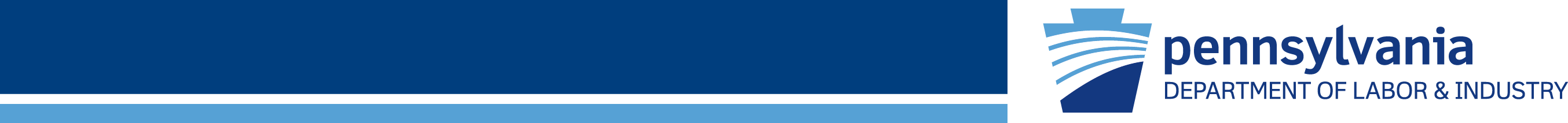 Hazard Communication Standard
 29 CFR 1910.1200 requirements:

Evaluate hazards of produced or imported chemicals
Transmit hazards to employees
Training
Container labeling
Hazardous substance survey forms
Safety Data Sheets (formerly MSDS)
PPT-044-01AP
3
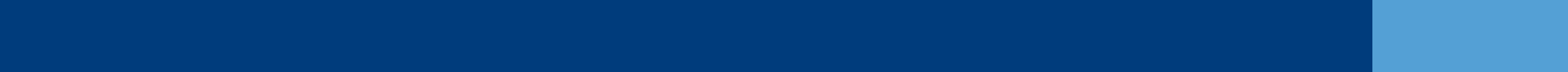 [Speaker Notes: Intent of each regulation is to provide employees with information to help them make knowledgeable decisions about chemical hazards in their workplace and take the proper precautions.

A public entity under PA Right to Know can still benefit by adopting OSHA regulations as a guideline. This serves as “Best Practices” where “Due Diligence” is enacted when implementing a program.

OSHA anticipates the revised standard (with the adoption of the GHS) will prevent 43 fatalities and 585 injuries annually, with a net annualized saving of over $500 million a year.

The new labeling requirements under GHS will also be found applicable to PA’s Right to Know program.]
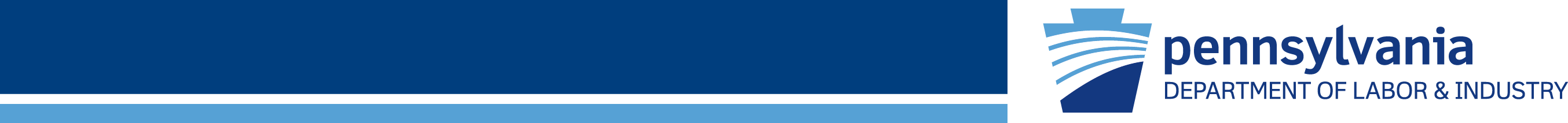 PA Right to Know Act
Act No. 1984-159 requires:
Chemical identification of substances in the
  community and on employer premises
Posting of identity of same by employers
Labeling of chemicals
Information and safety data to be given to
  Department of Labor & Industry
Complaint procedures
Investigations
Compliance orders and enforcement
Penalties
PPT-044-01AP
4
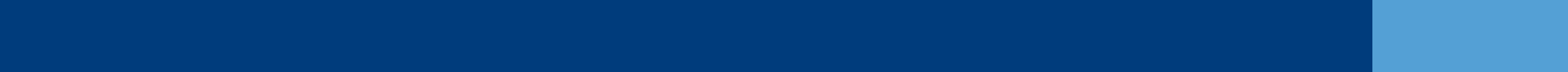 [Speaker Notes: This PA “Right to Know” program

Chemical identification of substances in the community and on employer premises
Posting of identity of same by employers
Labeling of chemicals
Information and safety data to be given to Department of Labor & Industry
Complaint procedures
Investigations
Compliance orders and enforcement
Penalties]
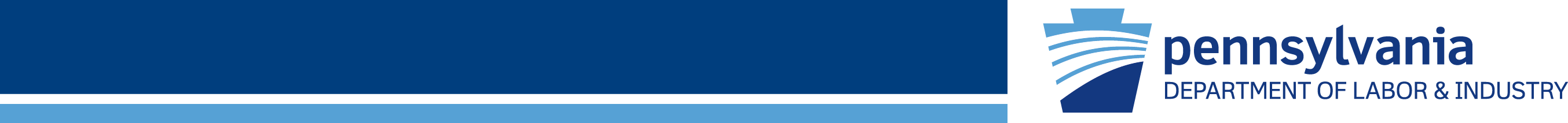 Right to Know (HCS)
Comparison of PA Right-to-Know program and OSHA    hazard communication standard
 					    Required by:
HCS Topic Areas				OSHA		PA
Written program and			
chemical inventory				 Yes		No 	

 (PA law does not require a written program; employers not covered by   OSHA should consider developing a written hazard communication   program as a “best practice.”)
PPT-044-01AP
5
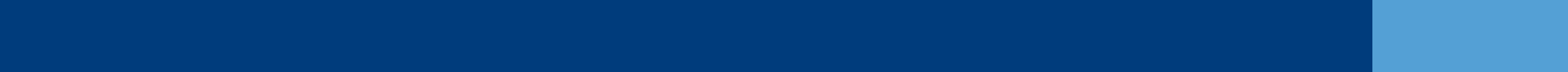 [Speaker Notes: Differences and similarities can be found between the OSHA HazComm program and the PA Right to Know program.]
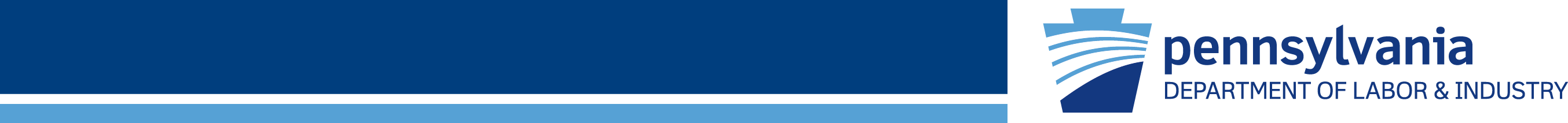 Right to Know (HCS)
Required by:
HCS Topic Areas				OSHA		PA
Safety data sheets (SDS) for:		
	Employees, contractors 
         and consultants	                   Yes		Yes
Informed of labeling system		  Yes		Yes	 
Product labeling by:			
	Manufacturer, distributor 
	and importer			  Yes		Yes
PPT-044-01AP
6
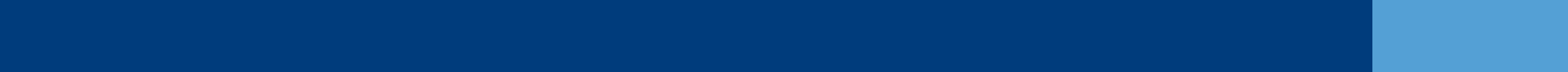 [Speaker Notes: The HCS (Hazard Communication Standard) encompasses the use of Safety Data Sheets to inform employees, contractors, consultants and visitors of hazards associated with different hazardous chemicals; the PA Right to Know Law also has this requirement.

In addition, the HCS requires employees to be informed of the labeling system used on hazardous chemicals as does the PA Right to Know Law.

The HCS also requires that manufacturers, distributors and importers properly label all containers being shipped to different users; the PA Right to Know Law also has this requirement.]
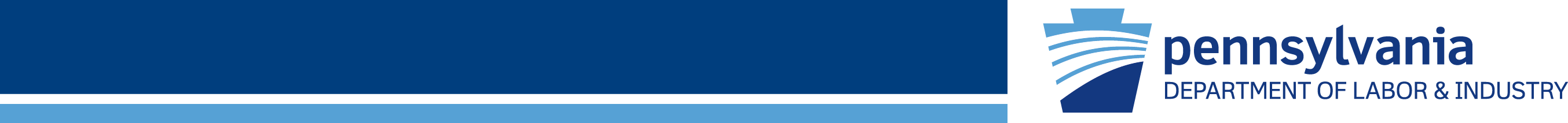 PA Right to Know (HCS)
Required by:
HCS Topic Areas				OSHA           PA
Labeling of pipes and piping 
	containing hazardous 
	substances				  No		Yes
Every employer must obtain 
	an SDS				  Yes		Yes
Employee information training		  Yes		Yes
Hazardous substance survey form:	   
	Posted				  No		Yes
	Retained				  No		Yes
PPT-044-01AP
7
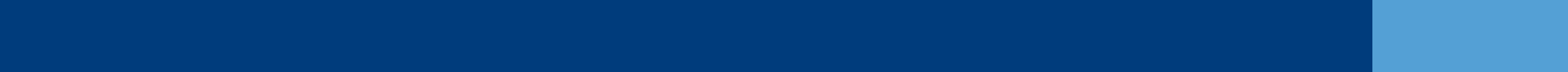 [Speaker Notes: The PA Right to Know Law, in addition to chemical identification requires the labeling of pipes and piping containing hazardous substances.
The posting of the Hazardous Substance Survey Form by April 1st of each year (looking back at the preceding year) is also required.]
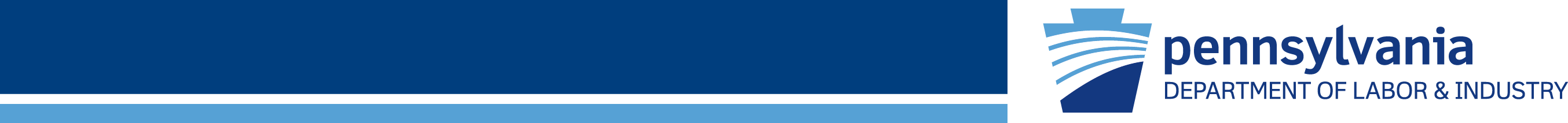 PA Right to Know (HCS)
Required by:
HCS Topic Areas			OSHA		PA

Public access request for SDS		No	       Yes
Employee access to medical and
exposure records			         Yes*	       Yes



*As stipulated in 29 CFR 1910.1020
PPT-044-01AP
8
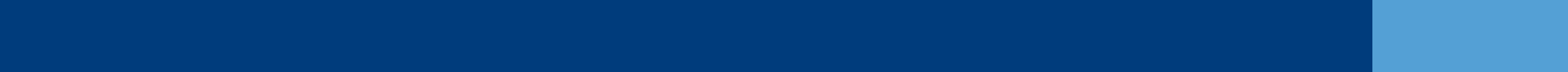 [Speaker Notes: The PA Right to Know law also provides for making available copies of SDSs upon request by the public.]
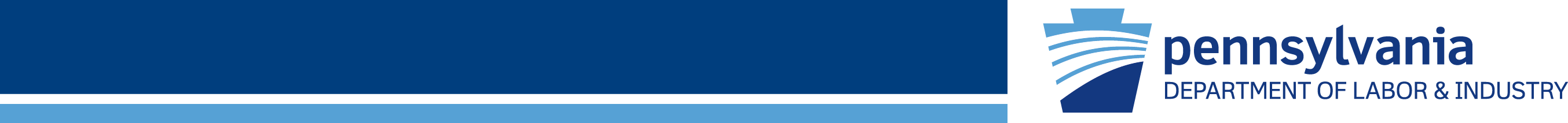 GHS
Globally Harmonized System (GHS)
 United Nations sponsored
 Upon adoption, has
  changed:
Classification of chemicals
Labeling
MSDSs to SDSs
	(safety data sheets)
Final standard was published in the Federal Register March 26, 2012, and will become effective, in part, on June 26, 2012, with a built-in transition period and a fully effective date of June 1, 2016.
PPT-044-01AP
9
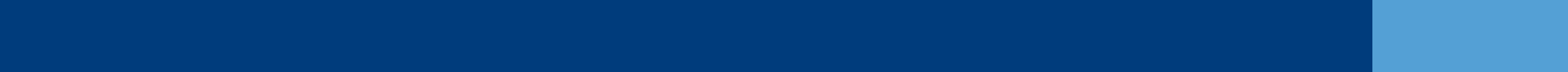 [Speaker Notes: The rationale for GHS is

“To provide a single, harmonized system to classify chemicals, labels and SDS with the primary benefit of increasing the quality and consistency of information provided to workers, employers and chemical users”*

Effective, in part, on June 26, 2012, with a built-in
transition period and a fully effective date of 
June 1,2016

*Ruth Mayo, EHS Today, “GHS: The Power of One,” December 1, 2009
Identification of chemical hazards utilized by both the federal Haz Comm and PA Right to Know program is found in the Globally Harmonized System. This system, also known as “GHS” created by the UN, was adopted by the federal government (OSHA) in 2012. By inference, the state Right to Know program also uses it.

The GHS is a system for standardizing chemical classification and labeling for world-wide implementation. Requirements on labels include:
 Signal words of either Danger or Warning
 Hazard statements
 Precautionary statements
 Pictograms (9 variations)
 Safety Data Sheets (SDS) with 16 categories rather than the previous MSDS with only 8 categories
 Training required for employees]
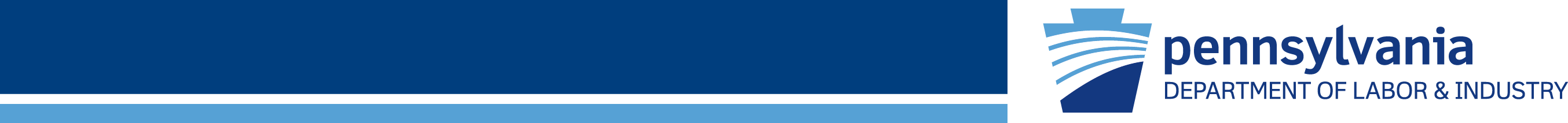 Hazardous Materials Awareness
OSHA: 29 CFR 1910.120(q):
  Hazardous waste
  operations and emergency      response (HAZWOPER)


 EPA: 40 CFR 311 
  Title 40: Protection of     environment 
  Part 311: Worker protection
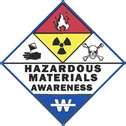 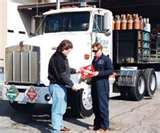 PPT-044-01AP
10
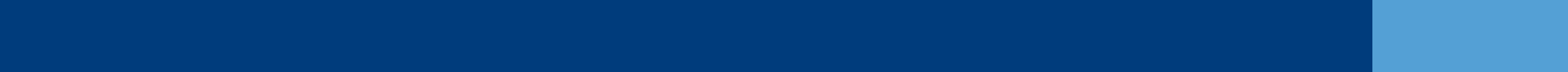 [Speaker Notes: Several Standards require training for personnel depending upon the expectations of response by their management.
OSHA has its standards governing those entities which fall under OSHA requirements.
EPA, likewise, has standards for those under their governance. PA is an EPA state with regards to “Hazardous Waste” operations.
Each of these documents has parallel requirements toward consistency of training and education of responders.]
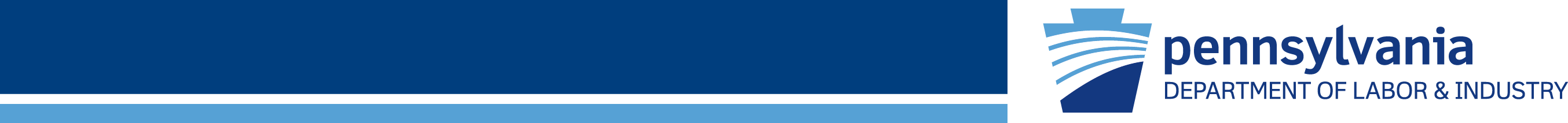 OSHA 29 CFR 1910.120(q)
SARA (Superfund Amendments and Reauthorization Act)   Section 126 mandated OSHA and EPA address injuries to   workers at hazardous waste operations

 Where no OSHA-approved state plan for private sector   employees, OSHA has authority

 OSHA: 29 CFR 1910.120, Hazardous Waste Operations and   Emergency Response (HAZWOPER)

 OSHA interprets HAZWOPER standard for EPA to maintain   consistency
PPT-044-01AP
11
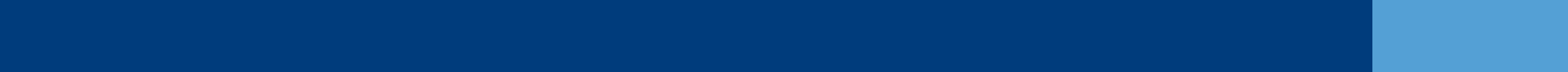 [Speaker Notes: SARA (Superfund Amendments and Reauthorization Act) Section 126 mandated OSHA and EPA address injuries to workers at hazardous waste operations

 Where no OSHA-approved state plan for private sector employees, OSHA has authority

 OSHA: 29 CFR 1910.120, Hazardous Waste Operations and Emergency Response (HAZWOPER)

 OSHA interprets HAZWOPER standard for EPA to maintain consistency]
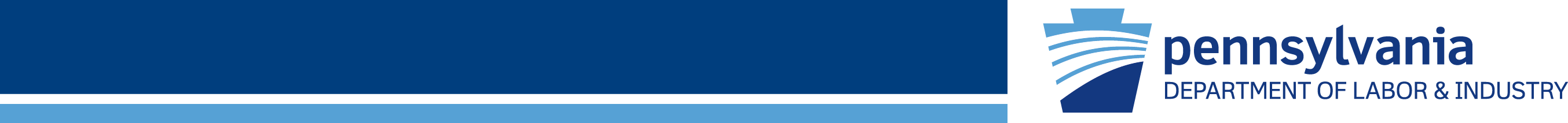 EPA 40 CFR 311
To protect public sector employees
 Includes volunteers who work for a governmental   agency during emergency response (e.g., volunteer  firefighters
 State and local employees of states without an    OSHA-approved plan
 Matches OSHA HAZWOPER requirements
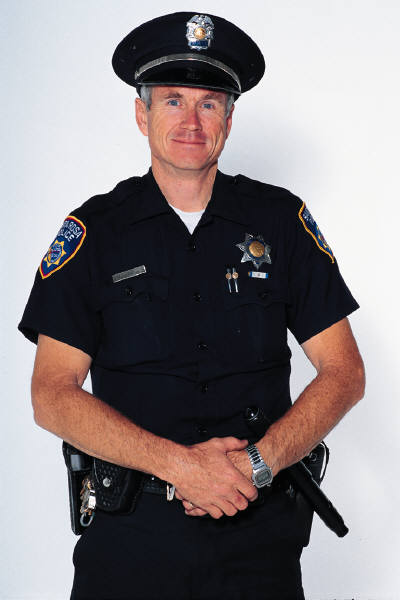 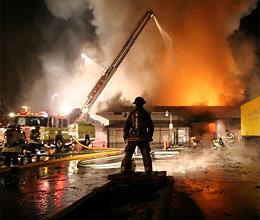 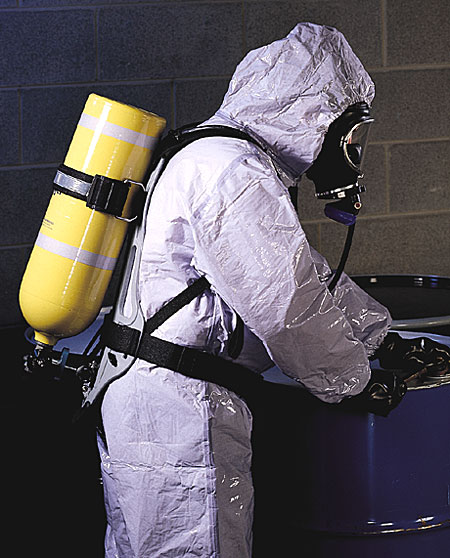 PPT-044-01AP
12
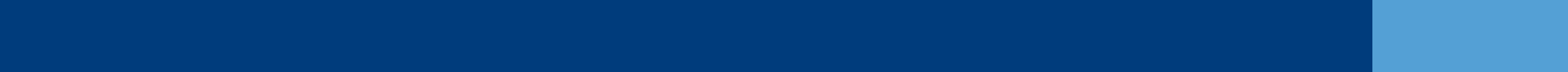 [Speaker Notes: EPA 40 CFR 311

 To protect public sector employees
 Includes volunteers who work for a governmental agency during emergency response (e.g., volunteer firefighters)
 State and local employees of states without an OSHA-approved plan
 Matches OSHA HAZWOPER requirements]
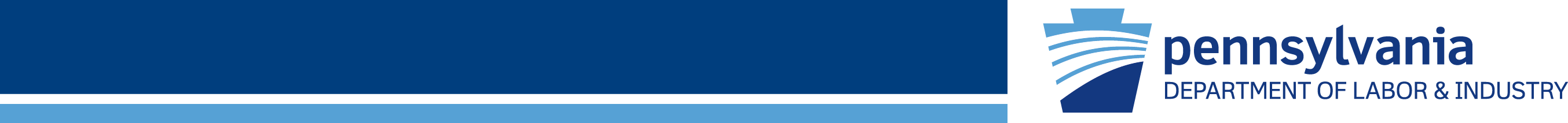 Assist Standards
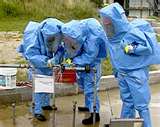  NFPA 472:National Fire     Protection Association,   Standard 472: 
  “Standard for professional   competence of responders   to hazardous materials   incidents”
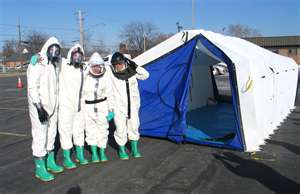 PPT-044-01AP
13
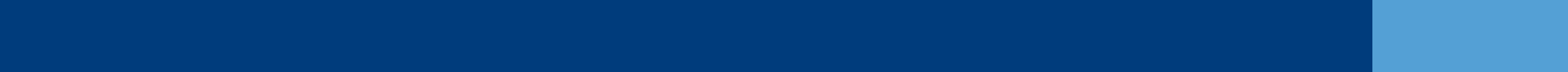 [Speaker Notes: Assist standards can also be found such as 
NFPA 472:National Fire     Protection Association,   Standard 472: 
  “Standard for professional competence of responders to hazardous materials incidents”]
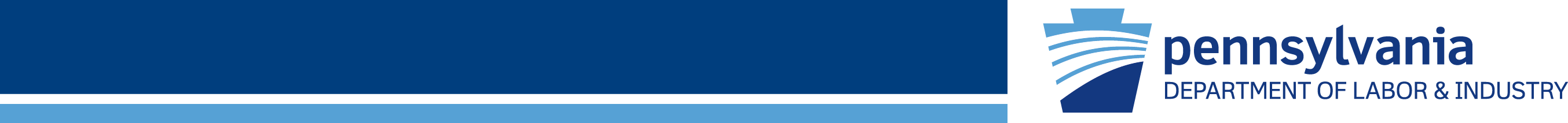 NFPA 472
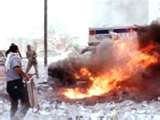 Delineates the levels of   hazardous material      (HazMat) responders
 Also details training   required for each action   level
 Determines if actions are   defensive or offensive
 Equates PPE for each   level of responder
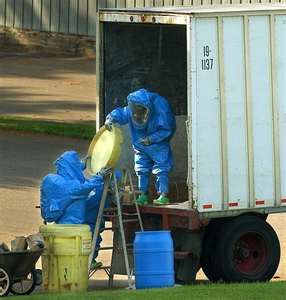 PPT-044-01AP
14
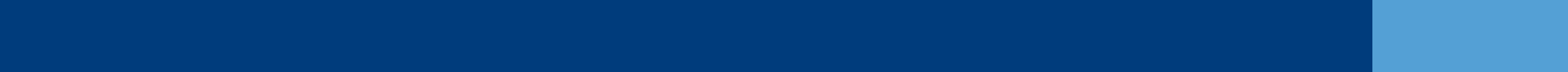 [Speaker Notes: The National Fire Protection Association (NFPA) Standard 472 is a consensus standard meant for adoption.

 It delineates the levels of hazardous material (HazMat) responders
 Also details training required for each action level
 Determines if actions are defensive or offensive
 Equates PPE for each level of responder]
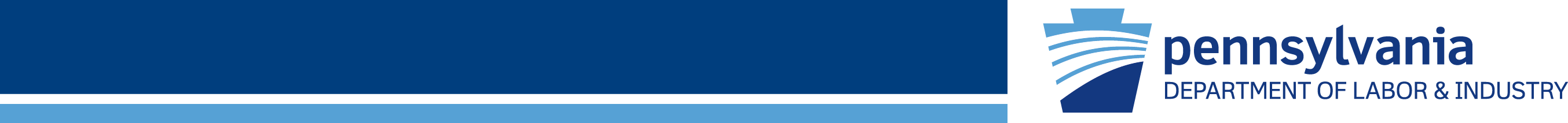 29 CFR 1910.120(q)
HAZWOPER adopted NFPA emergency    responder categories for responders:

Awareness
Operations
Technician
Specialist
Incident commander (IC)
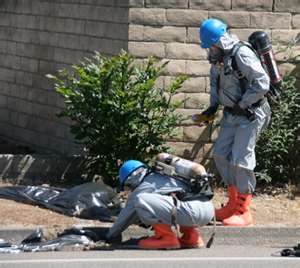 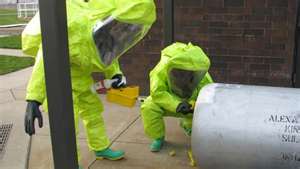 PPT-044-01AP
15
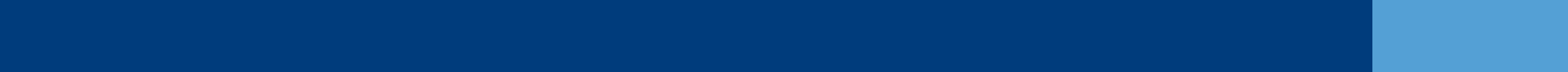 [Speaker Notes: 29 CFR 1910.120(q) HAZWOPER adopted NFPA emergency responder categories for responders:

Awareness
Operations
Technician
Specialist
Incident commander (IC)]
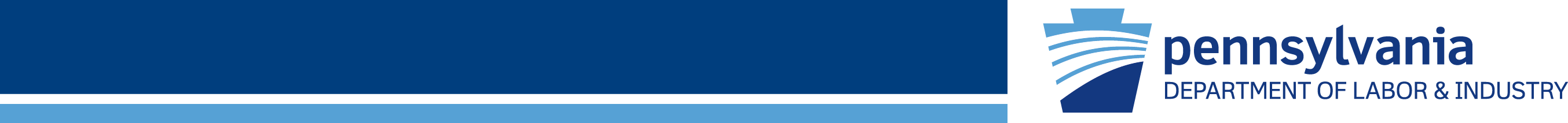 Level 1: Awareness
General employees and responders at the awareness level are trained to:

1. Recognize the presence of hazardous materials

2. Notify proper authorities to respond:

 In-house spill team
 Off-site emergency services
 Contracted clean-up personnel
PPT-044-01AP
16
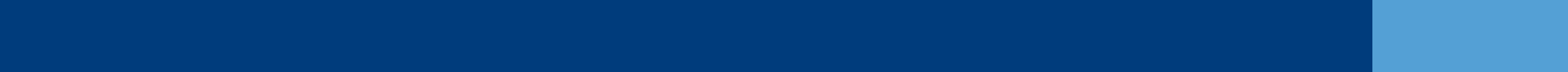 [Speaker Notes: Level 1: Awareness
Strictly Defensive in response mode. Do not get into close proximity to the threat.

General employees and responders at the awareness level are trained to:
1. Recognize the presence of hazardous materials
2. Notify proper authorities to respond:
 In-house spill team
 Off-site emergency services
 Contracted clean-up personnel]
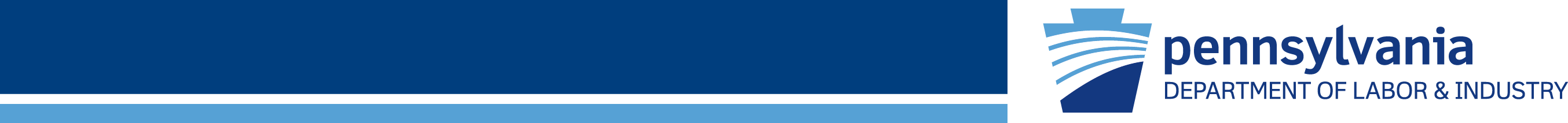 Hazardous Materials Defined
Ludwig Benner Jr.:

 “Something that   jumps out of its  container when  something goes wrong  and hurts the things it  touches”

Rob Schnepp and Paul W. Gantt, “Hazardous
Materials: Regulations, Response, and Site
Operations,” Delmar, 1998
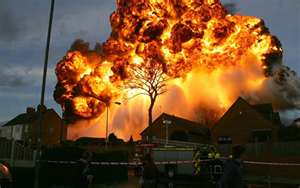 PPT-044-01AP
17
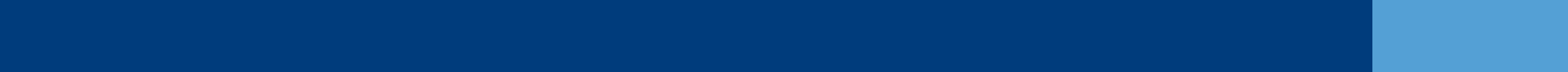 [Speaker Notes: Many definitions exist for “Hazardous Materials.” Ludwig Benner, Jr. indicated in the 1970’s that a HazMat was

“Something that jumps out of its container when something goes wrong and hurts the things it touches”]
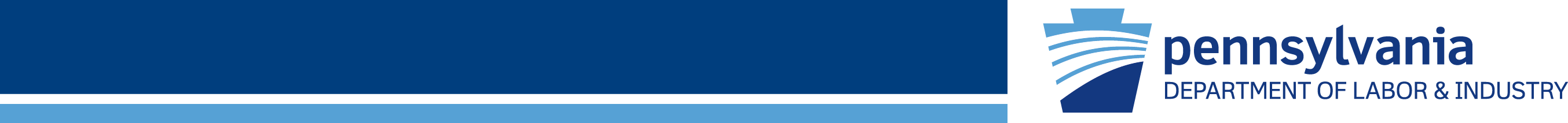 Haz Mat Defined
EPA:

“Chemical that, if released into the environment, could be potentially harmful    to the public’s health or welfare.”

•OSHA:

“Chemicals that would be a risk to employees if they are exposed to the substances in the workplace.”
PPT-044-01AP
18
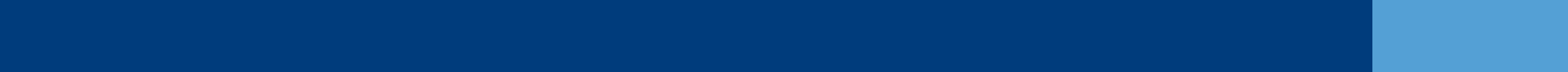 [Speaker Notes: Other definitions exist from other agencies for purposes of identifying and taking the proper action against the material during either emergency response or disposal.

EPA:
“Chemical that, if released into the environment, could be potentially harmful    to the public’s health or welfare.”

•OSHA:
“Chemicals that would be a risk to employees if they are exposed to the substances in the workplace.”]
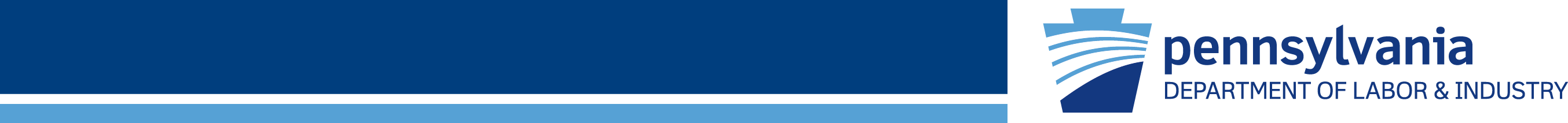 Haz Mat: DOT
DOT (Dept. of Transportation):

“Any substance or material in any form or quantity that poses an unreasonable risk to the safety    and health and to property when transported in commerce.”
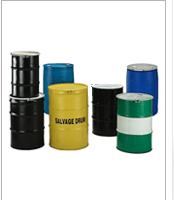 PPT-044-01AP
19
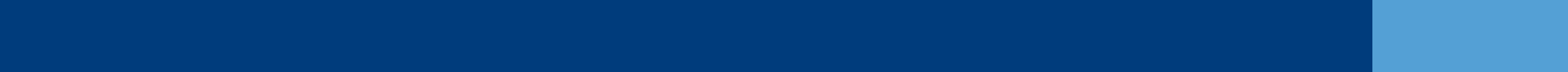 [Speaker Notes: DOT (Department of Transportation):

“Any substance or material in any form or quantity that poses an unreasonable risk to the safety    and health and to property when transported in commerce.”]
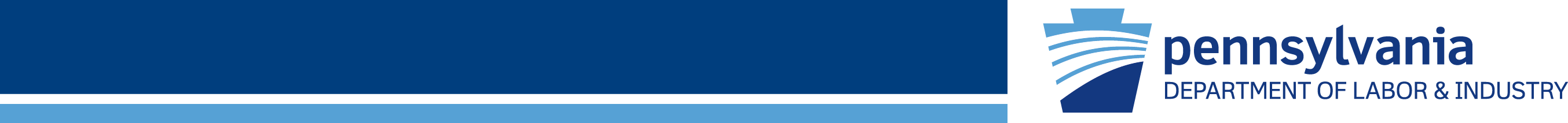 Hazardous Materials Locations
Found everywhere
Department of Transportation categorizes
 materials according to potential hazard during
 shipment for purposes of:

Labeling
Placarding
Packaging requirements
PPT-044-01AP
20
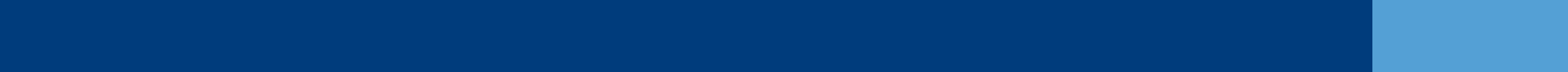 [Speaker Notes: HazMat locations:
 Found everywhere
 Department of Transportation categorizes materials according to potential hazard during shipment for purposes of:

Labeling
Placarding
Packaging requirements]
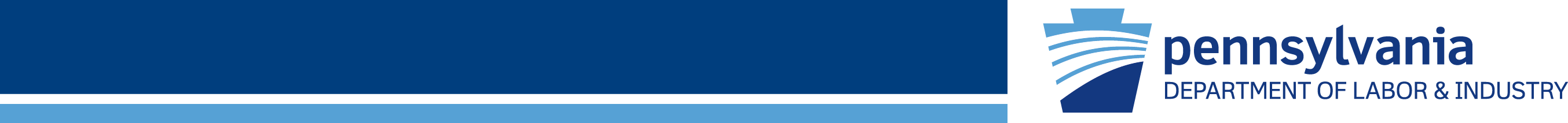 DOT 9 Classes of Hazardous Materials
DOT classifications include the following:
Class 1  Explosives
Class 2  Gases
Class 3  Flammable liquids 
Class 4  Flammable solid
Class 5  Oxidizer
Class 6  Poison
Class 7  Radioactive
Class 8  Corrosive
Class 9  Miscellaneous
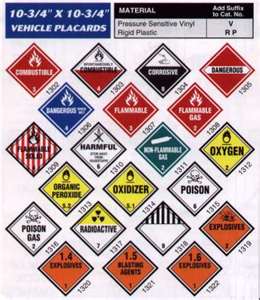 PPT-044-01AP
21
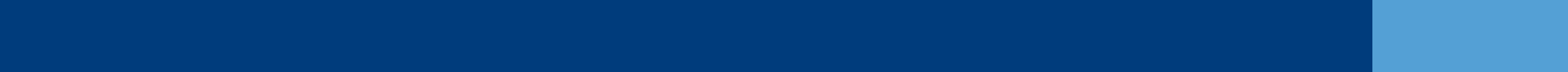 [Speaker Notes: These are the 9 classes of DOT identified Hazardous Materials for purposes of labeling, placarding and other special attention during shipping.]
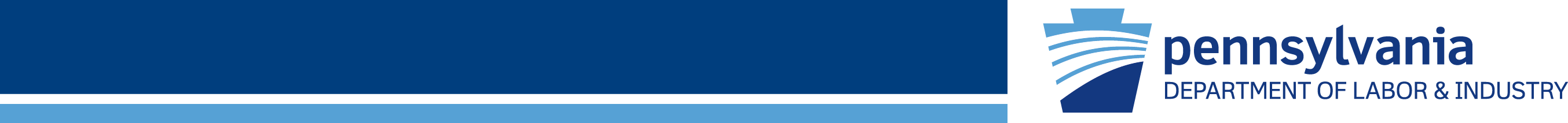 Recognizing Hazardous Materials
Methods include:
 Markings
 Containers
 Visual clues
 Smells
 Sounds of material    escaping from its   container
 Type of process     may indicate HM     presence
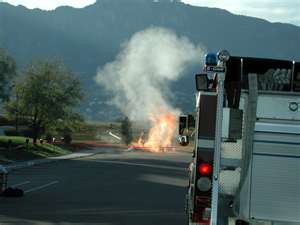 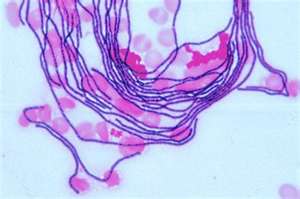 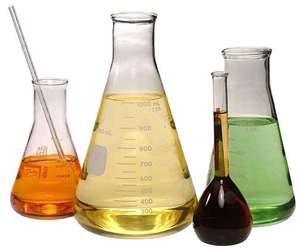 PPT-044-01AP
22
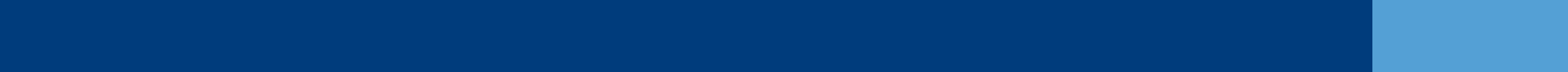 [Speaker Notes: Various methods exist to recognize the presence of a hazardous material. These include:

 Markings
 Containers
 Visual clues
 Smells
 Sounds of material escaping from its container
 Type of process may indicate HM presence]
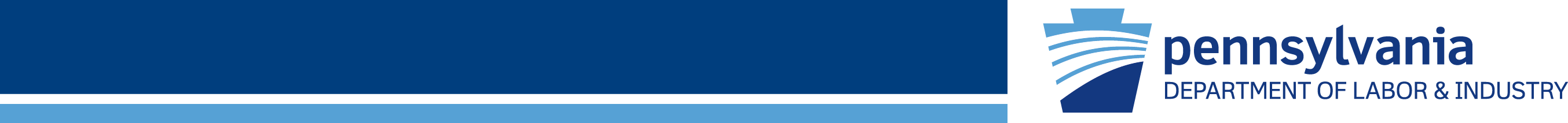 Other Hazards
ORM-D
-Other Regulated
  Material-D
-Consumer     commodities
-Limited quantities
No placard
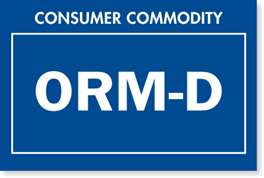 PPT-044-01AP
23
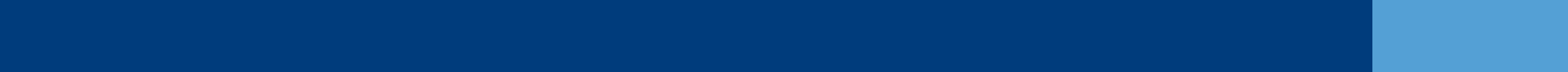 [Speaker Notes: ORMs are “Other Regulated Materials” which for purposes of shipping do not fit into any one of the 9 DOT classes.
Generally “Consumer Commodities-Limited Quantities” although they will be labeled, no placard is required.]
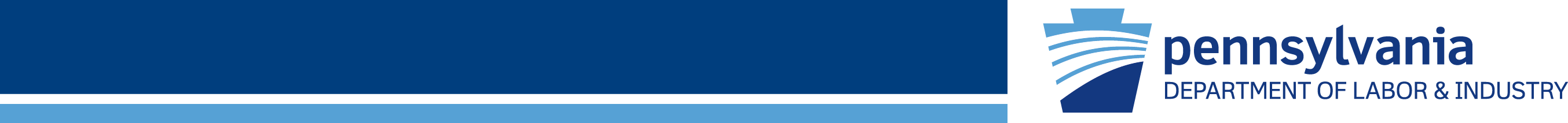 Extremely Hazardous Substances
366 designated substances    per Section 302 of 40 CFR    355, U.S. Emergency   Planning and Community   Right-to-Know Act (42    U.S.C. 11002)
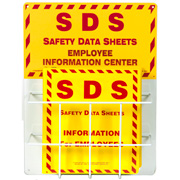 PPT-044-01AP
24
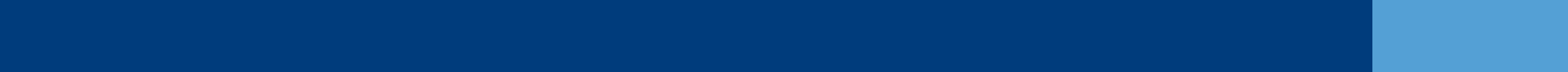 [Speaker Notes: Extremely hazardous substances.
366 designated substances per Section 302 of 40 CFR  355, U.S. Emergency Planning and Community Right-to-Know Act (42 U.S.C. 11002)]
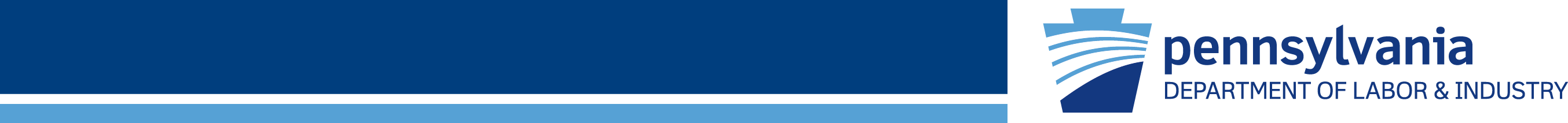 49 CFR, Part 172
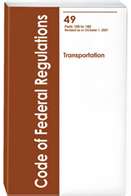 Contains specifics for:

 Marking-Subpart D
 Labeling-Subpart E
 Placarding-Subpart F
PPT-044-01AP
25
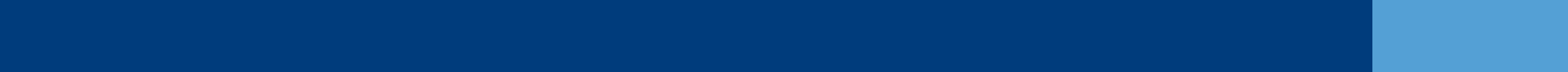 [Speaker Notes: Transportation requirements for labeling, placarding, shipping of materials can be found in
49 CFR, Part 172, et. al.

 Marking-Subpart D
 Labeling-Subpart E
 Placarding-Subpart]
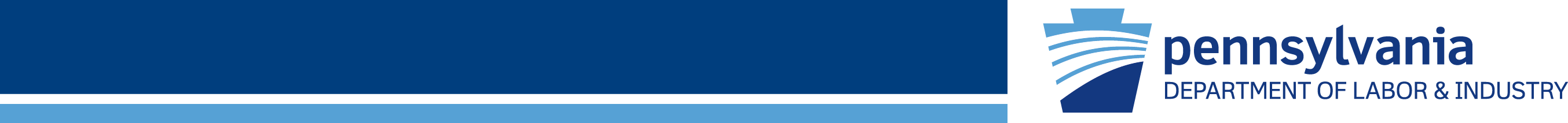 DOT Chart 14
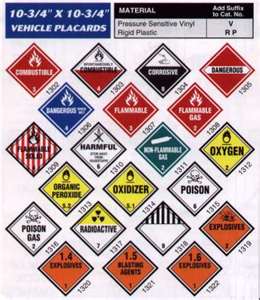 Contains DOT shipping
requirements concerning
labeling and placarding

Obtainable from U.S.
Department of Transportation
PPT-044-01AP
26
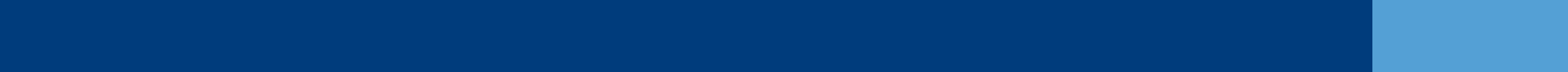 [Speaker Notes: DOT Chart 14
Contains DOT shipping requirements concerning labeling and placarding

Obtainable from U.S. Department of Transportation

A comparison between the GHS system and DOT system will show distinct differences in hazard categorization.]
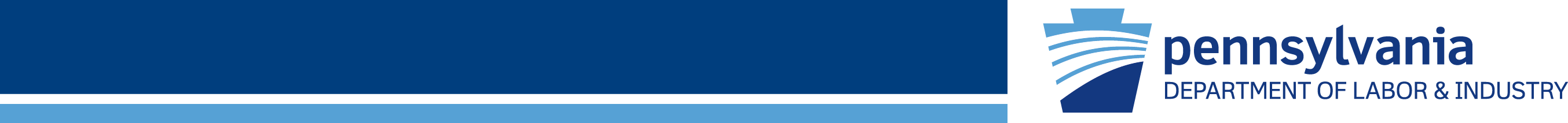 Reading a Label
Labels go on packages

Each label (and placard)
has its own:

 Color
 Symbol
 Wording or ID number
 UN hazard class number
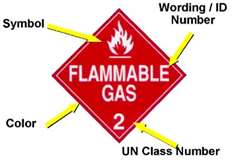 PPT-044-01AP
27
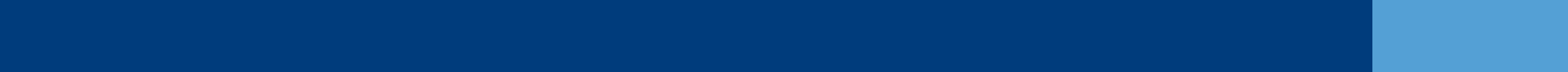 [Speaker Notes: Labels go on packages

Each label (and placard)
has its own:

 Color
 Symbol
 Wording or ID number
 UN hazard class number]
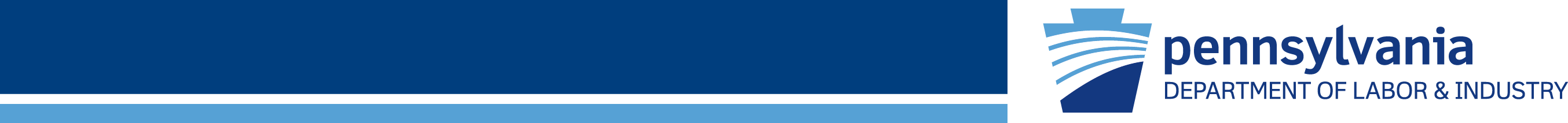 Class 1: Explosives
Hazard: rapid rate of pressure rise within short time interval
Examples/hazard:
1.1 TNT, mass explosion
1.2 Detonating cord,   projection hazard,  fragments
1.3 Ammunition, fire,    blast or projection    hazard
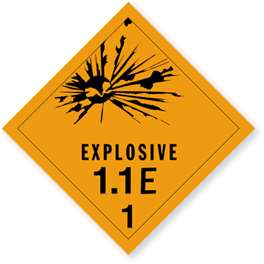 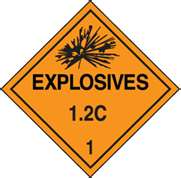 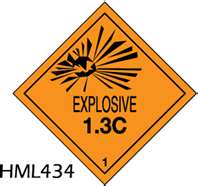 PPT-044-01AP
28
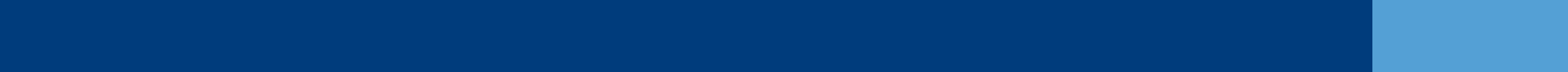 [Speaker Notes: Hazard: rapid rate of pressure rise within short time interval.

Class 1 Examples/hazard:
1.1 TNT, mass explosion
1.2 Detonating cord,   projection hazard,  fragments
1.3 Ammunition, fire,    blast or projection    hazard
Other hazards are identified in the DOT regulations]
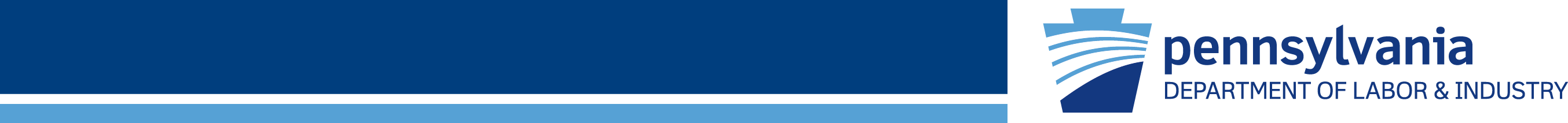 Class 1: Explosives
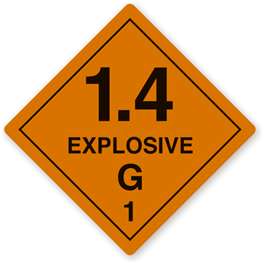 1.4 	Detonating material, 	minor explosion 	hazard
1.5	Blasting agents i.e. 	ANFO (ammonium 	nitrate and fuel oil 	mixtures), mass 	explosion but very 	insensitive
1.6	Articles, explosive, 	extremely insensitive
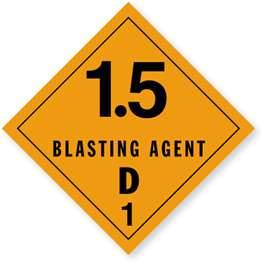 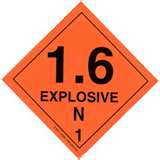 PPT-044-01AP
29
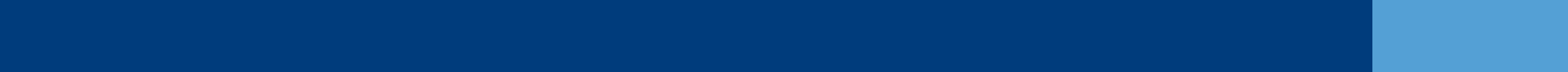 [Speaker Notes: Class 1:
1.4 	Detonating material, minor explosion hazard
1.5	Blasting agents i.e. ANFO (ammonium nitrate and fuel oil mixtures), mass explosion but very insensitive
1.6	Articles, explosive, extremely insensitive]
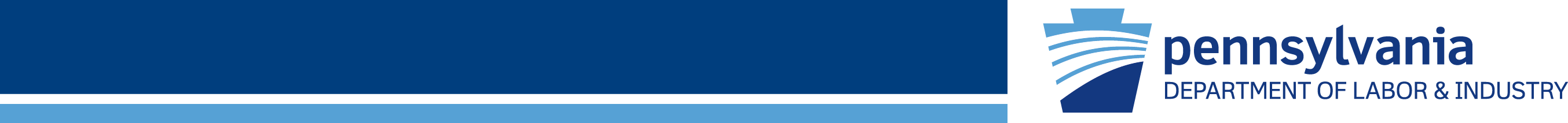 Class 2: Gases
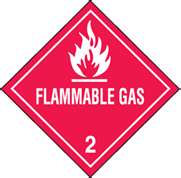 2.1	Flammable, propane
2.2	Non-flammable, 	nitrogen, argon, 	helium
2.3 Poison (toxic), chlorine and hydrogen cyanide; may also have other hazardous properties
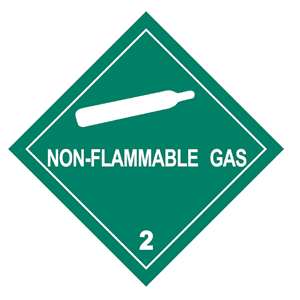 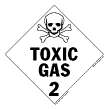 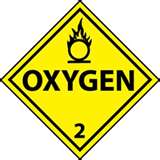 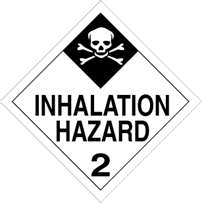 PPT-044-01AP
30
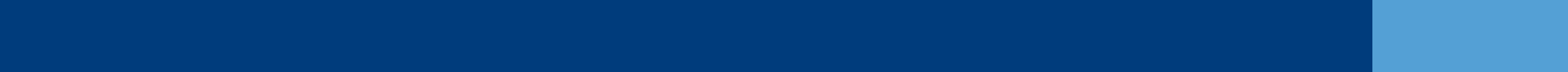 [Speaker Notes: Class 2

2.1	Flammable, propane
2.2	Non-flammable, nitrogen, argon, helium
2.3  Poison (toxic), chlorine and hydrogen cyanide; may also have other hazardous properties]
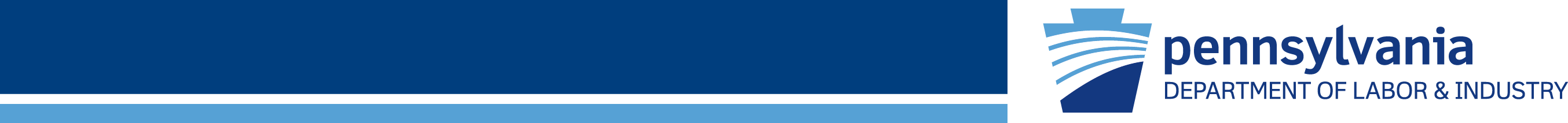 Class 3: Flammable/Combustible Liquids
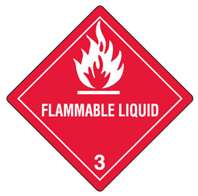 Class 3: Flammable liquids may easily ignite (e.g., gasoline and alcohol)

Class 3: Combustible liquids will not readily ignite and may have to be pre-heated (e.g., kerosene and fuel oil)
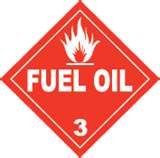 PPT-044-01AP
31
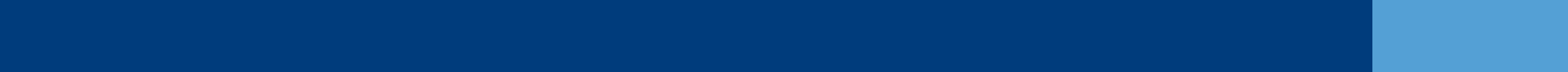 [Speaker Notes: Class 3

Class 3: Flammable liquids may easily ignite (e.g., gasoline and alcohol)

Class 3: Combustible liquids will not readily ignite and may have to be pre-heated (e.g., kerosene and fuel oil)]
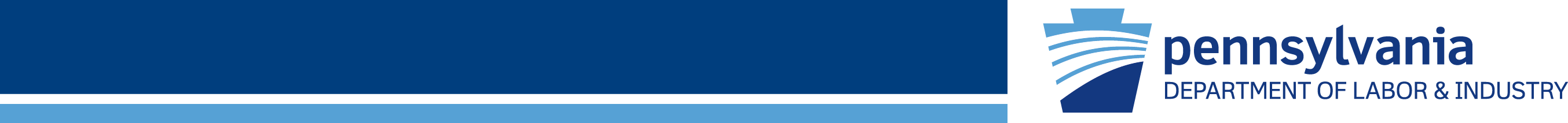 Class 4: Flammable Solid
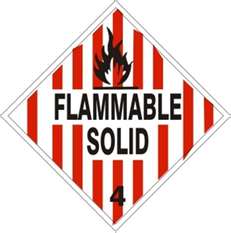 4.1	Burn readily and violently; aluminum powder, coated
4.2	Air-reactive, barium 	alloys, pyrophoric
4.3	Water-reactive with 	possible poisonous 	fumes, barium
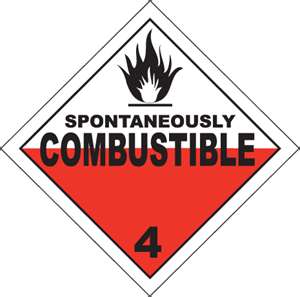 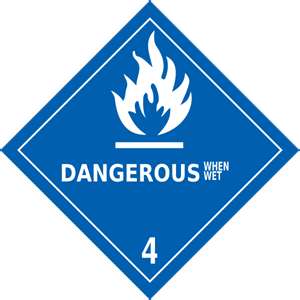 PPT-044-01AP
32
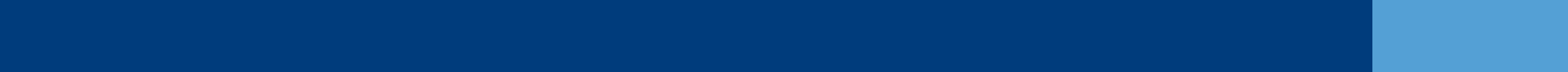 [Speaker Notes: Class 4

4.1  Burn readily and violently; aluminum powder, coated
4.2	Air-reactive, barium alloys, pyrophoric
4.3	Water-reactive with possible poisonous fumes, barium]
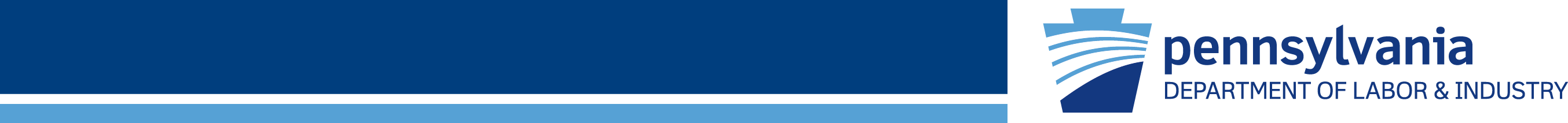 Class 5: Oxidizer
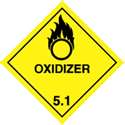 5.1	Provide oxygen to the combustion process; potassium superoxide

5.2	Also enhances burning and may be heat, shock and friction sensitive; organic peroxide
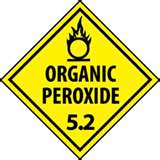 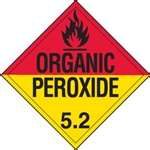 PPT-044-01AP
33
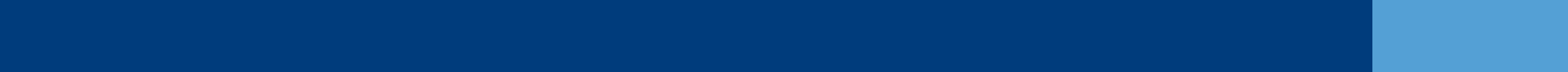 [Speaker Notes: Class 5

5.1  Provide oxygen to the combustion process; potassium superoxide

5.2	Also enhances burning and may be heat, shock and friction sensitive; organic peroxide]
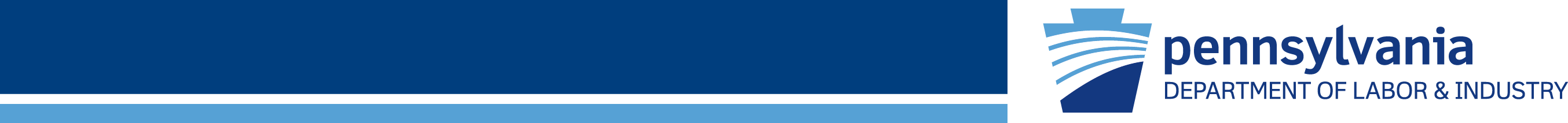 Class 6: Poison (Toxic)
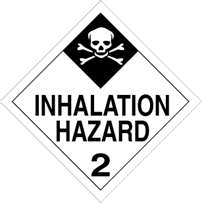 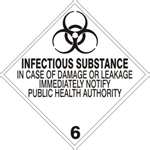 6.1	Solid or liquid state with poisonous properties (e.g., chloropicrin)
6.2	Infectious substances like biological and organic materials that may cause disease (e.g., live micro-organisms) inhalation hazard also used for materials listed as poison inhalation hazard (PIH)
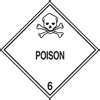 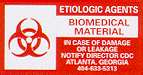 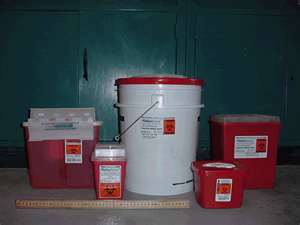 PPT-044-01AP
34
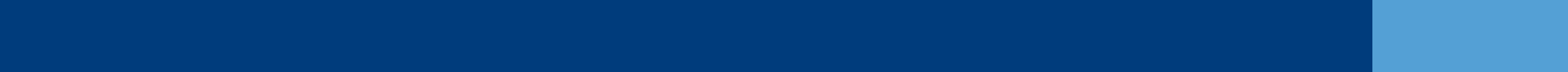 [Speaker Notes: Class 6

6.1	Solid or liquid state with poisonous properties (e.g., chloropicrin)
6.2  Infectious substances like biological and organic materials that may cause disease (e.g., live micro-organisms) inhalation hazard also used for materials listed as poison inhalation hazard (PIH)]
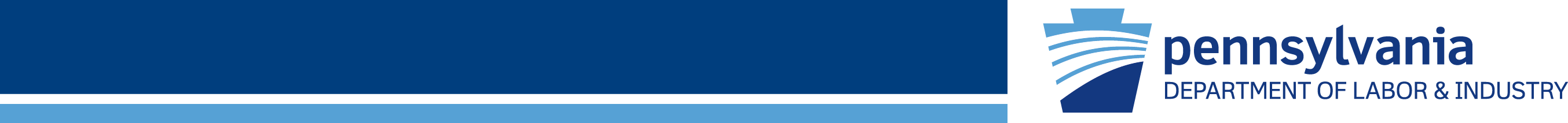 Class 7: Radioactive
Used to denote emitters of alpha or beta particles of radiation or gamma radiation

 Radioactive I: 
Least hazardous
 Radioactive II:
	Moderate hazard
 Radioactive III:
More serious hazard comparatively
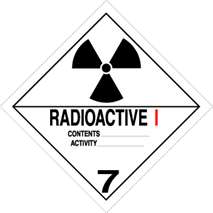 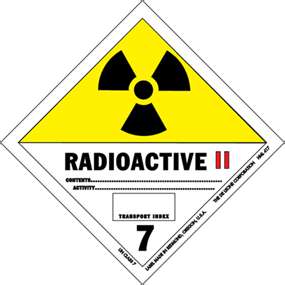 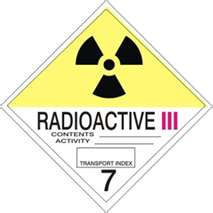 PPT-044-01AP
35
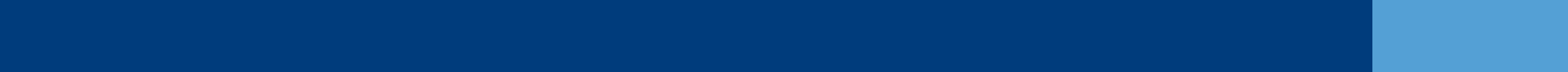 [Speaker Notes: Class 7 Radioactive

Used to denote emitters of alpha or beta particles of radiation or gamma radiation

 Radioactive I: Least hazardous
 Radioactive II: Moderate hazard
 Radioactive III: More serious hazard comparatively]
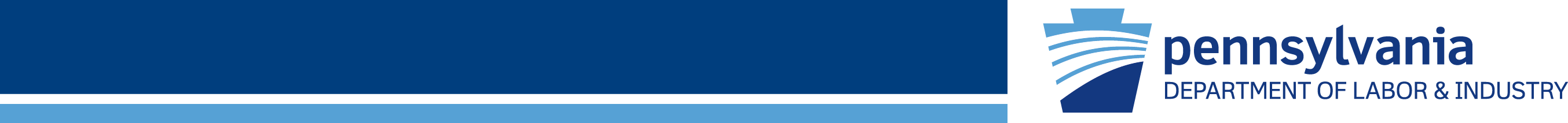 Class 8: Corrosive
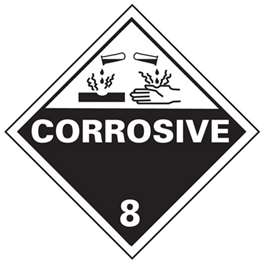 Damage to skin; may corrode steel or aluminum as well as some may be water-reactive

Nitric acid and hydrochloric acid in addition to sodium hydroxide are examples
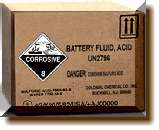 PPT-044-01AP
36
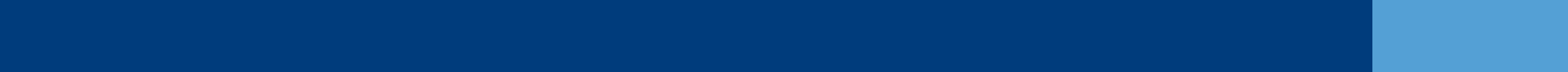 [Speaker Notes: Class 8 Corrosive

Damage to skin; may corrode steel or aluminum as well as some may be water-reactive

Nitric acid and hydrochloric acid in addition to sodium hydroxide are examples]
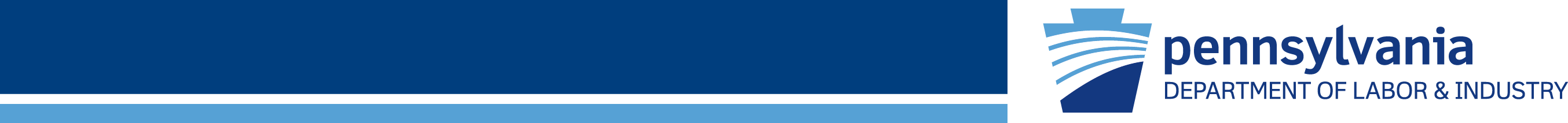 Class 9: Miscellaneous
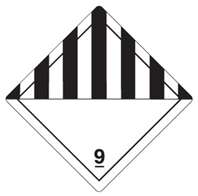 Mildly hazardous and may be physically solid, liquid or gas state

Extremely annoying due to producing vapors which may interfere with flight crews
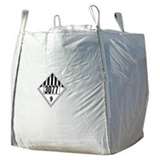 PPT-044-01AP
37
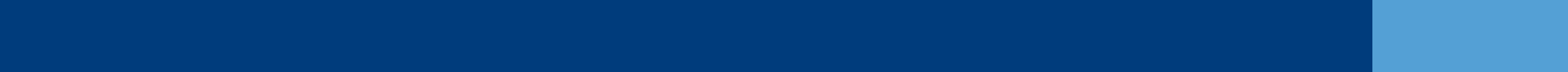 [Speaker Notes: Class 9 Miscellaneous

Mildly hazardous and may be physically solid, liquid or gas state

Extremely annoying due to producing vapors which may interfere with flight crews (castor beans)]
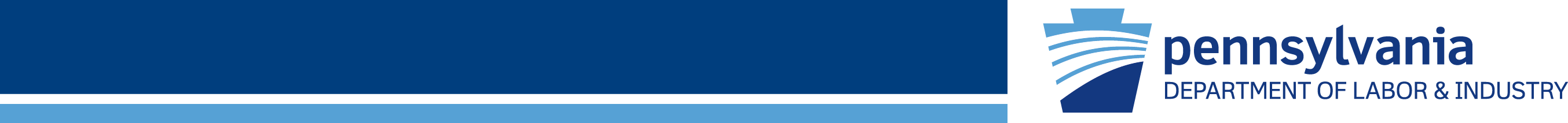 ORM-D
Other Regulated
  Materials-D
 Consumer commodities
 Presents limited hazard   due to form, quantity    and packaging
 Each ORM-D material   and category is listed in   49 CFR 172.101 Table   and 173.144
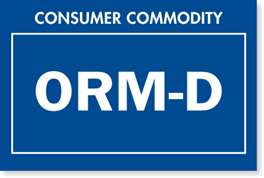 PPT-044-01AP
38
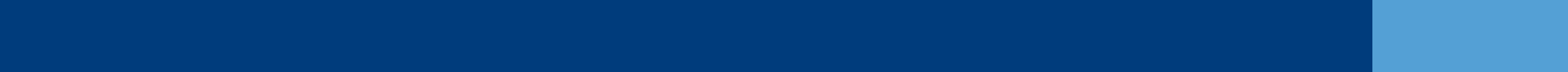 [Speaker Notes: ORM-D

 Other Regulated Materials-D
 Consumer commodities
 Presents limited hazard due to form, quantity and packaging
 Each ORM-D material and category is listed in 49 CFR 172.101Table and 173.144]
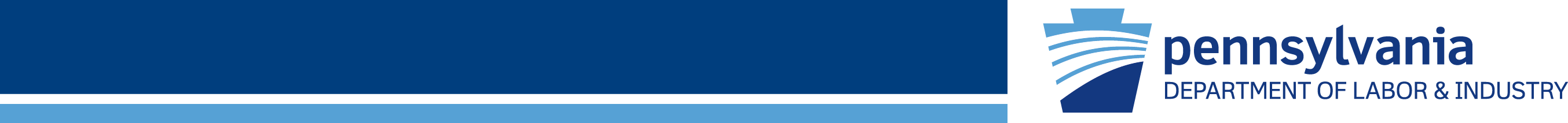 Additional Labels and Markings
Subsidiary risk labels indicating secondary hazards: 49 CFR 172.411


Additional labels will be hazard-dependent
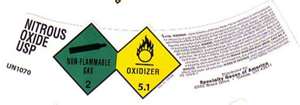 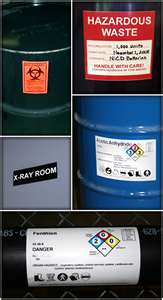 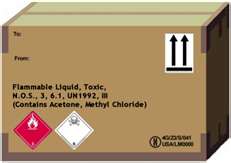 PPT-044-01AP
39
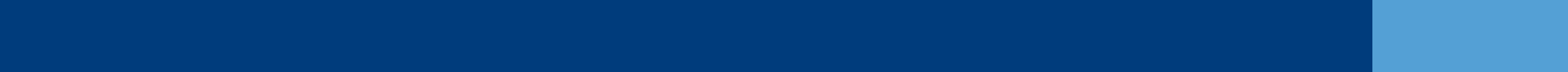 [Speaker Notes: Subsidiary risk labels indicating secondary hazards: 49 CFR 172.411


Additional labels will be hazard-dependent]
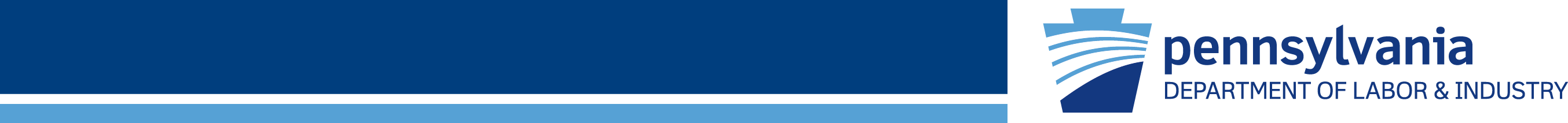 Empty Label
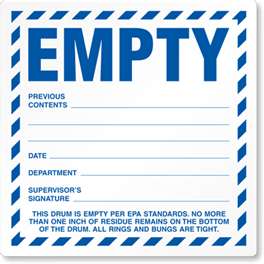 Empty
Per 49 CFR 172.450
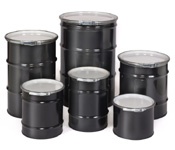 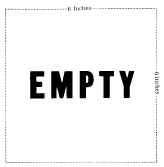 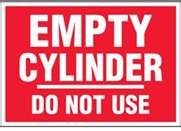 PPT-044-01AP
40
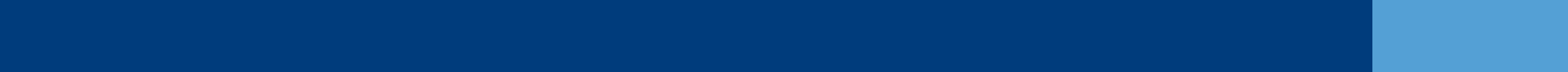 [Speaker Notes: Empty Labels per 49 CFR 172.450]
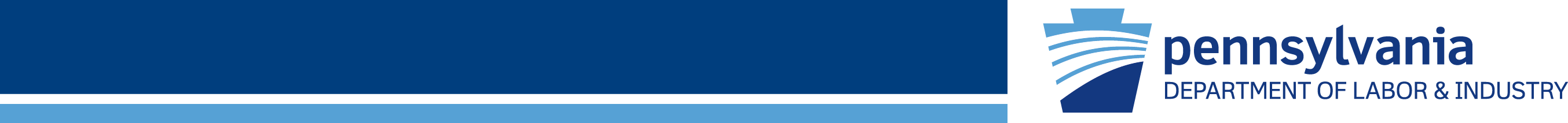 Labeling Example
Drum as example:

1-Orientation label
2-Hazardous waste
3-Hazard class 8   Corrosive material
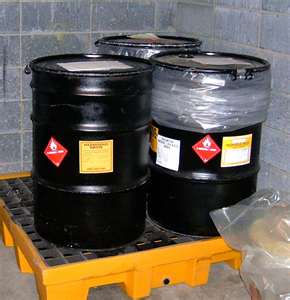 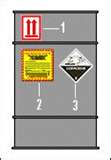 PPT-044-01AP
41
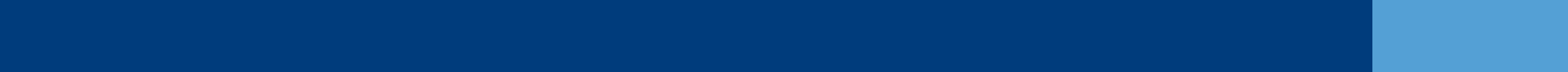 [Speaker Notes: Labels need to contain certain information as indicated by this example of a drum of hazardous waste.]
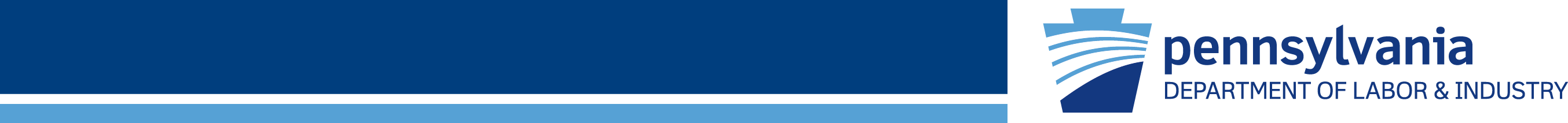 New GHS Label Requirements
Information required on     a GHS label:

1-Product identifier
2-Pictograms
3-Signal word
4-Hazard statement
5-Precautionary statement
6-Supplier information
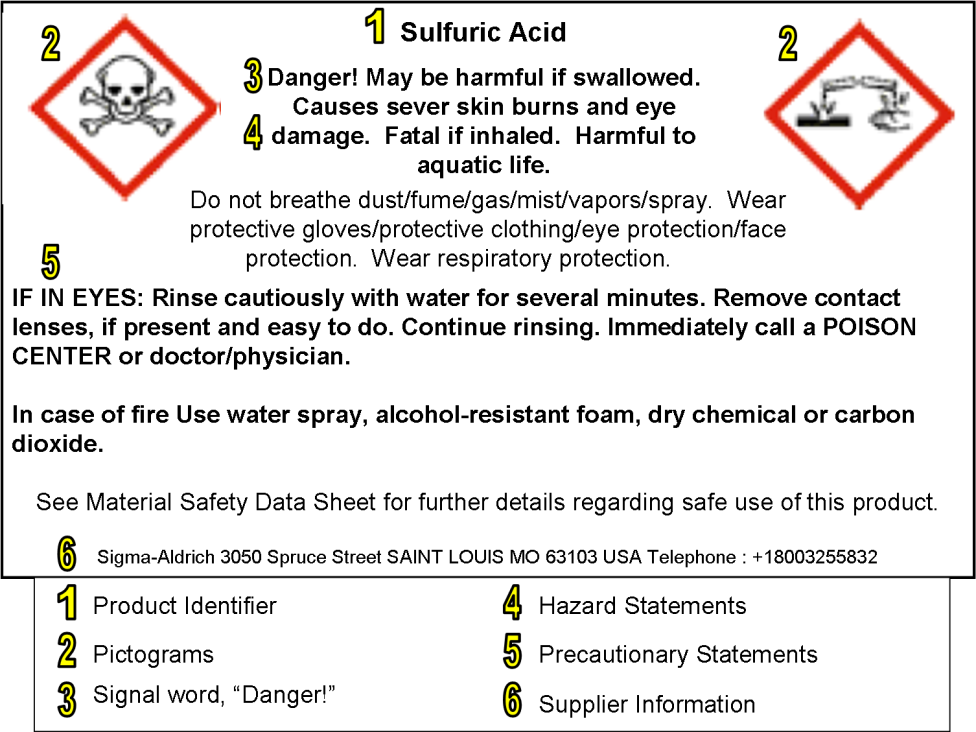 PPT-044-01AP
42
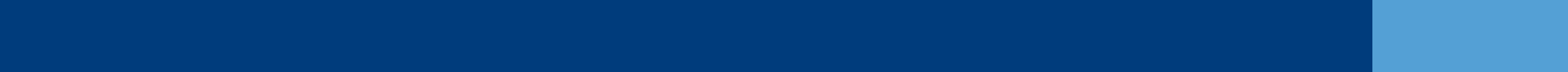 [Speaker Notes: New GHS Label Requirements

Information required on a GHS label on material packages:

1-Product identifier
2-Pictograms
3-Signal word
4-Hazard statement
5-Precautionary statement
6-Supplier information]
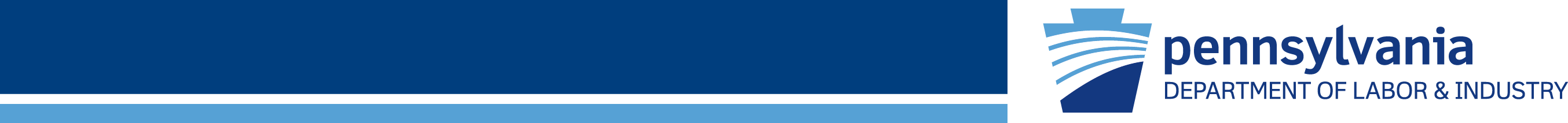 Packing Groups
Packing group: degree of material’s danger

Shipper determines packing group

More than one packing group: use 49 CFR, Part 173, Subpart D criteria
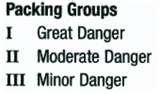 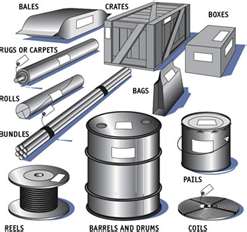 PPT-044-01AP
43
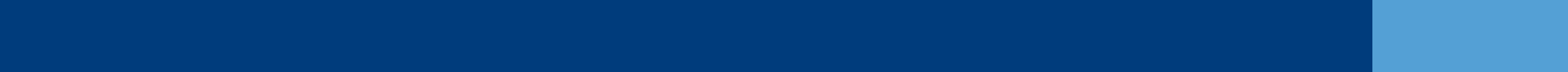 [Speaker Notes: Packing group: degree of material’s danger

I – Great Danger
II – Moderate Danger
III – Minor Danger

Shipper determines packing group

More than one packing group: use 49 CFR, Part 173, Subpart D criteria]
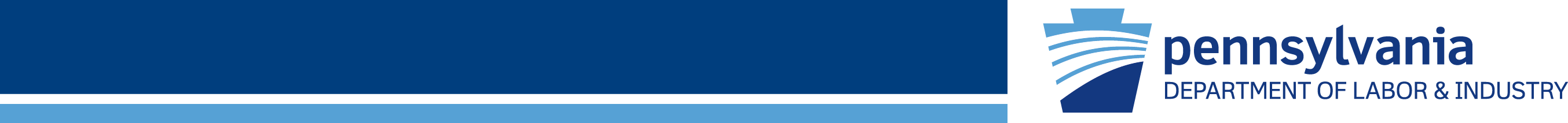 Placards
Depending upon the type and amount of material carried, placards are applied to the outside of the vehicle

Check 49 CFR Part 172 for specifics regarding placarding
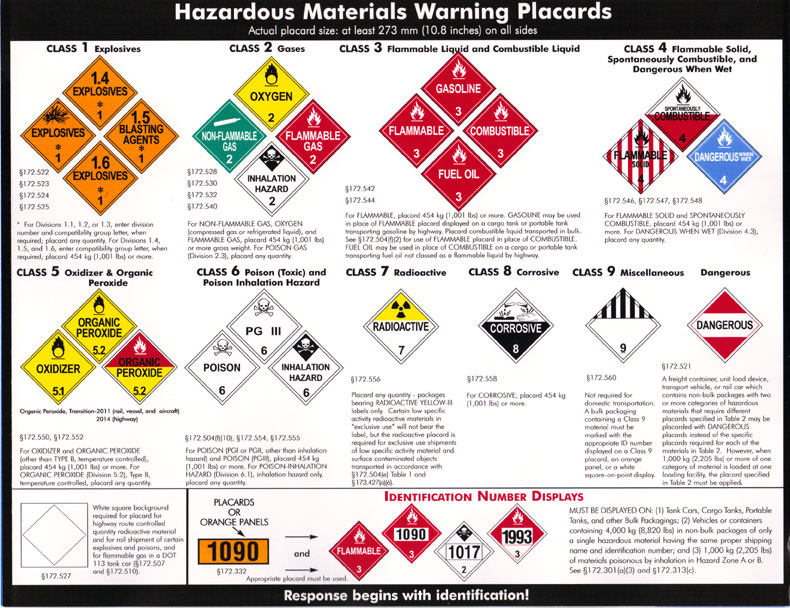 PPT-044-01AP
44
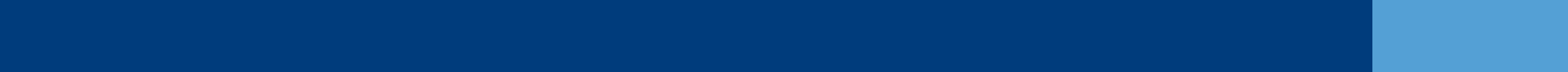 [Speaker Notes: Placards go on the outside of a conveyance:
Depending upon the type and amount of material carried, placards are applied to the outside of the vehicle

Check 49 CFR Part 172 for specifics regarding placarding.

“As part of the rollout of the GHS rule, OSHA explicitly forbids a package from having a GHS pictogram when the package is already required to have a DOT hazmat label” (29 CFR 1910.1200, Appendix C.2.3.3)]
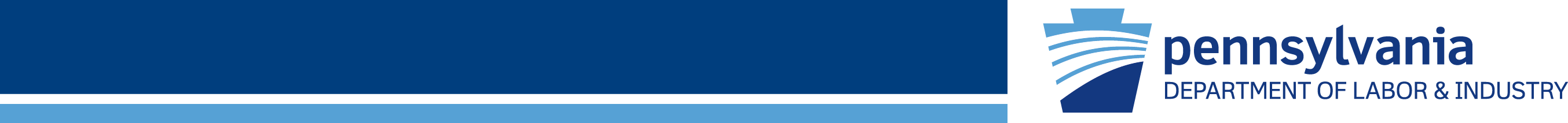 DOT Table 1 Materials
Table 1
1.1, 1.2, 1.3 Explosives
2.3 Poison gas
4.3 Dangerous when wet
5.2 Organic peroxide (type B
      temperature controlled)
6.1 Poison inhalation hazard
7 	 Radioactive Label III only
Any amount of  Table 1 materials will require a label for each package as well as having to be placarded
PPT-044-01AP
45
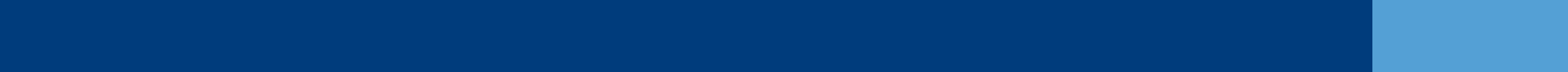 [Speaker Notes: DOT Table 1 Materials indicates that
“Any amount of the Table 1 materials will require a label for each page as well as having to be placarded.”]
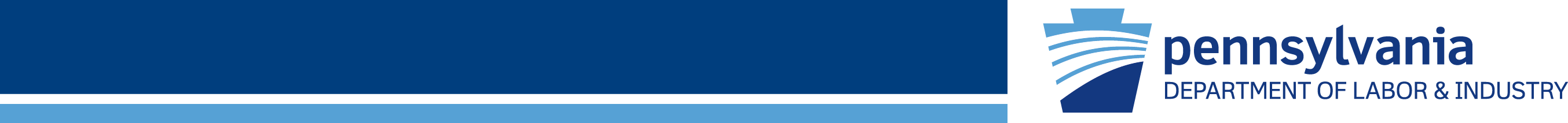 DOT Table 2 Materials
Placard Name
1.4, 1.5, 1.6 Explosives
2.1	Flammable Gas
2.2	Non-Flammable Gas
Flammable or
	Combustible Liquid
4.1	Flammable Solid
4.2	Spontaneously Combustible
5.1	Oxidizer
Placard 1,001 pounds or more
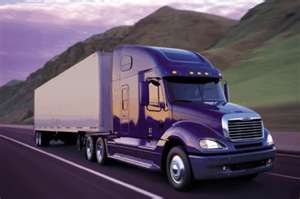 PPT-044-01AP
46
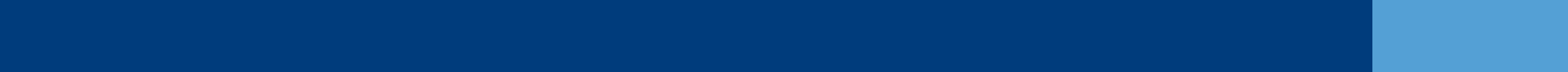 [Speaker Notes: DOT Table 2 Materials require a placard for 1,001 pounds or more of the identified materials.
Check DOT requirements for amounts on-loaded from one location which may stipulate an individual placard.
This may be the reason multiple placards may be seen on trailers of tractor-trailers.]
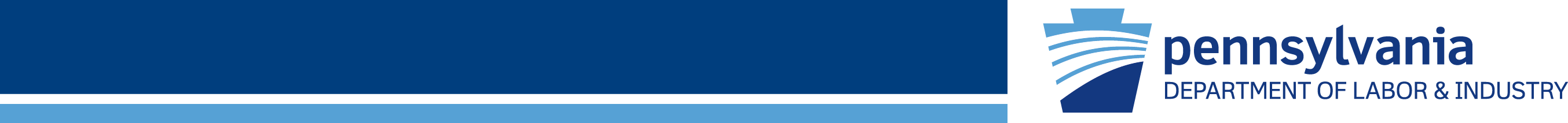 DOT Table 2 Materials
Placard Name
5.2	Organic Peroxide (other than type B temperature controlled)
6.1	Poison (other than materials poisonous by inhalation)
6.2	Infectious substance
Corrosive
9	Class 9 miscellaneous
ORM-D	No Name
Placard 1,001
pounds or more
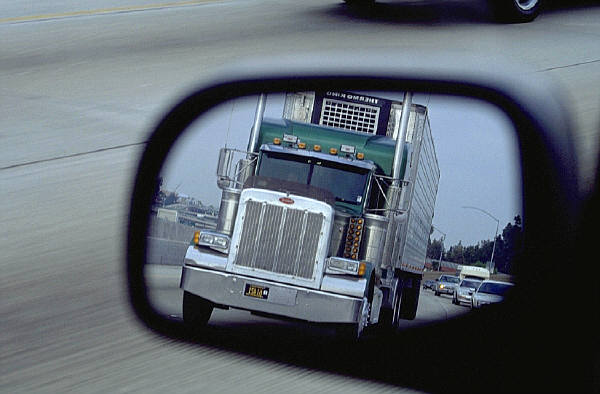 PPT-044-01AP
47
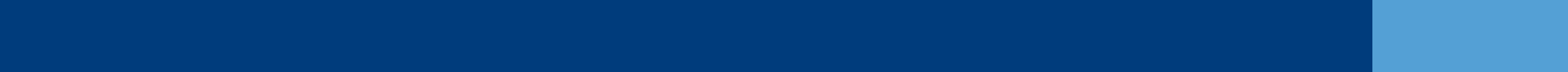 [Speaker Notes: DOT Table 2 Materials require a placard for 1,001 pounds or more of the identified materials.
Check DOT requirements for amounts on-loaded from one location which may stipulate an individual placard.
This may be the reason multiple placards may be seen on trailers of tractor-trailers.]
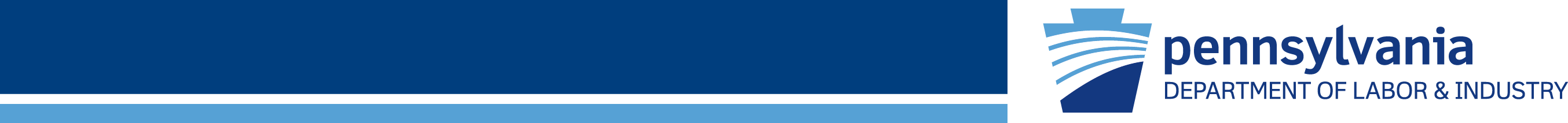 Reading a Numbered Placard
Numbered placards may   better identify contents by  using the United Nations, or  UN, ID number

For:
 Tank cars
 Cargo tanks
 Portable tanks
 Other bulk packaging
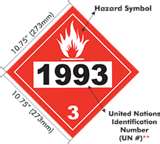 PPT-044-01AP
48
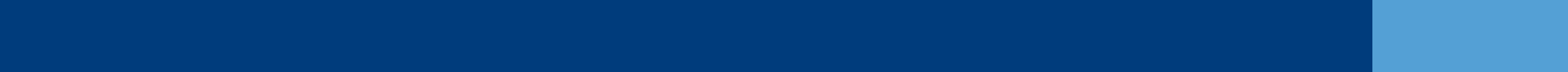 [Speaker Notes: Numbered placards may better identify contents by using the United Nations, Identification Number (or UN, ID number).

For:
 Tank cars
 Cargo tanks
 Portable tanks
 Other bulk packaging]
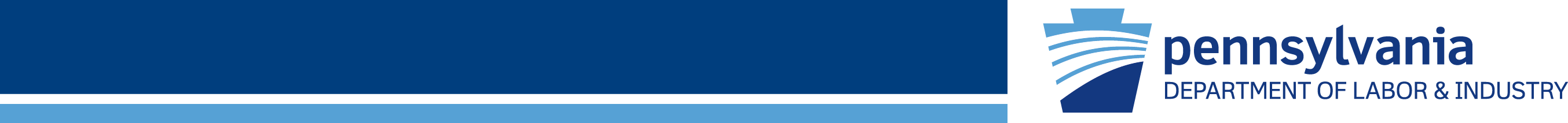 Reading a Numbered Placard
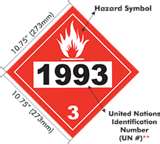 Transport vehicles or  freight containers with 8,820 lbs in non-bulk packages 

 Transport vehicles or freight containers with 2,205 lbs of non-bulk packages of poisonous by inhalation in Hazard Zone A or B
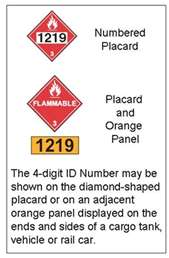 PPT-044-01AP
49
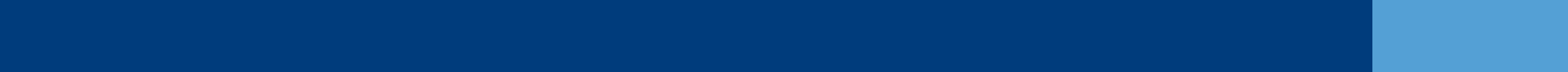 [Speaker Notes: Requiring Placards.

Transport vehicles or  freight containers with 8,820 lbs in non-bulk packages 

Transport vehicles or freight containers with 2,205 lbs of non-bulk packages of poisonous by inhalation in Hazard Zone A or B]
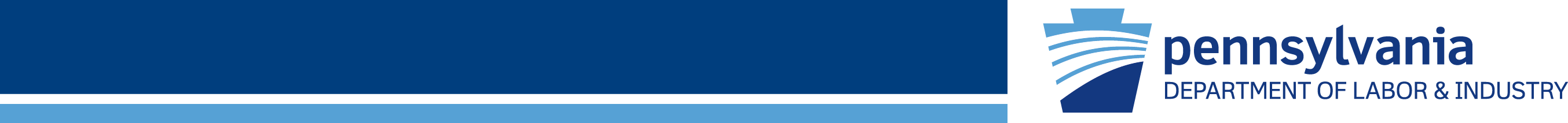 Example: UN #1993
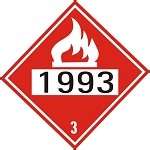 The Emergency   Response Guidebook  (ERG) indicates UN  #1993 could be:

Combustible liquid, or
Flammable liquid, n.o.s, or
Fuel oil, or
Medicines, or
Refrigerating machine
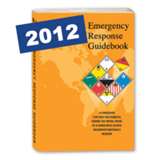 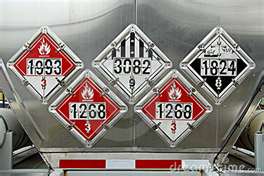 PPT-044-01AP
50
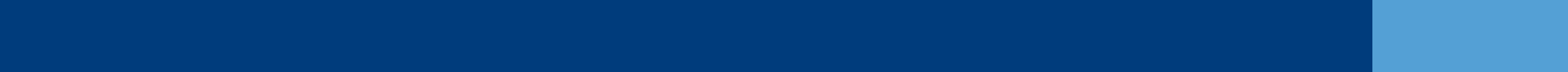 [Speaker Notes: The Emergency Response Guidebook (ERG) can be used for identifying actions for various materials. Materials can be isolated by name or by UN ID numbers.
In this case UN #1993 indicates it could be any of the following hazards. Such diverse possibilities would require further identification.

Combustible liquid, or
Flammable liquid, n.o.s, (Not Otherwise Specified), or
Fuel oil, or
Medicines, or
Refrigerating machine]
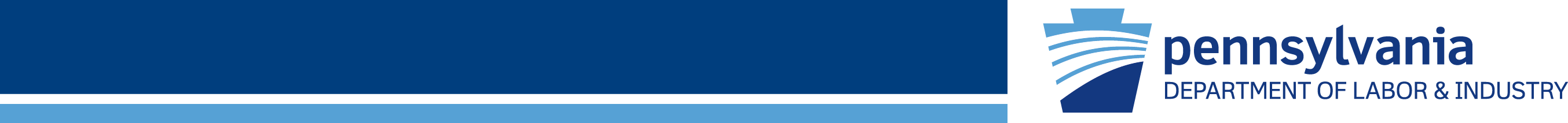 Class 1: Explosive Placards
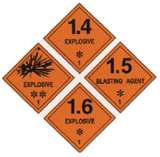 The hazard to you is:

Blast overpressure
Shrapnel effects

 Keep your distance   and handle a required.
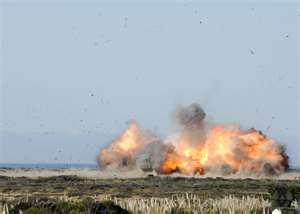 PPT-044-01AP
51
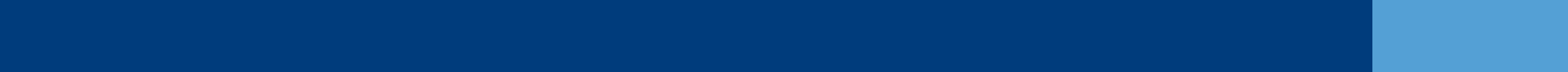 [Speaker Notes: Class 1 

 The hazard to you is:

 Blast overpressure
 Shrapnel effects

 Keep your distance and handle a required.

Be mindful that although not classified as an Explosive, cylinderized materials can result in over pressure rupture incidents.]
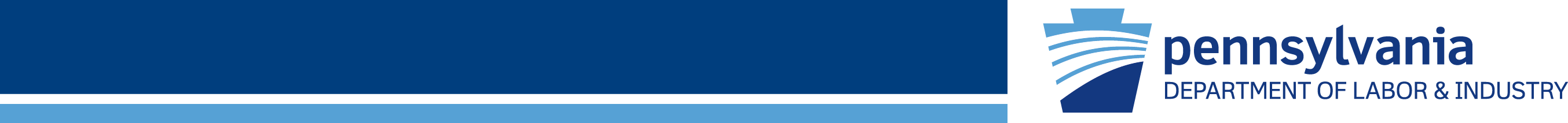 Class 2: Gas Placards
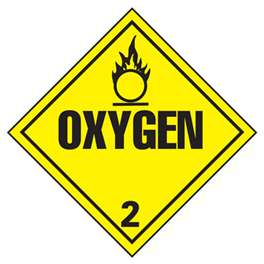 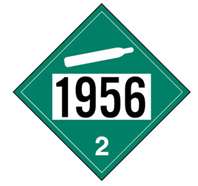 Placard 1,001 pounds or more gross weight:

 Oxygen,
 Non-flammable gas,
 Flammable gas
 Poison gas, Division   2.3, placard any  amount
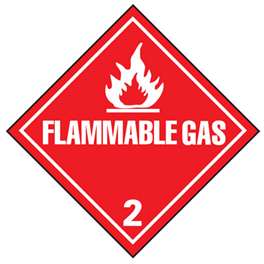 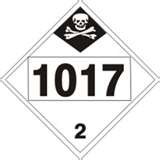 PPT-044-01AP
52
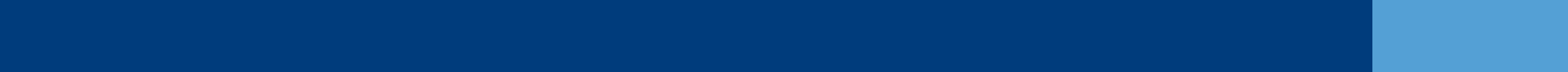 [Speaker Notes: Class 2: Gas Placards

Placard 1,001 pounds or more gross weight:
 Oxygen,
 Non-flammable gas,
 Flammable gas
 Poison gas, Division 2.3, placard any amount
GHS does not make a distinction for a Poison Gas.]
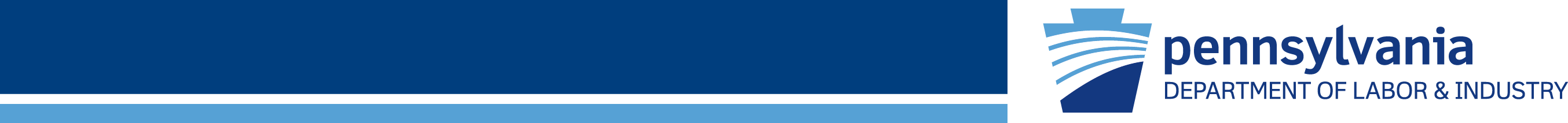 Class 3: Flammable Liquids
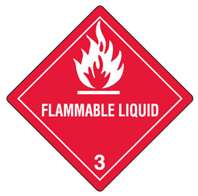 Placard 1,001 pounds or more

49 CFR 172.504(f)(2):
  For use of Flammable placard in place of Combustible
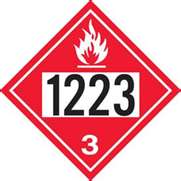 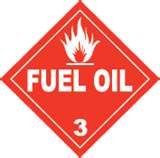 PPT-044-01AP
53
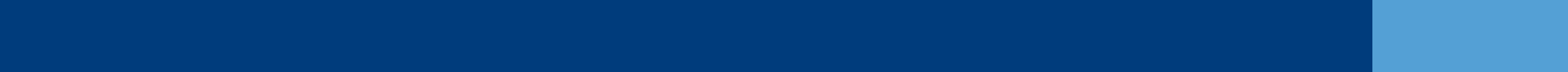 [Speaker Notes: Class 3: Flammable Liquids

Placard 1,001 pounds or more

 49 CFR 172.504(f)(2): For use of Flammable placard in place of Combustible]
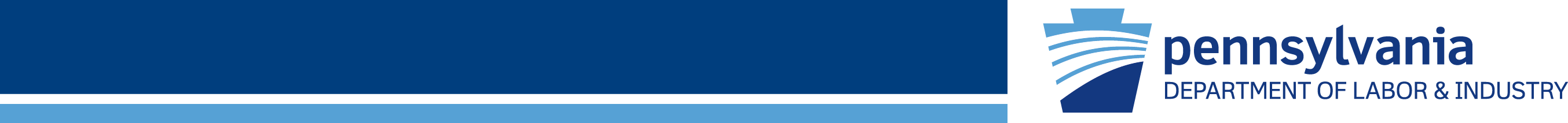 Class 4: Flammable Solid Placard
Placard 1,001 pounds or more of:

Flammable solid, and
Spontaneously combustible

Placard any amount of Dangerous When Wet
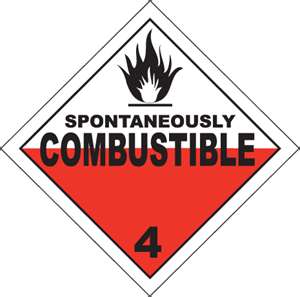 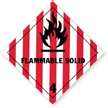 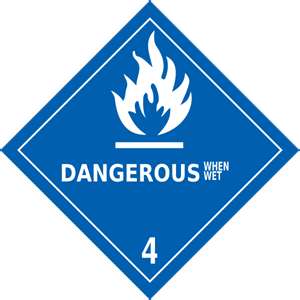 PPT-044-01AP
54
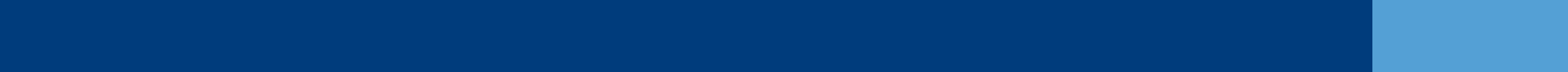 [Speaker Notes: Class 4: Flammable Solid Placard

Placard 1,001 pounds or more of:

Flammable solid, and
Spontaneously combustible

Placard any amount of Dangerous When Wet]
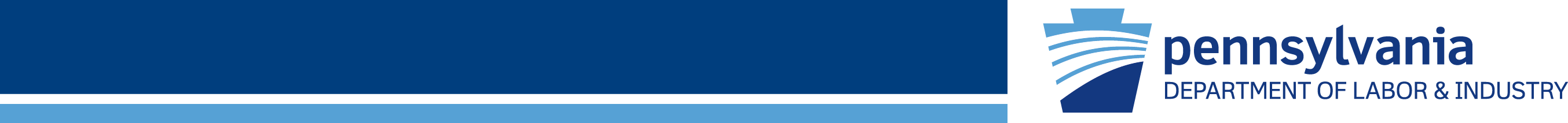 Class 5: Oxidizer Placard
New Organic Peroxide placard became mandatory Jan. 1, 2011, when transported by:
Rail
Vessel
Aircraft
Mandatory Jan. 1, 2014, for transportation by highway
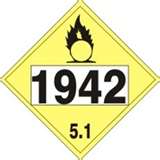 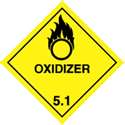 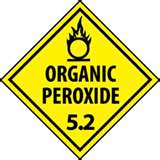 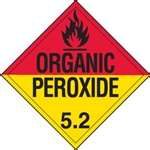 PPT-044-01AP
55
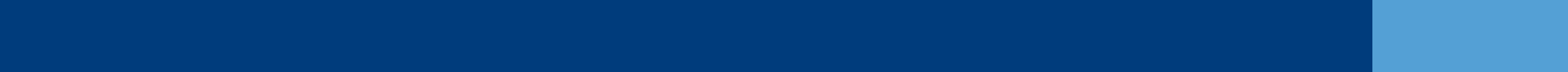 [Speaker Notes: Class 5: Oxidizer Placard

New Organic Peroxide placard became mandatory Jan. 1, 2011, when transported by:
Rail
Vessel
Aircraft
Mandatory Jan. 1, 2014, for transportation by highway.]
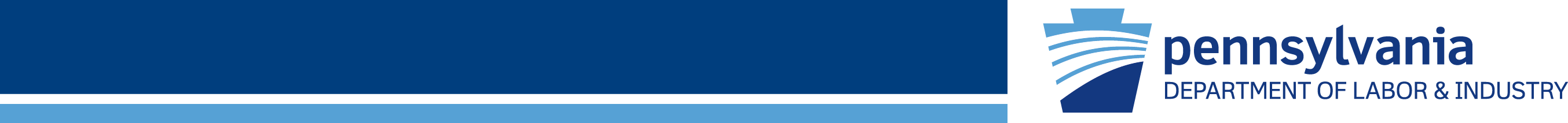 Class 6: Poison (Toxic) Placard
Placard 1,001 pounds or   more of:

Poison (PGI or PGII other
than inhalation hazard)

 Placard any quantity of   Poison-Inhalation  Hazard, (Division 6.1),  inhalation hazard only
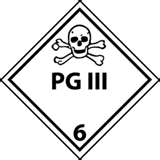 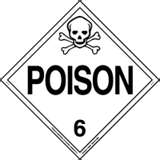 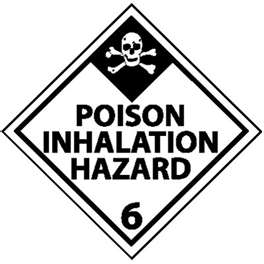 PPT-044-01AP
56
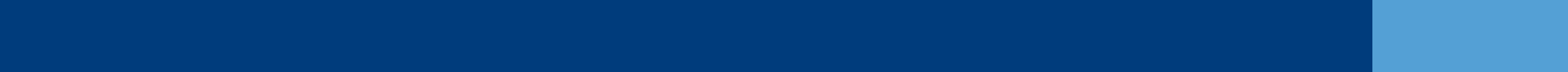 [Speaker Notes: Class 6: Poison (Toxic) Placard

Placard 1,001 pounds or more of: Poison (PGI or PGII other than inhalation hazard)

 Placard any quantity of Poison-Inhalation Hazard, (Division 6.1), inhalation hazard only]
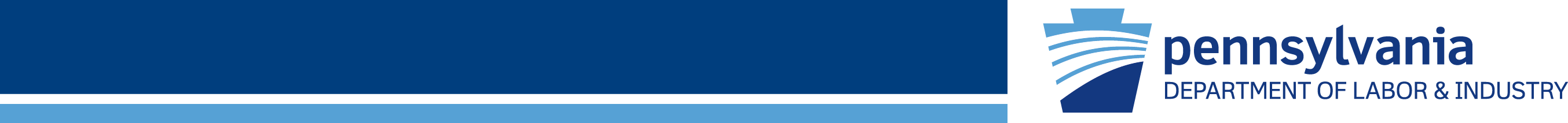 Class 7: Radioactive Placard
Placard is required for   exclusive use shipments of  low specific activity and  surface contaminated  objects, per 49 CFR  172.504(e) Table 1 and       49 CFR 173.427(a)(6)

 Placard any quantity of  packages bearing  Radioactive Yellow-III labels only
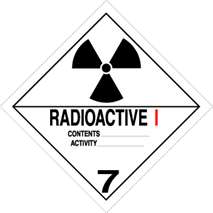 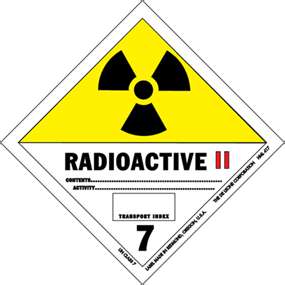 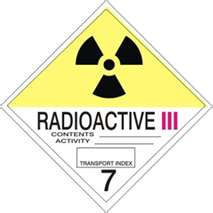 PPT-044-01AP
57
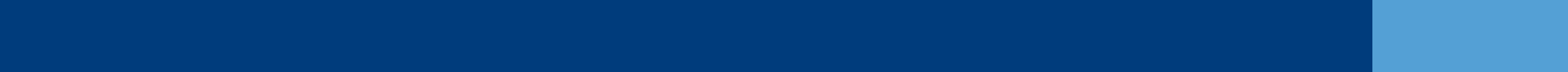 [Speaker Notes: Class 7: Radioactive Placard

 A Placard is required for exclusive use shipments of low specific activity and surface contaminated objects (SCOs), per 49 CFR 172.504(e) Table 1 and 49 CFR 173.427(a)(6)

 Placard any quantity of packages bearing Radioactive Yellow-III labels only]
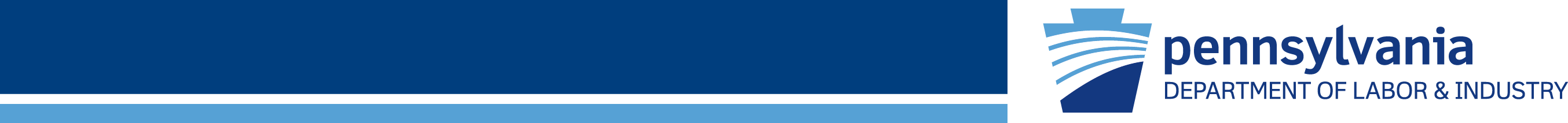 Class 8: Corrosive Placard
Placard 1,001 pounds or more
for Corrosive

Per 49 CFR 172.558
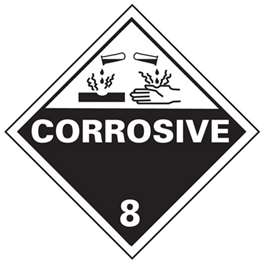 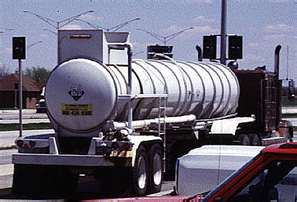 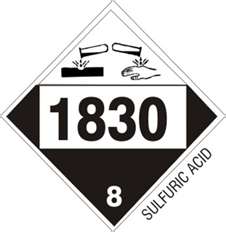 PPT-044-01AP
58
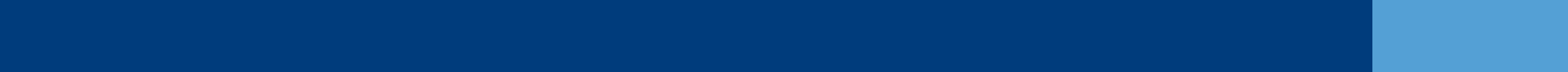 [Speaker Notes: Class 8: Corrosive Placard

Placard 1,001 pounds or more for Corrosive

Per 49 CFR 172.558]
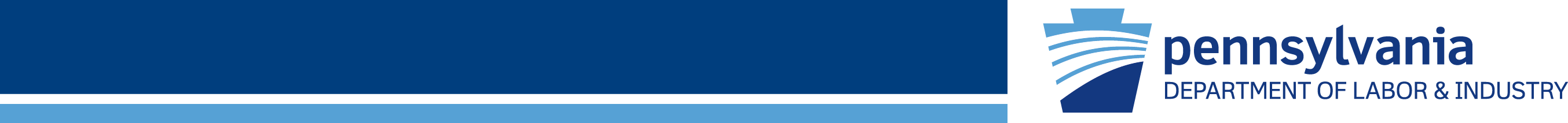 Class 9: Miscellaneous
Not required for domestic   transportation
 Bulk packaging containing  Class 9 material must be  marked with appropriate  identification number on: 
	
	A Class 9 placard, 
	On orange panel, or 
A white square-on-point display
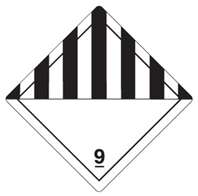 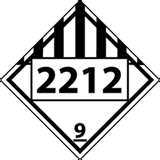 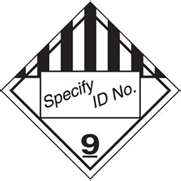 PPT-044-01AP
59
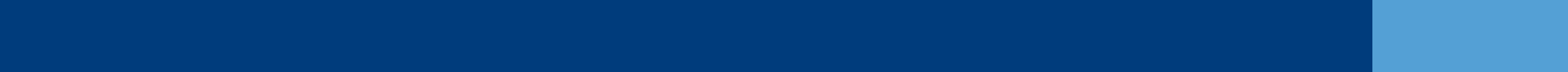 [Speaker Notes: Class 9: Miscellaneous

 NOT required for domestic transportation
 Bulk packaging containing Class 9 material must be  marked with appropriate identification number on: 
	
	A Class 9 placard, 
	On orange panel, or 
A white square-on-point display]
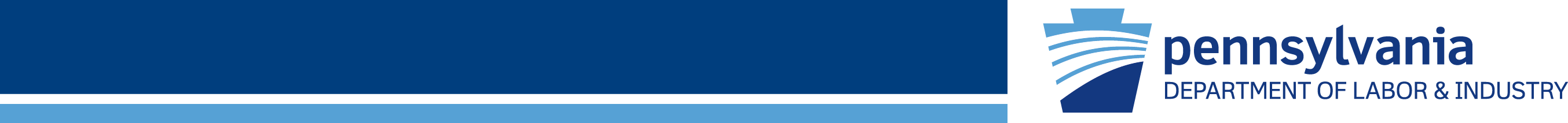 Dangerous Placard
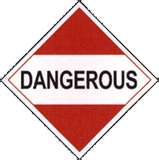 •Non-bulk packages requiring different table 2 placards due to aggregate weight at 1,001 lbs or more 

When 2,205 lbs or more of one category  are loaded at one loading facility, the table 2 placard must be applied
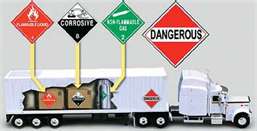 PPT-044-01AP
60
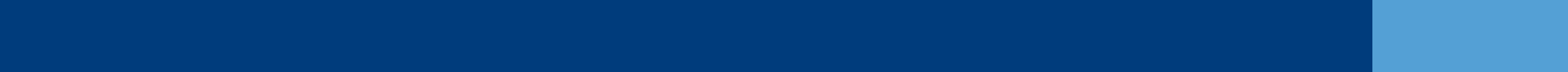 [Speaker Notes: Dangerous Placard

Required for non-bulk packages requiring different table 2 placards due to aggregate weight at 1,001 lbs or more. 

When 2,205 lbs or more of one category  are loaded at one loading facility, the table 2 placard must be applied.]
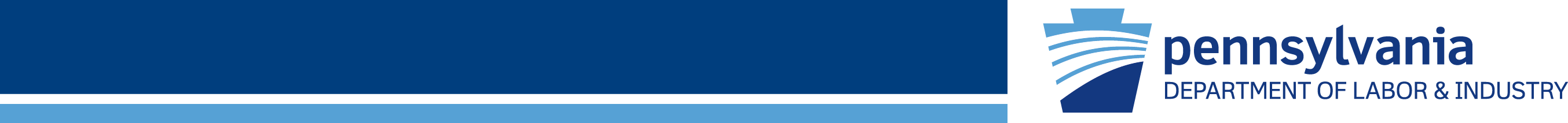 No Placard
49 CFR, Subpart 172.504(c):
 
When aggregate gross weight of all hazardous materials in non-bulk packages in table 2 is less than 1,001 lbs, no placard is required on transport vehicle/freight container when transported by highway or rail.
PPT-044-01AP
61
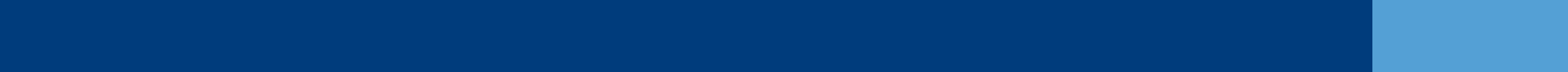 [Speaker Notes: No Placard Required per 49 CFR, Subpart 172.504(c):
 
When aggregate gross weight of all hazardous materials in non-bulk packages in table 2 is less than 1,001 lbs, no placard is required on transport vehicle/freight container when transported by highway or rail.]
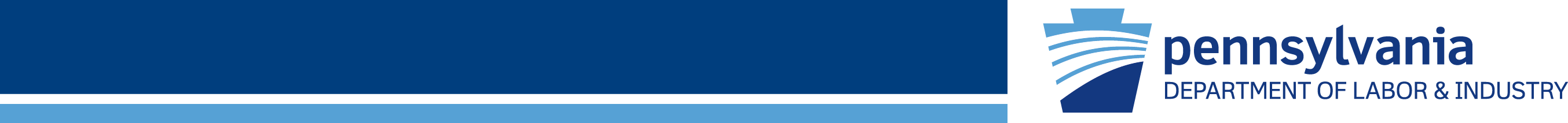 Compatibility
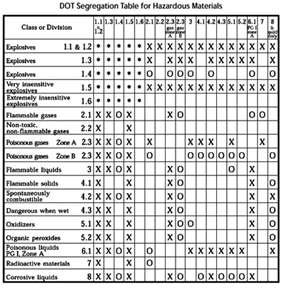 For safety of cargo and vehicle, materials shipped together must not react with each other.
Check compatibility before shipping or storing products.
PPT-044-01AP
62
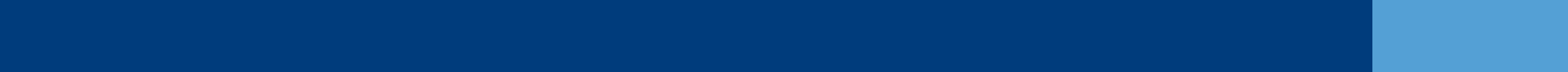 [Speaker Notes: Compatibility of materials being shipped together must be considered.

For safety of cargo and vehicle, materials shipped together must not react with each other.
Check compatibility before shipping or storing products.]
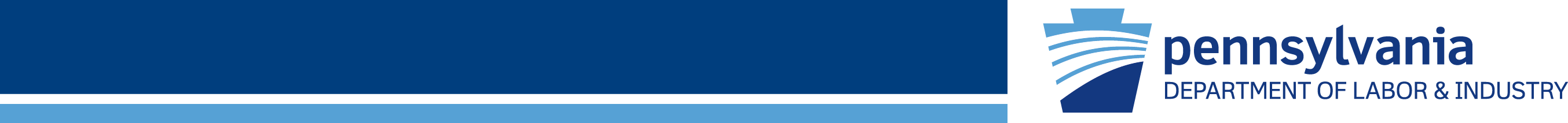 Materials of Trade (MOT)
49 CFR 173.6
 Materials of trade means   a hazardous material,  other than  hazardous  waste, that is carried on  a motor vehicle
(1) For the purpose of protecting health and safety of  motor vehicle operator or passengers;
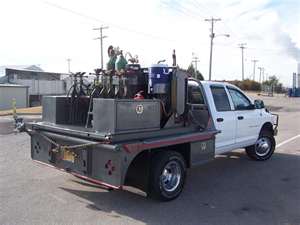 PPT-044-01AP
63
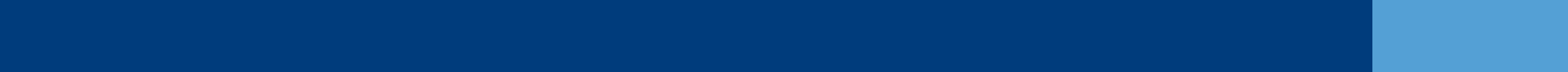 [Speaker Notes: What if there is a work truck with a variety of materials that is needed to do different jobs? By their very nature, these materials can be classified as Hazardous Materials. What needs to be done?

 49 CFR 173.6 should be viewed for Materials of Trade (MOT) requirements.

 Materials of trade means a hazardous material, other than hazardous waste, that is carried on a motor vehicle

(1) For the purpose of protecting health and safety of motor vehicle operator or passengers;]
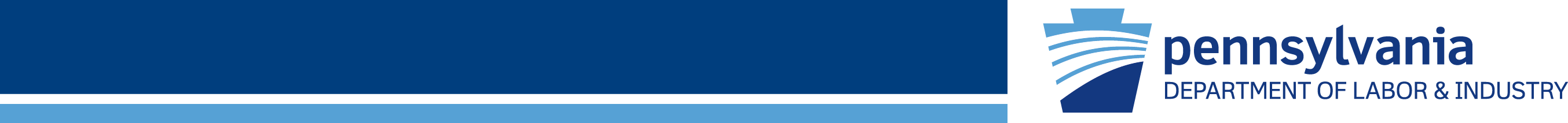 Materials of Trade (MOT)
(2) Purpose of supporting     operation of a motor    vehicle (including its    auxiliary equipment) or; 
(3) By a private motor    carrier (including    vehicles operated by rail    carrier) in direct support    of a principal business    other than transportation       by a motor vehicle.
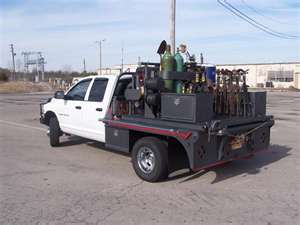 PPT-044-01AP
64
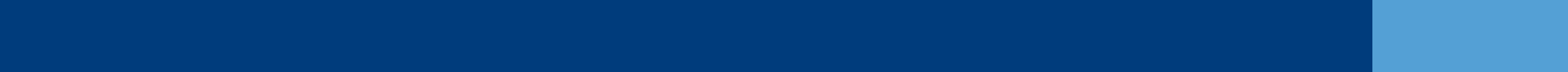 [Speaker Notes: Materials of Trade:
(2) Purpose of supporting operation of a motor vehicle (including its auxiliary equipment) or; 
(3) By a private motor carrier (including vehicles operated by rail carrier) in direct support  of a principal business other than transportation by a motor vehicle.]
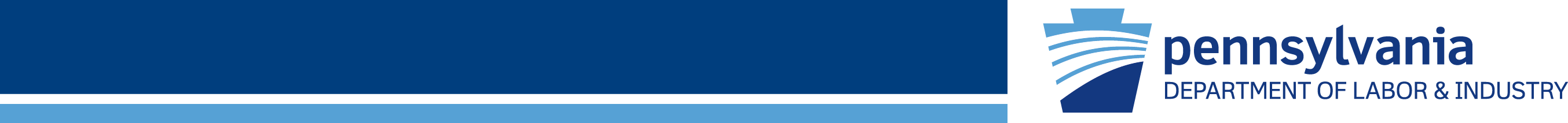 Materials of Trade: Examples
Class/
Name	Division	Examples
Flammable gases	2.1	Acetylene
Non-flammable gases     	2.2	Nitrogen
Flammable/combustible	3	Paint, thinner, gasoline
		liquids
Flammable solids	4.1	Charcoal
Dangerous when wet	4.3	Some fumigants
Oxidizers	5.1	Bleaching compounds
Organic peroxides	5.2	Benzoyl peroxide
Poisons	6.1	Pesticides
Some infectious 	6.2	Diagnostic specimens substances
PPT-044-01AP
65
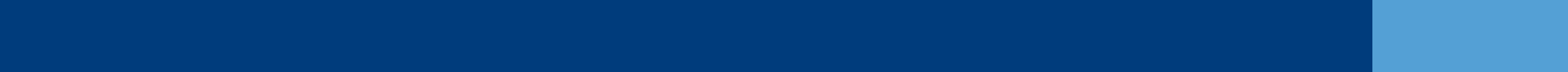 [Speaker Notes: A “Ticket” is usually used listing the Name (category of hazard) in the left column, with the Class or Division in the center column.
The person transporting the MOT would then specify the name of the material in the right column corresponding to the Name.

Upon request of a Law Enforcement Officer, this “ticket” must be produced in a timely fashion. (It is suggested the driver dismount the vehicle with this ticket in hand. There have been stories where the driver needed only to open the cab door, reach in and retrieve this ticket but it was not “timely” enough in the officer’s opinion.)]
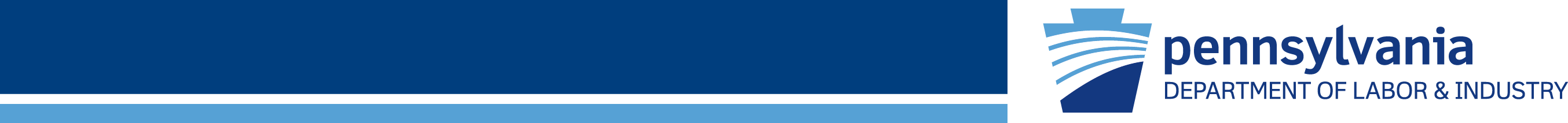 Materials of Trade: Examples
Class/
Name	Division	Examples
Corrosive material	8	Muriatic acid, 
		drain cleaner,
		battery acid

Miscellaneous 	9	Asbestos
	hazardous materials		
 
Consumer                  ORM-D	Hair spray, 
commodities		spray paints
PPT-044-01AP
66
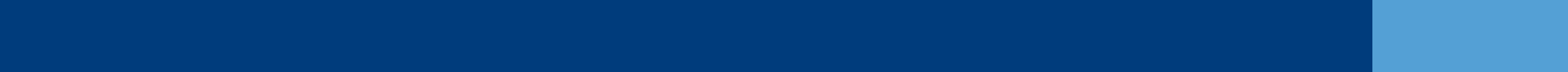 [Speaker Notes: Here are some examples of MOT.]
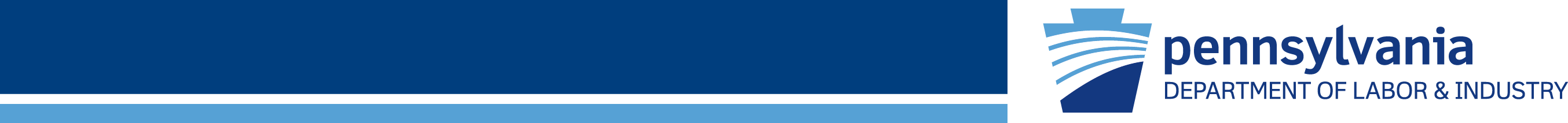 MOT: Quantity Limits
No more than a combined gross weight of 440 lbs   of MOT can be transported on any one vehicle  (exception: tanks containing diluted mixtures of  Class 9 materials)
 Diluted mixture of Class 9 material not exceeding 2  percent concentration may be transported in tank  with a capacity up to 400 gallons
 High hazard material (Packing Group I); maximum  amount in one package:
1 pound for solids
1 pint for liquids
PPT-044-01AP
67
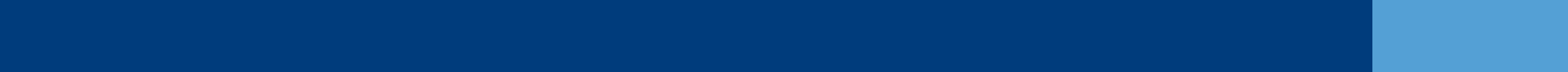 [Speaker Notes: MOT: Quantity Limits

 No more than a combined gross weight of 440 lbs of MOT can be transported on any one vehicle (exception: tanks containing diluted mixtures of Class 9 materials)

 Diluted mixture of Class 9 material not exceeding 2 percent concentration may be transported in tank with a capacity up to 400 gallons

 High hazard material (Packing Group I); maximum amount in one package:
 1 pound for solids
 1 pint for liquids]
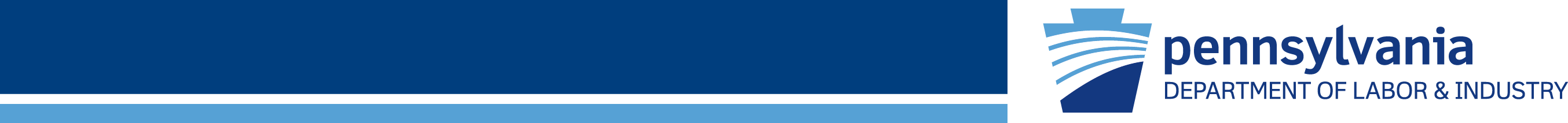 MOT: Quantity Limits
Medium or lower hazard (Packing Group II or III),   other than Division 4.3 or ORM-D, maximum amount  in each package:
66 pounds for solids
8 gallons for liquids

 Division 4.3  (only Packing Group II and III materials  are allowed) maximum amount in each package is  one ounce
   
 Each gas cylinder (Division 2.1 or 2.2) may not  weigh more than 220 pounds
PPT-044-01AP
68
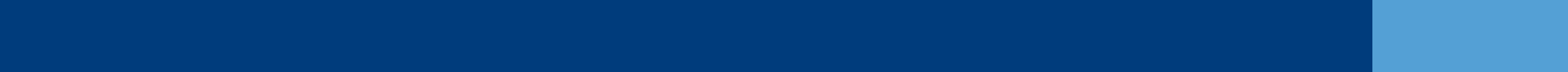 [Speaker Notes: MOT: Quantity Limits

 Medium or lower hazard (Packing Group II or III), other than Division 4.3 or ORM-D, maximum amount in each package:
 66 pounds for solids
 8 gallons for liquids

 Division 4.3  (only Packing Group II and III materials are allowed) maximum amount in each package is one ounce
   
 Each gas cylinder (Division 2.1 or 2.2) may not weigh more than 220 pounds]
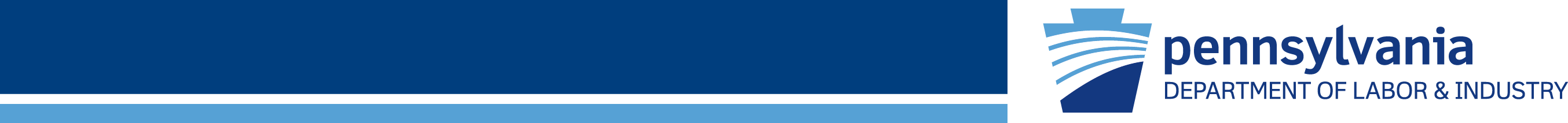 MOT: Packaging/Marking
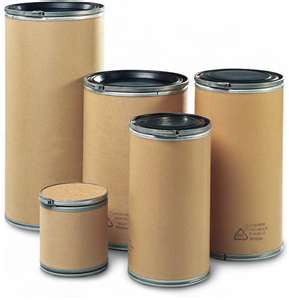 Packaging:
Leak-proof for liquids,
Sift-proof for solids
 Outer packaging not required for  cans or bottles secured against  movement in:
Cages
Bins
Boxes
Compartments
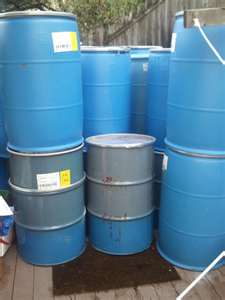 PPT-044-01AP
69
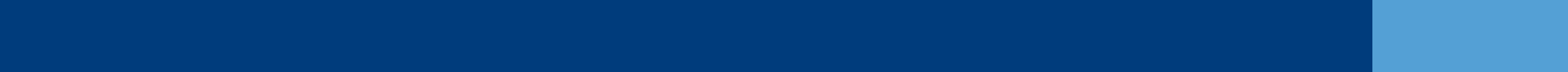 [Speaker Notes: MOT: Packaging and Marking

  Packaging:
 Leak-proof for liquids,
 Sift-proof for solids
 Outer packaging not required for cans or bottles secured against movement in:
 Cages
 Bins
 Boxes
 Compartments]
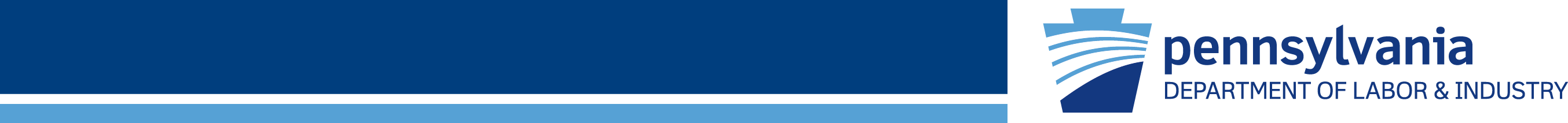 MOT: Packaging/Marking
• Gasoline: Must be transported in metal or plastic container meeting DOT or OSHA requirements:

49 CFR 173.6(b)(4) 
49 CFR 173.202
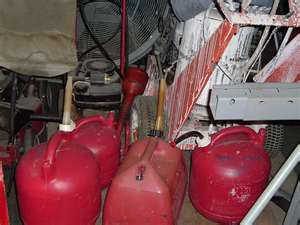 PPT-044-01AP
70
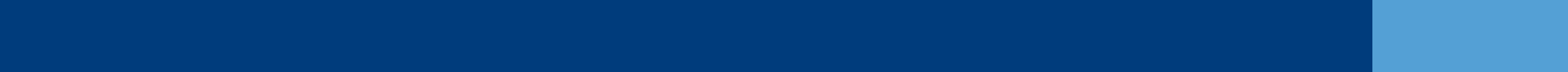 [Speaker Notes: MOT: Packaging and Marking

Gasoline: Must be transported in a metal or plastic container meeting DOT or OSHA requirements:

 49 CFR 173.6(b)(4) 
 49 CFR 173.202]
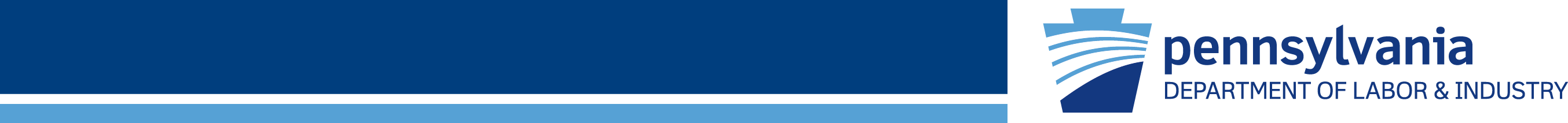 MOT: Packaging/Marking
Cylinders and pressure   vessels:

 Outer packaging not   required
 Marked with proper  shipping name and  identification number
 Have a hazard class  warning label
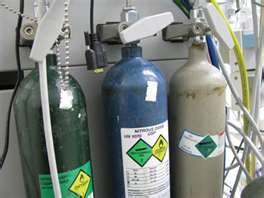 PPT-044-01AP
71
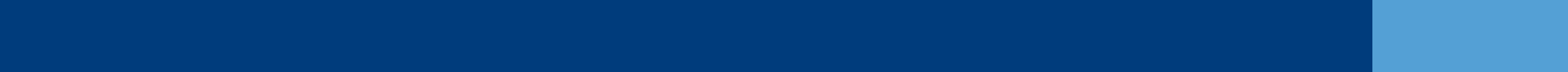 [Speaker Notes: MOT: Packaging and Marking

 Cylinders and pressure vessels:

 Outer packaging not required
 Marked with proper shipping name and identification number
 Have a hazard class warning label]
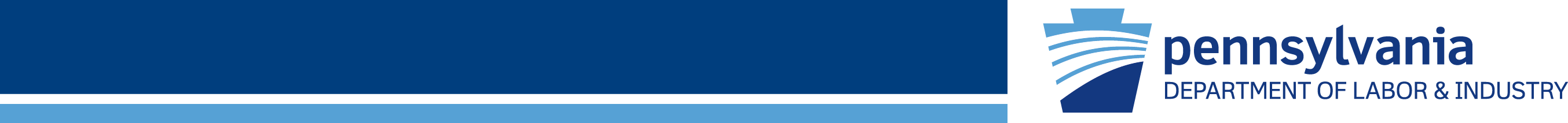 MOT: Packaging/Marking
If package contains a   reportable quantity:

 Must be marked “RQ”

 Reportable quantities are  found in 49 CFR 173.101,  Appendix A
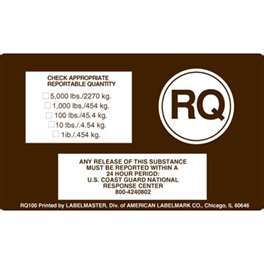 PPT-044-01AP
72
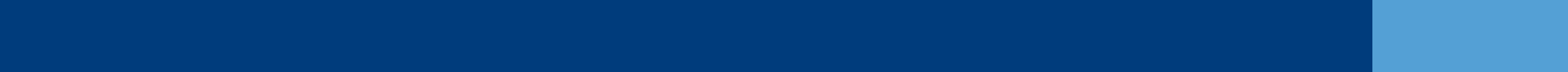 [Speaker Notes: MOT: Packaging and Marking

If package contains a reportable quantity:

Must be marked “RQ”

Reportable quantities for various materials are found in 49 CFR 173.101, Appendix A]
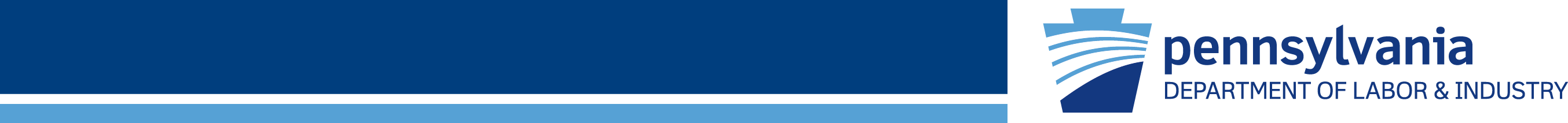 MOT: Packaging/Marking
Tank containing diluted mixture of not more than 2 percent concentration of Class 9 material must be marked on two opposing sides with the identification number


DOT Pamphlet, “What Are Materials of Trade?” Washington, D.C., 20590
 Email: training@dot.gov
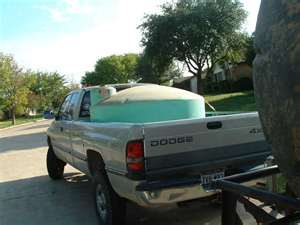 PPT-044-01AP
73
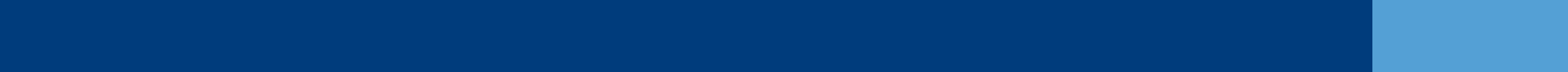 [Speaker Notes: MOT: Packaging and Marking

Tank containing diluted mixture of not more than 2 percent concentration of Class 9 material must be marked on two opposing sides with the identification number.]
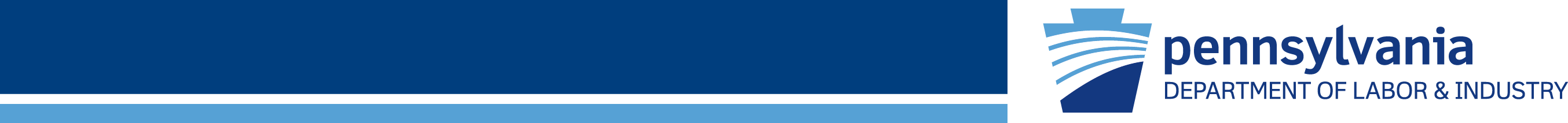 Other Identification Means
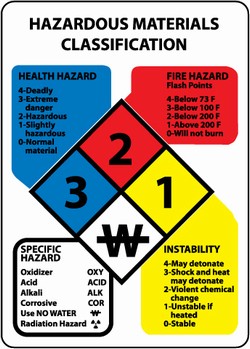 NFPA 704 system
 Four categories:
	Health
	Flammability
	Reactivity (instability)
	Special remarks
 Hazard Rating:
   0, 1, 2, 3 or 4 - with 4 being most severe rating for that category
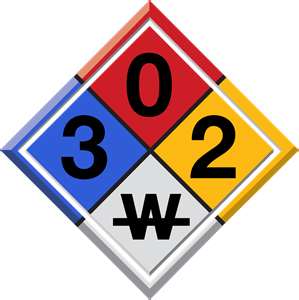 PPT-044-01AP
74
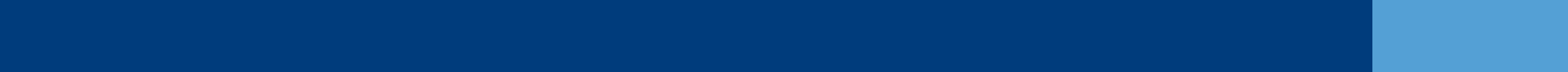 [Speaker Notes: Other Identification Means

NFPA 704 system
 Four categories:
	Health
	Flammability
	Reactivity (instability)
	Special remarks

 Hazard Rating:
   0, 1, 2, 3 or 4 - with 4 being most severe rating for that category]
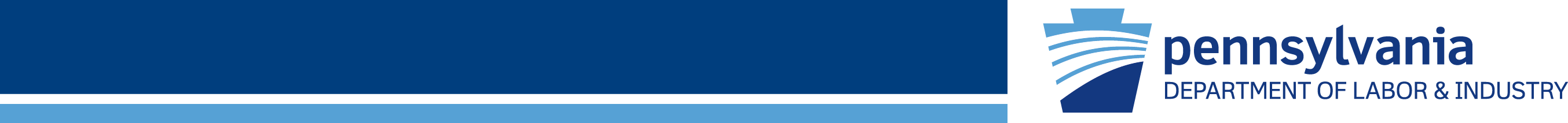 New GHS Identification Means
NFPA 704 system
 Four categories retained:
	Health
	Flammability
	Reactivity (instability)
	Special remarks
 However, the GHS hazard   rating:
5, 4, 3, 2, 1 - with 1 being most severe rating for each category
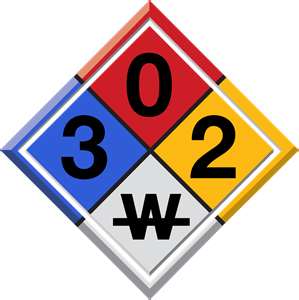 PPT-044-01AP
75
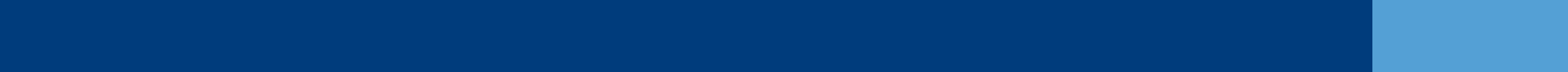 [Speaker Notes: New GHS Identification Means and Hazard Rating

NFPA 704 system
 Four categories retained:
	Health
	Flammability
	Reactivity (instability)
	Special remarks

 However, the GHS hazard   rating: 5, 4, 3, 2, 1 - with 1 being most severe rating for each category]
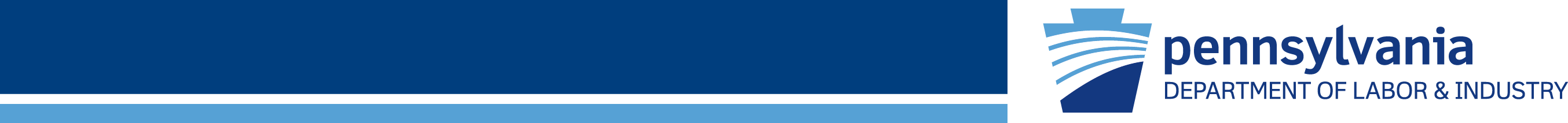 HMIS Safety
Hazardous materials
information system, or HMIS
Hazard rating similar to 704 system:
0,1,2,3 or 4 with 4 being most severe hazard in that category
CAS#: Chemical abstract service number; unique to a specific chemical
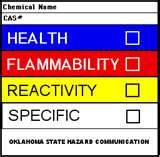 PPT-044-01AP
76
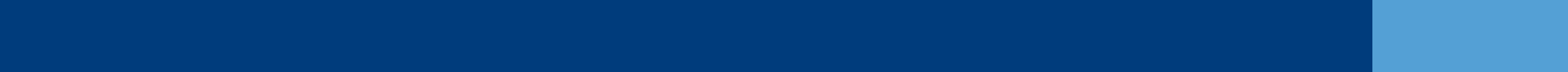 [Speaker Notes: HMIS (Hazardous Materials Information System)

Hazard rating similar to 704 system:
0,1,2,3 or 4 with 4 being most severe hazard in that category
CAS#: Chemical abstract service number; unique to a specific chemical]
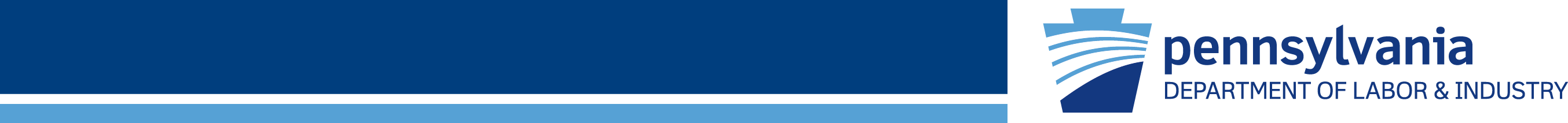 International Hazard Symbols
Top row; left to right
 Poison/toxic
 Radioactivity
 High voltage
 Caution

Bottom row; left to right
 Corrosive
 Ultraviolet
 Low temperature
 Explosion hazard
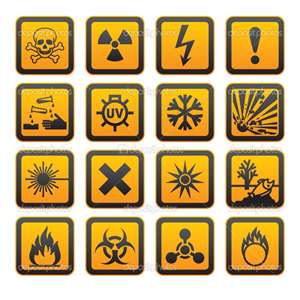 PPT-044-01AP
77
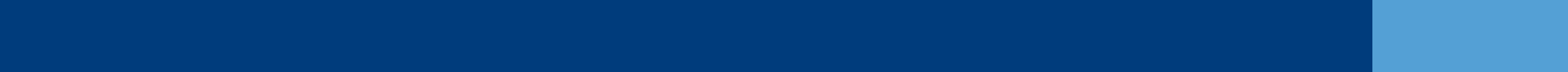 [Speaker Notes: Symbols shown will eventually not be used-substitutions will phase-in.]
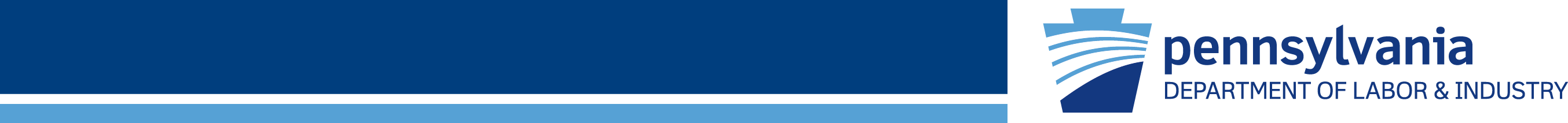 International Hazard Symbols
Top row; left to right
Laser hazard
Irritant/sensitizer
Optical radiation
Environmental hazard

Bottom row; left to right
Flammable
Biohazard
Chemical weapon
Oxidizer
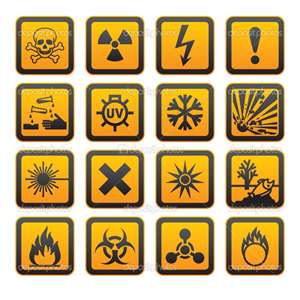 PPT-044-01AP
78
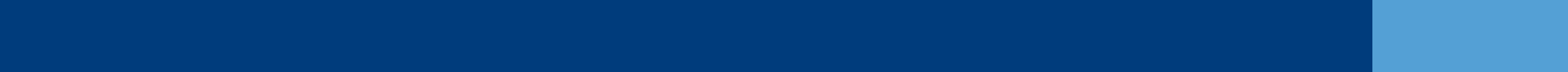 [Speaker Notes: Symbols shown will eventually not be used-substitutions will phase-in.]
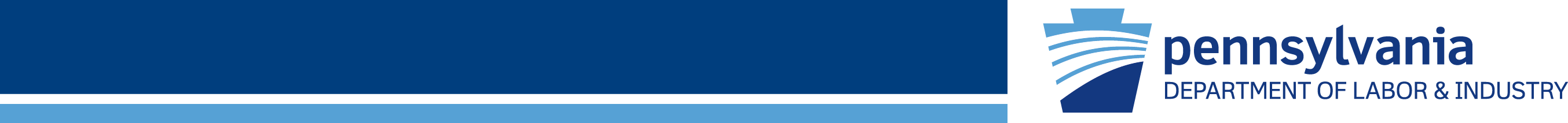 Response Capability
Based on a total program to include:

 Trained staff/team
 Incident command
 Safety officer
 PPE
 Air monitoring
 Decontamination
 EMS
 Spill recovery
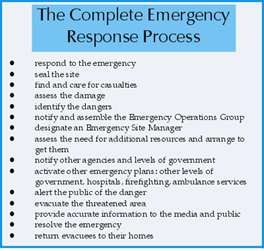 PPT-044-01AP
79
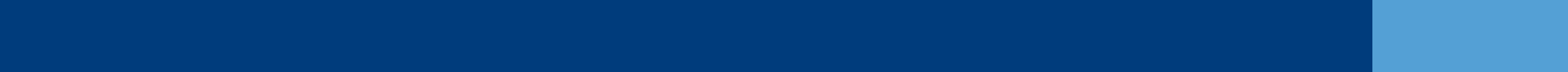 [Speaker Notes: Your Response Capability to a release of a designated Hazardous Material will be based on a total program which will include:

 Trained staff/team
 Incident command
 Safety officer
 PPE
 Air monitoring
 Decontamination
 EMS
 Spill recovery]
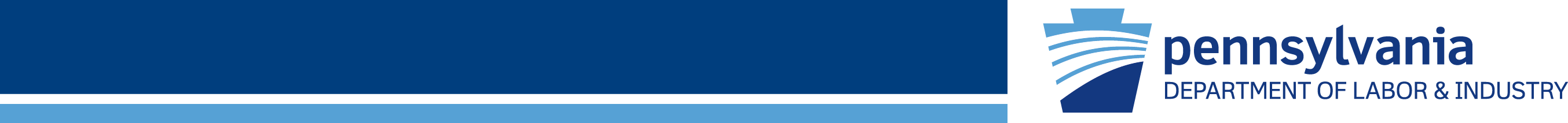 Incident Reporting
Carrier required to report HazMat transportation incident at earliest practical moment for:
 Person killed
 Injury requiring admittance to hospital
 General public evacuation of one hour or more
 Major transportation artery or facility closed or   shut down for one hour or more
 Fire, breakage, spillage or suspected   radioactive contamination occurs involving  radioactive material
PPT-044-01AP
80
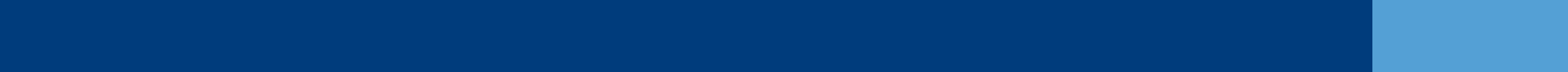 [Speaker Notes: Incident reporting is required if a designated “Hazardous Material” is involved in an incident.

Carrier is required to report HazMat transportation incident at earliest practical moment for:

 Person killed
 Injury requiring admittance to hospital
 General public evacuation of one hour or more
 Major transportation artery or facility closed or shut down for one hour or more
 Fire, breakage, spillage or suspected  radioactive contamination occurs involving radioactive material]
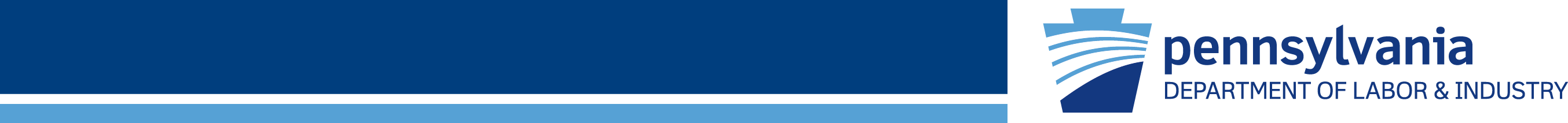 Incident Reporting
Fire, breakage, spillage or suspected   contamination occurs involving infectious  substance other than a diagnostic specimen    or regulated medical waste
 Release of a marine pollutant occurs in a  quantity exceeding 119 gallons for a liquid or  882 pounds for a solid
 Situation exists so that in judgment of the  person in possession of hazardous material, it  should be reported to the National Response  Center even though it does not meet the other  criteria
PPT-044-01AP
81
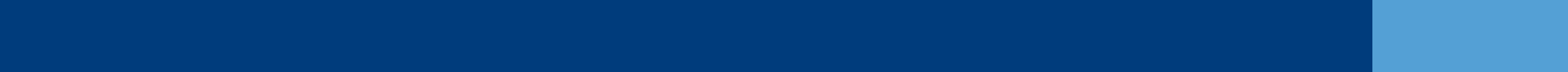 [Speaker Notes: Incident reporting is also required for the following:

 Fire, breakage, spillage or suspected contamination occurs involving infectious substance other than a diagnostic specimen or regulated medical waste.
 Release of a marine pollutant occurs in a quantity exceeding 119 gallons for a liquid or 882 pounds for a solid.
 Situation exists so that in judgment of the person in possession of hazardous material, it should be reported to the National Response  Center even though it does not meet the other criteria.]
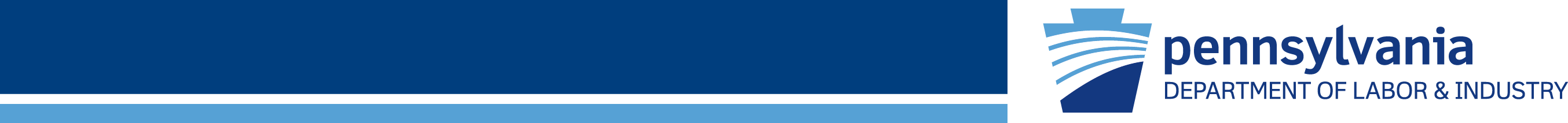 Incident Reporting
Call National Response Center 800-424-8802

Etiologic agents, call CDC 800-232-0124

Written report where required, submit DOT Form F 5800.1
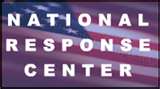 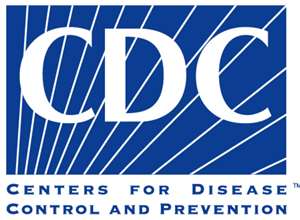 PPT-044-01AP
82
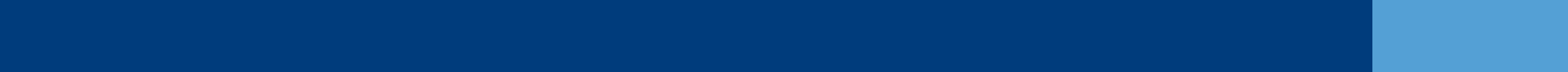 [Speaker Notes: Additional Incident Reporting may be required depending upon agency-specific criteria or locations threatened by the release.]
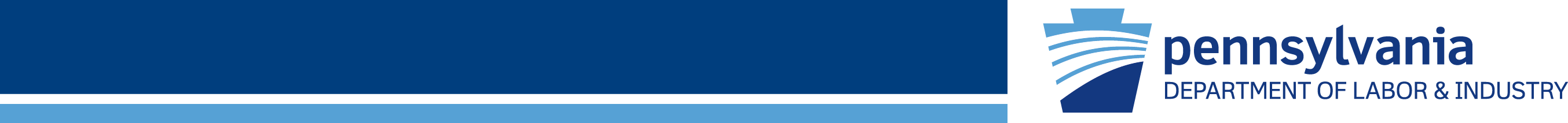 Emergency Response Guidebook
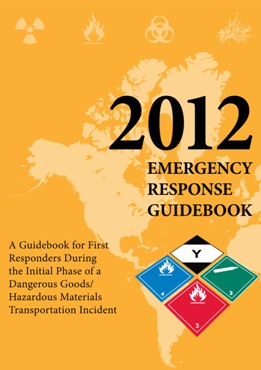 Divided into colored sections:
White: User instructions
Yellow: Materials listed by UN identification number
Blue: Materials listed by name
Orange: Guide pages with response instructions
Green: Matrix of protective action distances
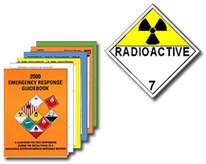 PPT-044-01AP
83
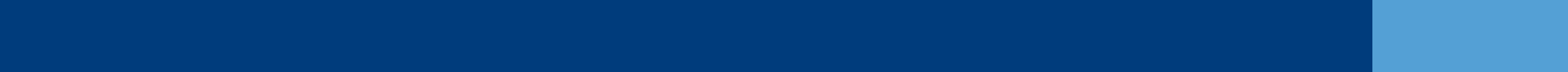 [Speaker Notes: The Emergency Response Guidebook can be used by First Responders as well as facility response teams. The above categories indicate information contained in each colored page section.]
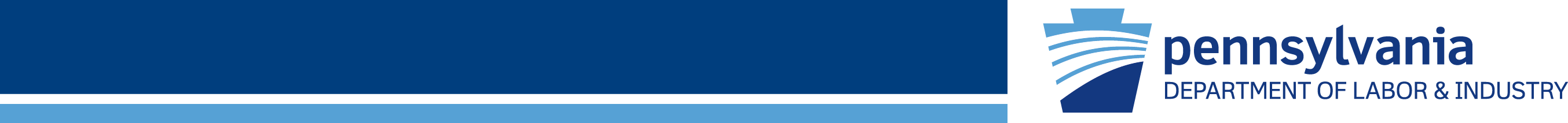 White Pages
User instructions
 Shipping papers containing as a    minimum:
 Emergency phone number
 Type of packages
 UN identification number
 Proper shipping name
 Hazard class/division
 Packing group
 Quantity
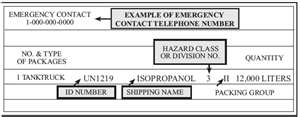 PPT-044-01AP
84
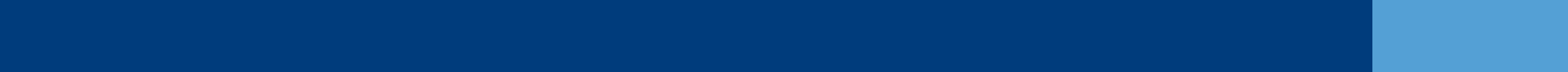 [Speaker Notes: White Pages

User instructions
 Shipping papers containing as a minimum:
 Emergency phone number
 Type of packages
 UN identification number
 Proper shipping name
 Hazard class/division
 Packing group
 Quantity]
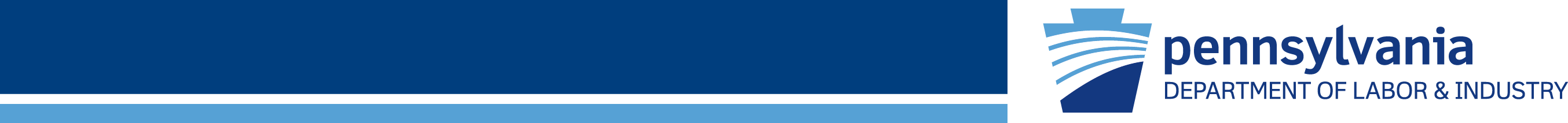 White Pages
Label/Placard information
 Railcar and tank truck 
  information
 Intermodal containers
 Pipeline information

 Circled number adjacent to   label or vehicle indicates  orange guide  page used if  no other information is  available on material
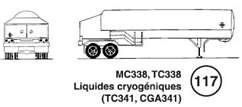 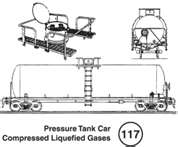 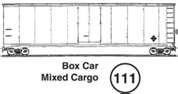 PPT-044-01AP
85
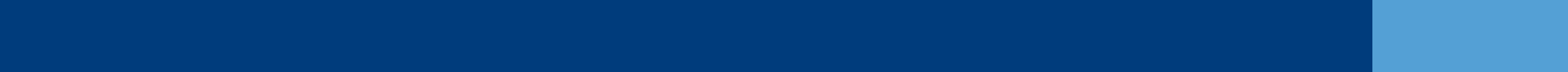 [Speaker Notes: White Pages
 Label/Placard information
 Railcar and tank truck information
 Intermodal containers
 Pipeline information

 Circled number adjacent to label or vehicle indicates orange guide page used if no other information is available on material]
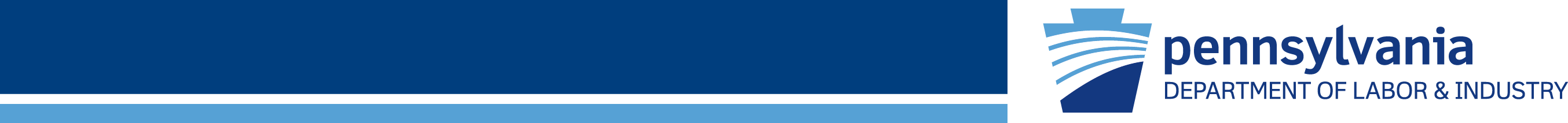 White Pages
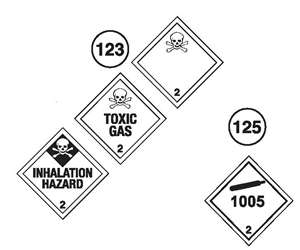 Label/Placard information

 Circled number adjacent to   the label or placard on  Table of Placards indicates  orange guide page used if  no other information   available on material
PPT-044-01AP
86
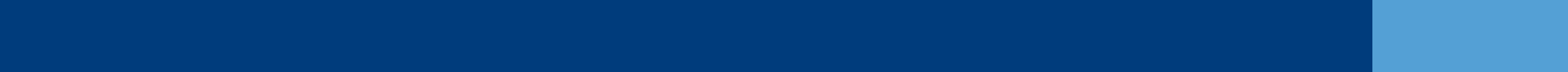 [Speaker Notes: White Pages
Label/Placard information

 Circled number adjacent to the label or placard on  Table of Placards indicates orange guide page used if no other information available on material]
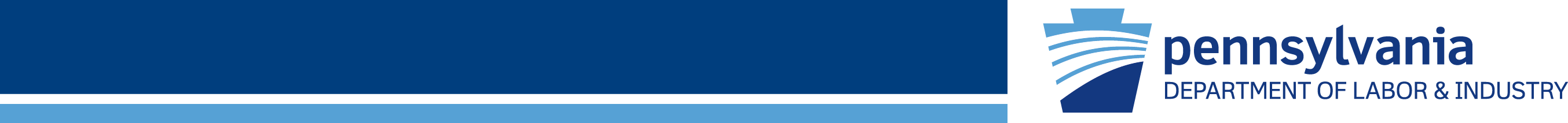 Yellow Pages
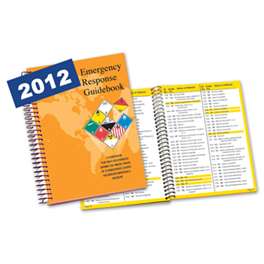 Lists materials by UN number
 Page example:

 ID		Guide		
 No.		  No.		Name of Material

            120		Carbon Dioxide, refrigerated 
					liquid
2188		  119		Arsine
PPT-044-01AP
87
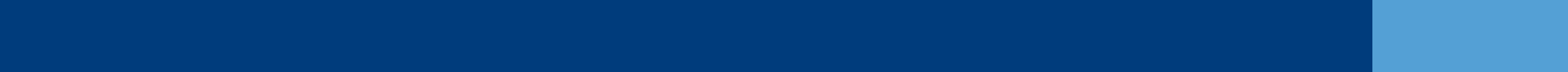 [Speaker Notes: Yellow Pages

Lists materials by their UN Number. 
This may be obtained from placards or SDSs]
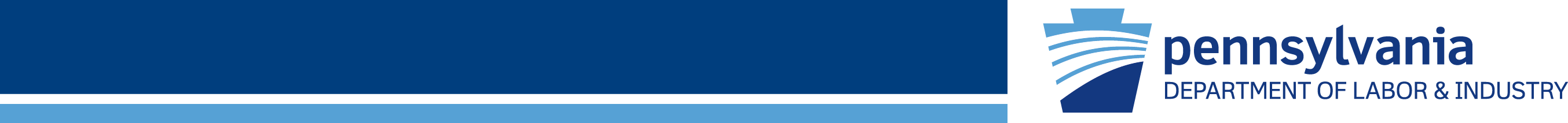 Yellow Pages
2188: United Nations identification number
 119: Orange guide page number 
 Arsine: Material name
 Since Arsine is highlighted, if no fire, go   directly to green pages and determine  isolation distance from the material.
 If fire is involved, go to orange guide page  119 and determine safest actions.
 If not highlighted, go directly to orange  guide page 119.
PPT-044-01AP
88
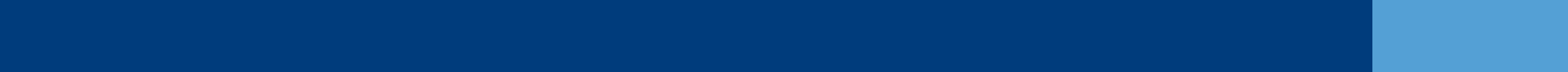 [Speaker Notes: Yellow Pages

2188: United Nations identification number
 119: Orange guide page number 
 Arsine: Material name
 Since Arsine is highlighted, if no fire, go directly to green pages and determine isolation distance from the material.
 If fire is involved, go to orange guide page 119 and determine safest actions.
 If not highlighted, go directly to orange guide page 119.]
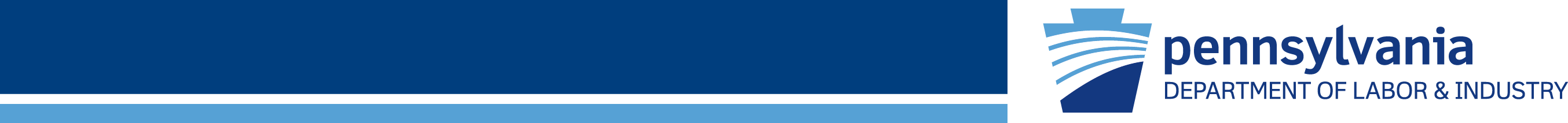 Blue Pages
If material name is known, find in blue pages   alphabetically.
 Once found, use same sequence:
If not highlighted, go directly to orange guide page.
If highlighted, go first to green pages using UN ID# to determine isolation distances.
Then go to orange guide page for further actions.
PPT-044-01AP
89
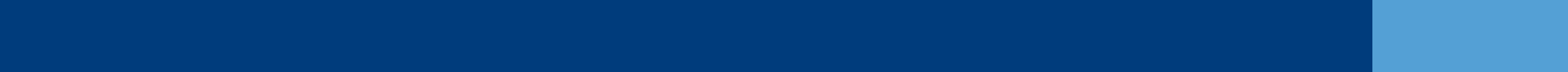 [Speaker Notes: Blue Pages

If material name is known, find in blue pages alphabetically.
 Once found, use same sequence:
If not highlighted, go directly to orange guide page.
If highlighted, go first to green pages using UN ID# to determine isolation distances.
Then go to orange guide page for further actions.]
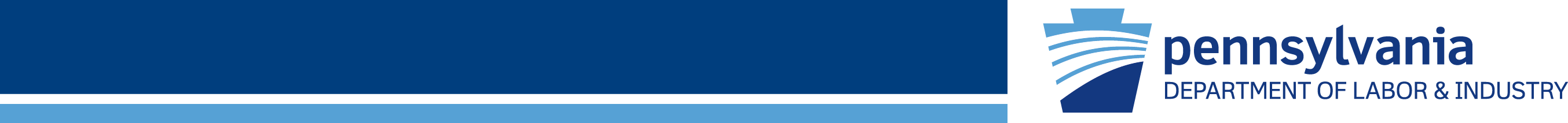 Orange Guide Pages: Response Categories
Potential Hazards
 Fire or explosion
 Health
Public Safety
 Initial actions
 Protective clothing
 Evacuation
Emergency Response
 Fire/spill or leak
 First aid
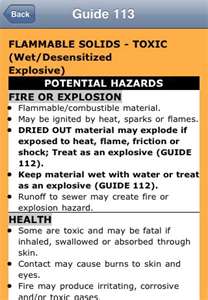 PPT-044-01AP
90
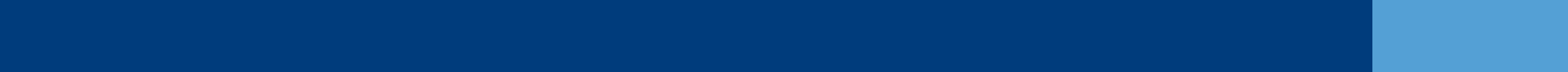 [Speaker Notes: Orange Guide Pages: Response Categories. 

Potential Hazards. Allows you to determine if you can match the hazard with your response capabilities.
 Fire or explosion
 Health

Public Safety. Those initial actions to promote the highest level of safety.
 Initial actions
 Protective clothing
 Evacuation

Emergency Response. Suggestions on response and possible First Aid requirements.
 Fire/spill or leak
 First aid]
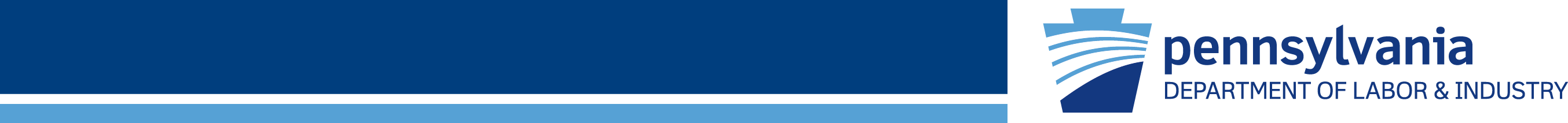 Green Pages
Table 1 – Initial isolation and protective action 	      distances

Distances regarding:
 Small spills
 Large spills
	First isolate in all                                directions (distances given)                    Protect downwind
		Day
		Night
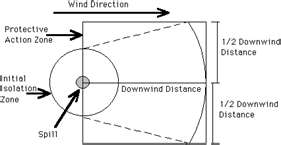 PPT-044-01AP
91
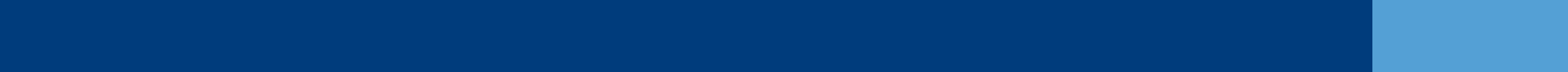 [Speaker Notes: Green Pages
Table 1 – Initial isolation and protective action distances. THESE ARE NOT EVACUATION DISTANCES!! Evacuation distances will need to be plotted based on multiple issues.

Distances regarding:
 Small spills
 Large spills
First isolate in all directions (distances given)           Protect downwind
	Day
	Night]
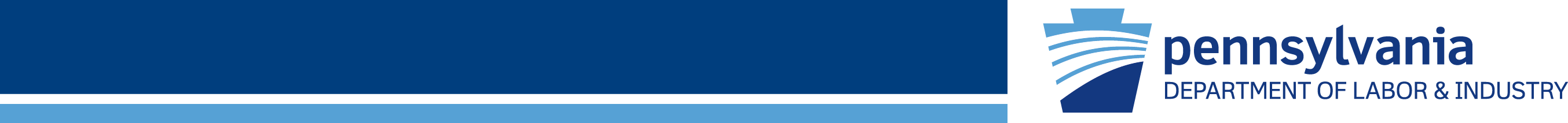 Safety Data Sheets
SDS* Information Categories:
1.Product and company identification
2.Hazards identification
3.Composition/information on 
   ingredients
4.First-aid measures
5.Fire-fighting measures
6.Accidental release measures
7.Handling and storage
8.Exposure controls/personal protection
*These were the MSDSs but under the Globally Harmonized System, SDS
(Safety Data Sheet) will have 16 categories.
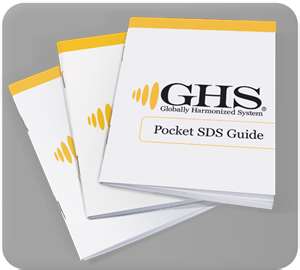 PPT-044-01AP
92
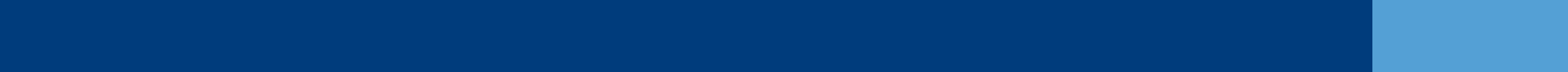 [Speaker Notes: The SDSs (Safety Data Sheets) will replace the MSDSs (Material Safety Data Sheets).
The MSDS had 8 categories of information; 
The SDS has 16 categories of information upon which to make decisions with the first eight being:
     1. Product and company identification
     2. Hazards identification
     3. Composition/information on ingredients
     4. First-aid measures
     5. Fire-fighting measures
     6. Accidental release measures
     7. Handling and storage
     8. Exposure controls/personal protection]
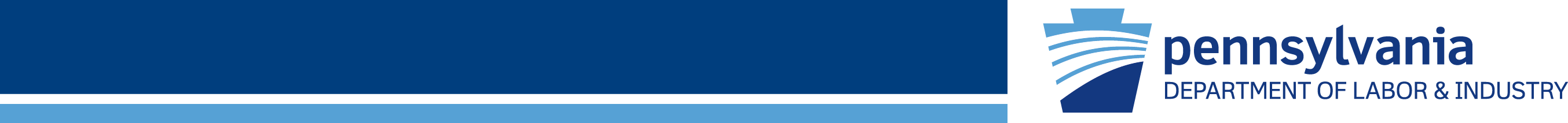 Safety Data Sheets
9. Physical and chemical properties
10. Stability and reactivity
11. Toxicological information
12. Ecological information
13. Disposal considerations
14. Transport information
15. Regulatory information
16. Other information
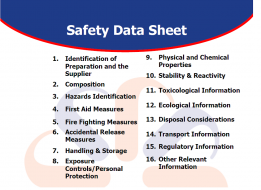 PPT-044-01AP
93
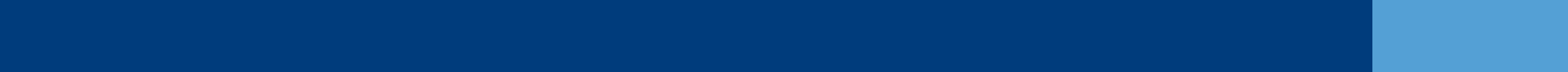 [Speaker Notes: These are the remaining categories on the Safety Data Sheet:

  9. Physical and chemical properties
10. Stability and reactivity
11. Toxicological information
12. Ecological information
13. Disposal considerations
14. Transport information
15. Regulatory information
16. Other information]
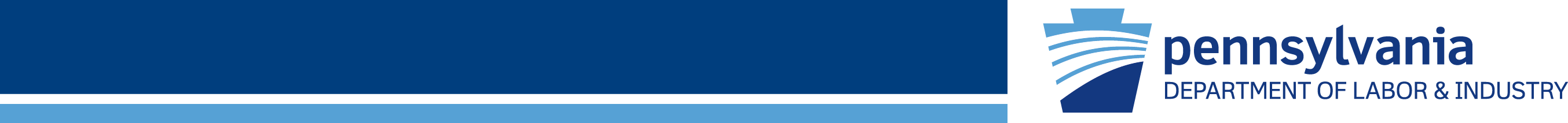 Section 1: Identification
Product identifier used on label
 Other means of identification
 Recommended use of chemical and   restrictions on use
 Name, address, telephone number of  manufacturer, importer or other   responsible party
 Emergency phone number
PPT-044-01AP
94
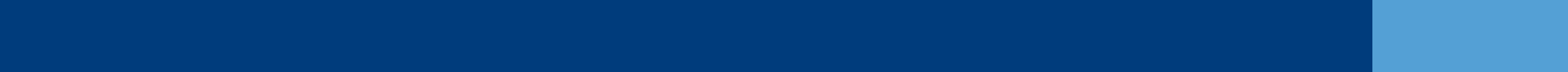 [Speaker Notes: Section 1: Identification. Here you will find:

 Product identifier used on label

 Other means of identification

 Recommended use of chemical and restrictions on use

 Name, address, telephone number of manufacturer, importer or other responsible party

 Emergency phone number]
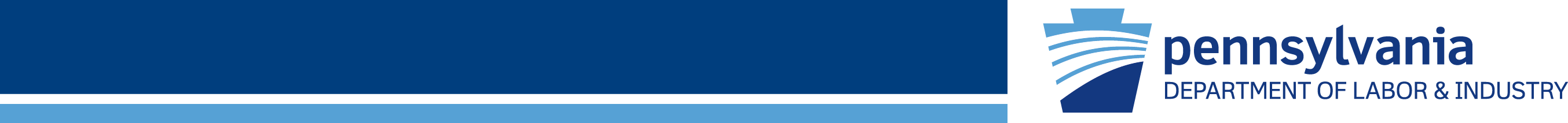 Section 2: Hazard Identification
Instead of hazard determination, employer must   classify a hazardous chemical according to changed  conditions provided in Appendix A and B, 29 CFR  1910.1200
 Pictograms are a new requirement
 Standardized hazard statements
 Signal words
 Precautionary statements are now required
 Separate SDS required for each mixture rather than  one for each chemical comprising a mixture
PPT-044-01AP
95
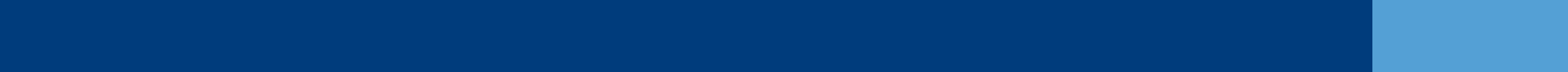 [Speaker Notes: Section 2: Hazard Identification

 Instead of hazard determination, employer must classify a hazardous chemical according to changed conditions provided in Appendices A and B

 Pictograms are a new requirement

 Standardized hazard statements

 Signal words

 Precautionary statements are now required

 SDS required for each mixture rather than one for each chemical comprising a mixture

 If one study in 10 indicates material is carcinogenic, but others don’t, must list the one carcinogenic study]
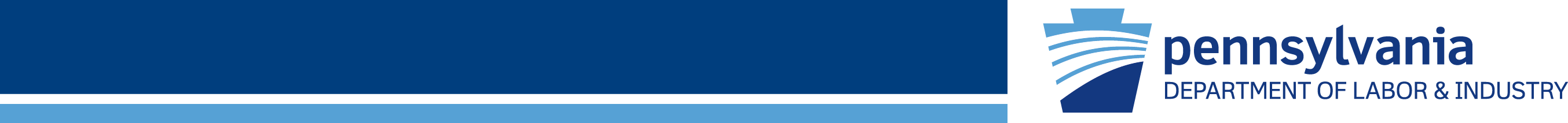 Section 2
Classification of chemical
 Signal word, hazard statement(s), symbol(s) and   precautionary statement(s) in accordance with  paragraph (f) of this section. (Hazard symbols may  be provided as graphical reproductions or the name  of the symbol, e.g., flame, skull and crossbones)
 Unclassified hazards (e.g., combustible dust or dust  explosion hazard)
 Where an ingredient with unknown acute toxicity is  used in a mixture at a concentration > 1 percent, a  statement that x percent of mixture consists of  ingredient(s) of unknown toxicity is required
PPT-044-01AP
96
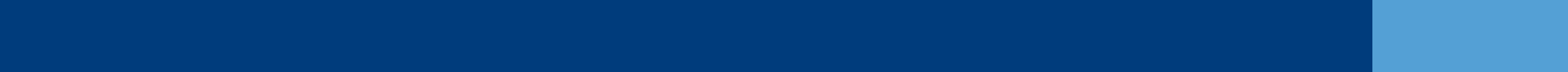 [Speaker Notes: Section 2: Hazard Identification  (cont.)

 Classification of chemical

 Signal word, hazard statement(s), symbol(s) and precautionary statement(s) in accordance with paragraph (f) of this section (hazard symbols may
  be provided as graphical reproductions or the name of the symbol, e.g. flame, skull and crossbones)

 Unclassified hazards (e.g., combustible dust or dust explosion hazard)

 Where an ingredient with unknown acute toxicity is used in a mixture at a concentration > 1 percent, a statement that x percent of mixture
  consists of ingredient(s) of unknown toxicity is required]
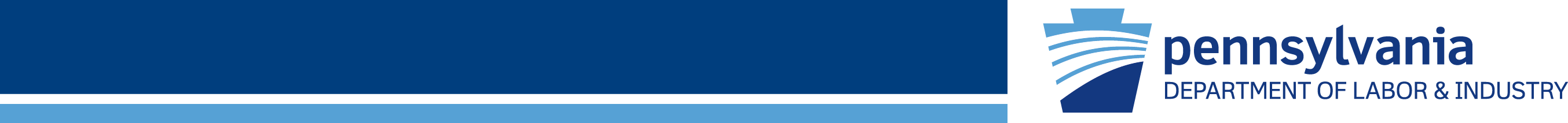 Section 3: Composition
No new requirements other than: 
 Format and
 A separate SDS will be required for each mixture   rather than one SDS for each chemical comprising     the mixture.
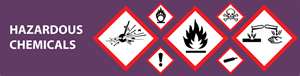 PPT-044-01AP
97
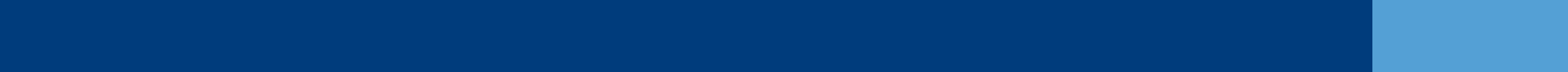 [Speaker Notes: Section 3: Composition

No new requirements other than: 

 Format 

 A separate SDS will be required for each mixture rather than one for each chemical comprising the mixture]
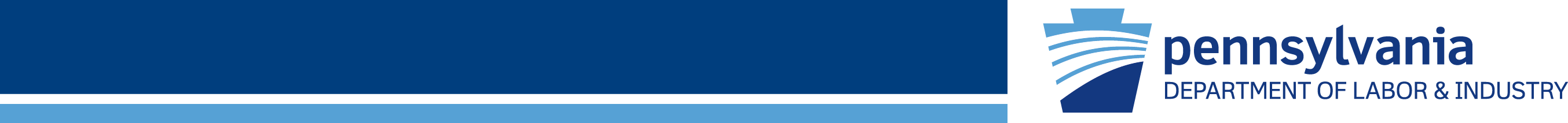 Section 3
Except as provided in (i) this section on trade secrets:
For Substances
 Chemical name
 Common name and synonyms
 CAS number and other unique identifiers
 Impurities and stabilizing additives that are   themselves classified and that contribute to the   classification of the substance
PPT-044-01AP
98
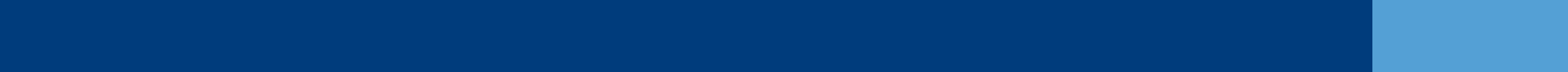 [Speaker Notes: Section 3: Composition (cont.)

Except as provided in (i) this section on trade secrets

For Substances

 Chemical name

 Common name and synonyms

 CAS number and other unique identifiers

 Impurities and stabilizing additives which are themselves classified and which contribute to the classification of the substance]
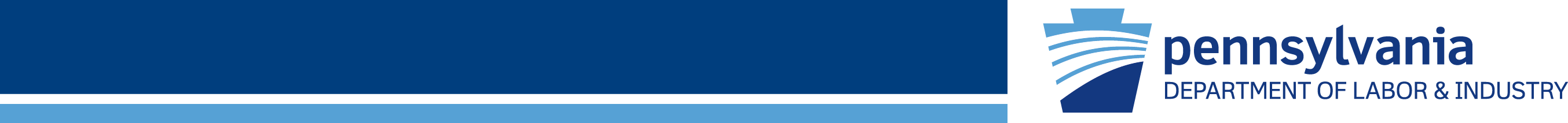 Section 3
The chemical name and concentration or   concentration ranges of all ingredients that are  classified as health hazards in accordance with (d) 
  of this section

For all chemicals where a trade secret is claimed
 Trade Secret per (i) of this section, a statement that   the specific chemical identity and/or percentage of  composition has been withheld as a trade secret is  required
PPT-044-01AP
99
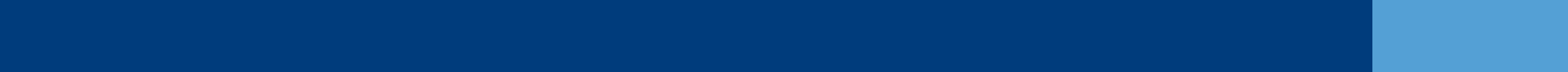 [Speaker Notes: Section 3: Composition (cont.)

 The chemical name and concentration or concentration ranges of all ingredients, which are classified as health hazards in accordance with (d) 
  this section

 For all chemicals where a trade secret is claimed
  Trade Secret per (i) this section, a statement that the specific chemical identity and/or percent of 
  composition has been withheld as a trade secret is required]
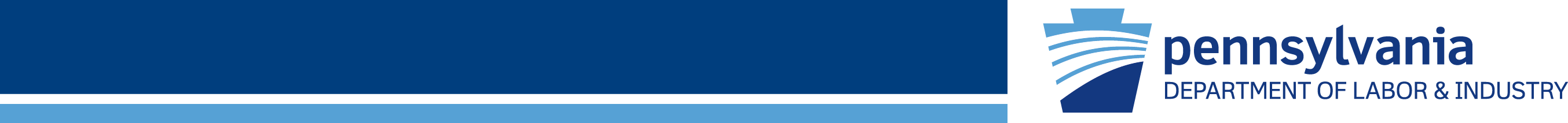 Section 4: First Aid
No new requirements other than format
 Description of necessary measures, subdivided   according to the different routes of exposure, i.e.,   inhalation, skin and eye contact and ingestion
 Most important symptoms/effects, acute and  delayed
 Indication of immediate medical attention and  special treatment needed, if necessary
PPT-044-01AP
100
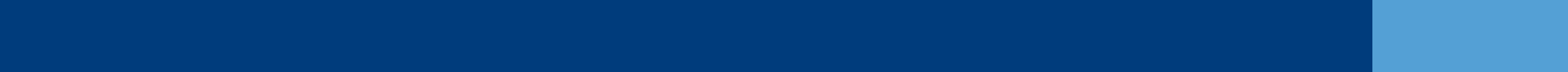 [Speaker Notes: Section 4: First Aid

No new requirements other than format

 Description of necessary measures, subdivided according to the different routes of exposure, i.e. inhalation, skin and eye contact, ingestion

 Most important symptoms/effects, acute and delayed are provided

 Indication of immediate medical attention and special treatment needed, if necessary]
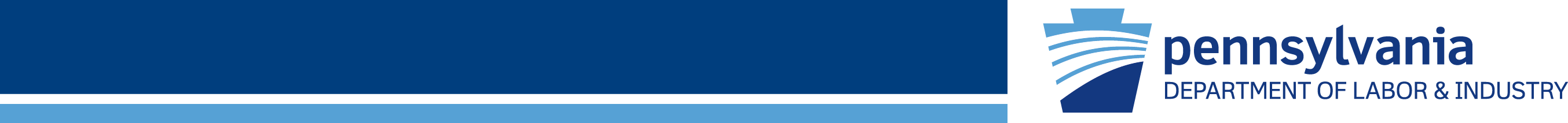 Section 5: Fire-fighting
No new requirements other than format
 Suitable (and unsuitable) extinguishing media
 Specific hazards arising from the chemical (e.g.,   nature of any hazardous combustion products)
 Special protective equipment and 
  precautions for fire fighters
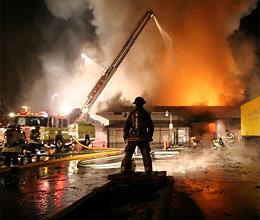 PPT-044-01AP
101
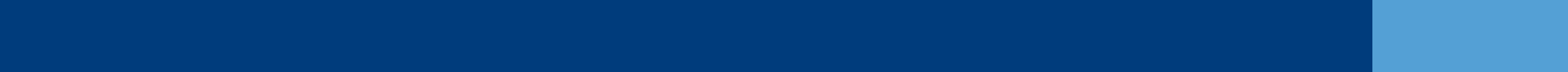 [Speaker Notes: Section 5: Fire-fighting

No new requirements other than format

 Suitable (and unsuitable) extinguishing media

 Specific hazards arising from the chemical (e.g. nature of any hazardous combustion products)

 Special protective equipment and precautions for firefighters]
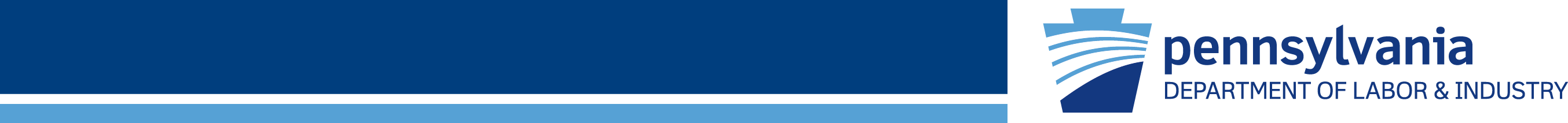 Section 6: Accidental Release
No new requirements other than format
 Personal precautions, protective equipment and   emergency procedures
 Methods and materials for containment and  cleaning up
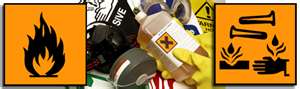 PPT-044-01AP
102
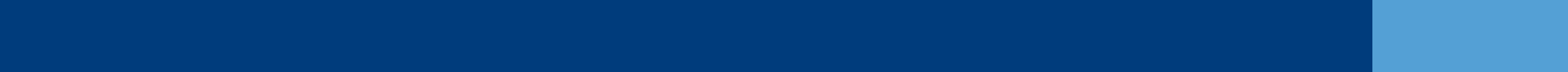 [Speaker Notes: Section 6: Accidental Release

No new requirements other than format

 Personal precautions, protective equipment, emergency procedures

 Methods and materials for containment and clean up]
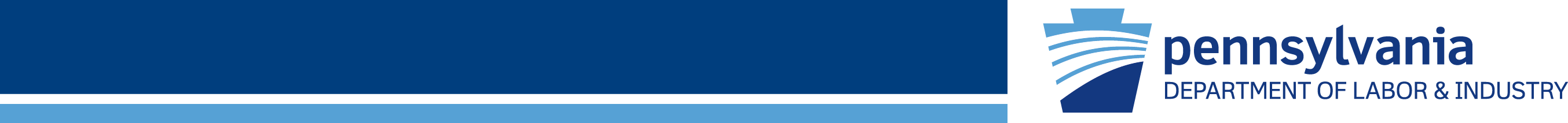 Section 7: Handling and Storage
No new requirements other than format
 Precautions for safe handling
 Conditions for safe storage, including any   incompatibilities
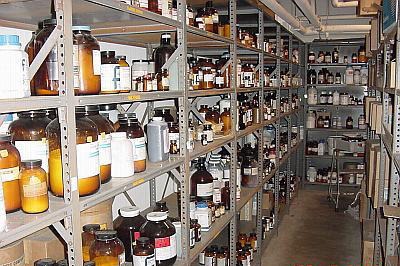 PPT-044-01AP
103
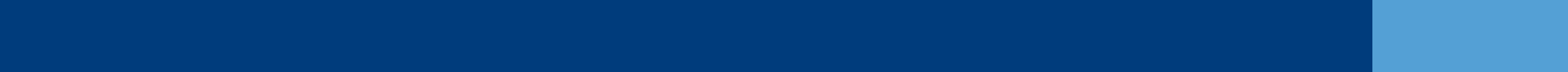 [Speaker Notes: Section 7: Handling & Storage

No new requirements other than format

 Precautions for safe handling

 Conditions for safe storage, including any incompatibilities are indicated.]
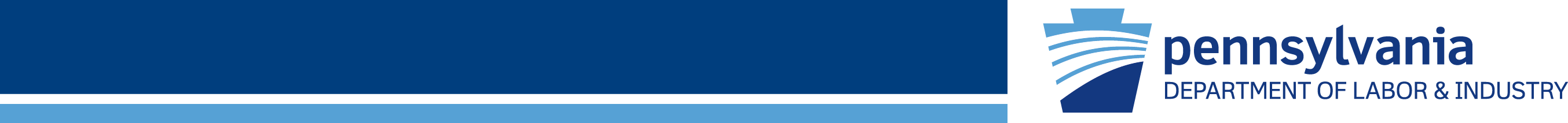 Section 8: Exposure Controls/ PPE
No new requirements other than format
 OSHA PEL (permissible exposure limit) and any   other exposure limit used or recommended by the  chemical manufacturer, importer or employer   preparing the SDS
 Appropriate engineering controls
 Individual protection measures, such as PPE
PPT-044-01AP
104
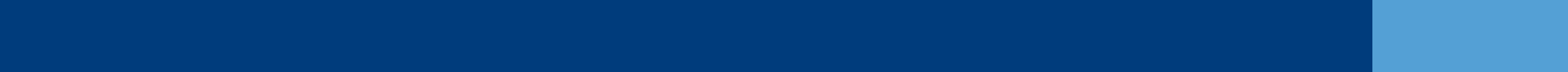 [Speaker Notes: Section 8: Exposure Controls/PPE

No new requirements other than format

 OSHA PEL (permissible exposure limit) and any other exposure limit used or recommended by the chemical manufacturer, importer or employer 
  preparing the SDS

 Appropriate engineering controls

 Individual protection measures, such as PPE]
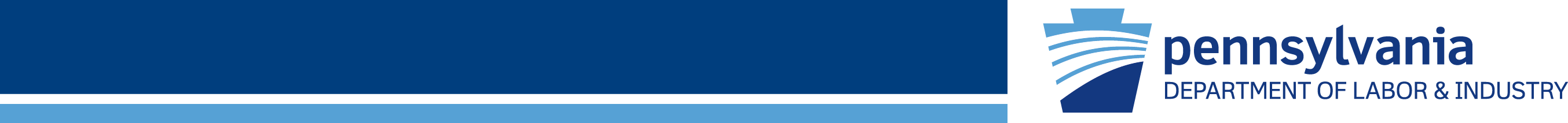 Section 9: Physical, Chemical Properties
No new requirements   other than format
 Appearance (physical  state, color, etc)
 Odor
 pH
 Melting point/freezing   point
 Initial boiling point and   boiling range
 Flash point
Evaporation rate
 Flammability (solid,  liquid, gas)
 Upper/lower  flammability or  explosive limits
 Vapor pressure
 Vapor density
 Relative density
 Solubility
PPT-044-01AP
105
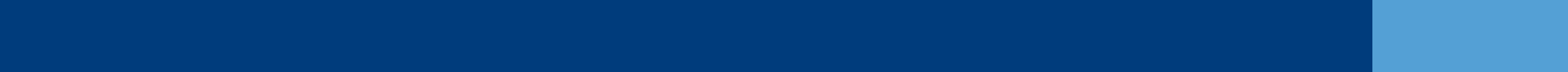 [Speaker Notes: Section 9: Physical, Chemical Properties

No new requirements other than format:

 Appearance (physical state, color, etc.)
 Odor (NOT a recommended method to detect the presence of a material)
 pH (How acidic or alkaline: A pH of 7 is neutral; a pH between 1 and 6 is acidic; a pH between 8 and 14 is caustic, basic or alkaline)
 Melting point/freezing point
 Initial boiling point and boiling range
 Flash point
 Evaporation rate
 Flammability (solid, liquid, gas)
 Upper/lower flammability or explosive limits
 Vapor pressure
 Vapor density
 Relative density
 Solubility]
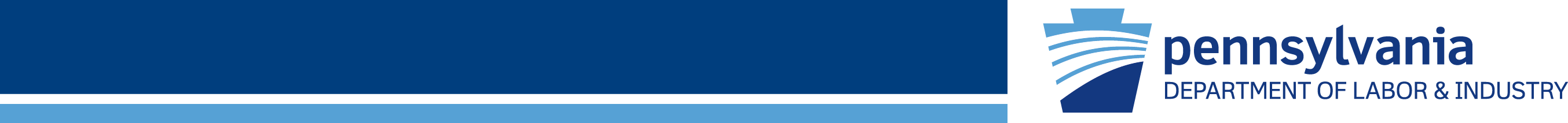 Section 9: Physical, Chemical Properties
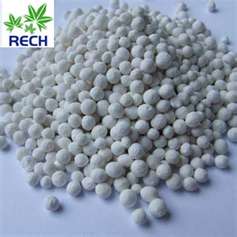 Partition coefficient:      n-octanol/water
 Auto-ignition     temperature
 Decomposition   temperature
 Viscosity
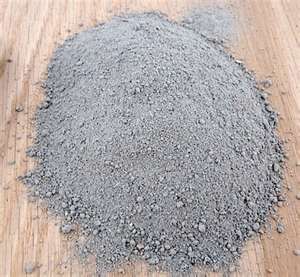 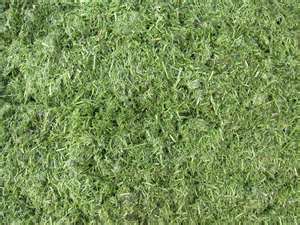 PPT-044-01AP
106
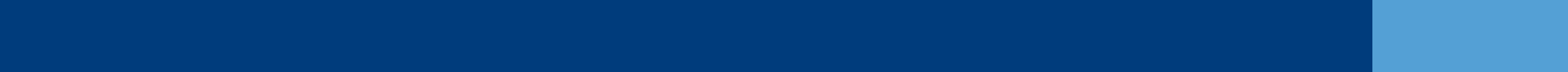 [Speaker Notes: Section 9: Physical, Chemical Properties (cont.)

 Partition coefficient: n-octanol/water (the ratio of the concentrations of a substance in two heterogenous phases in equilibrium with each other.)

 Auto-ignition temperature (also known as autogenious ignition temperature. The ignition temperature required without an outside flaming ignition 
  source.)

 Decomposition temperature

 Viscosity (resistance to flow)]
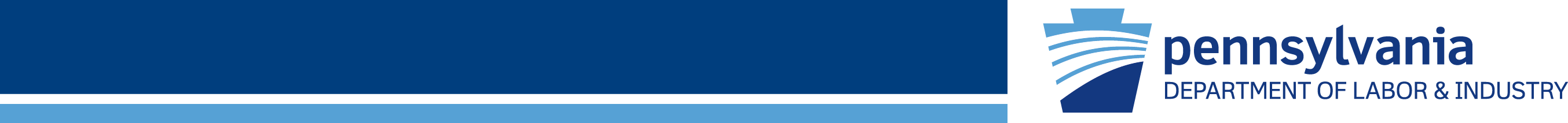 Section 10: Stability and Reactivity
Conditions to avoid
 New to HCS (as has   been required in ANSI  Z400.1 standard)
 Reactivity
 Chemical stability
 Possibility of hazardous   reactions
Conditions to avoid  (static discharge, shock  or vibration)
 Incompatible materials
 Hazardous   decomposition products
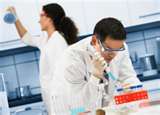 PPT-044-01AP
107
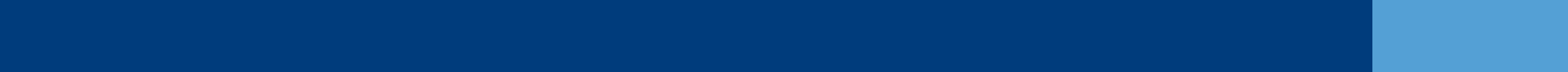 [Speaker Notes: Section 10: Stability and Reactivity

Hazardous Conditions:

New to HCS (as has been required in ANSI Z400.1 standard)
Reactivity
Chemical stability
Possibility of hazardous reactions
Conditions to avoid (static discharge, shock or vibration)
Incompatible materials
Hazardous decomposition products]
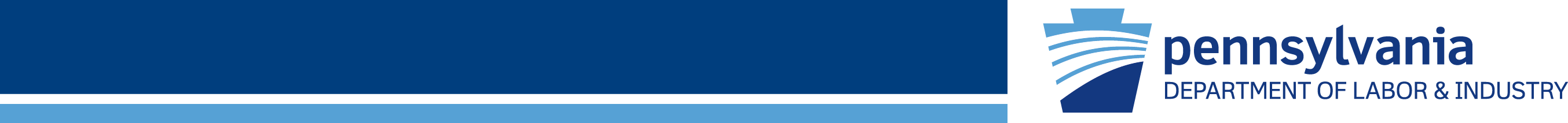 Section 11: Toxicological Information
No new requirements other than format
 Description of various toxicological effects and   available data used to identify those effects, including:
 Likely exposure routes (inhalation, ingestion, skin and       eye contact)
 Symptoms related to the physical, chemical and    toxicological characteristics
 Delayed and immediate effects and chronic effects          from short- and long-term exposure
 Numerical measures of toxicity (such as acute toxicity    estimates)
PPT-044-01AP
108
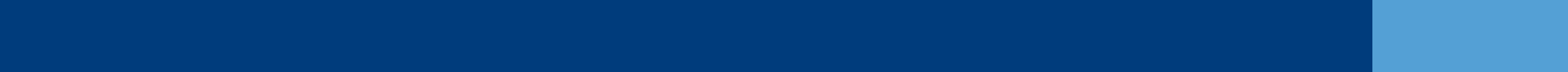 [Speaker Notes: Section 11: Toxicological Information

No new requirements other than format:

 Description of various toxicological effects and available data used to identify those effects, including:

 Likely exposure routes (inhalation, ingestion, skin and eye contact)
 Symptoms related to the physical, chemical and toxicological characteristics
 Delayed and immediate effects and chronic effects from short and long term exposure
 Numerical measures of toxicity (such as acute toxicity estimates)]
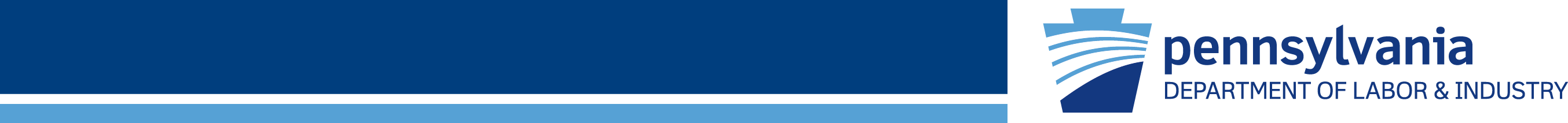 Section 12: Ecological Information
Non-mandatory
 To be GHS-compliant the requirements for this   section would be:
 
 Ecotoxicity (aquatic and terrestrial, where  available)
 Persistence and degradability
 Bioaccumulative potential
 Mobility in soil
 Other adverse effects
PPT-044-01AP
109
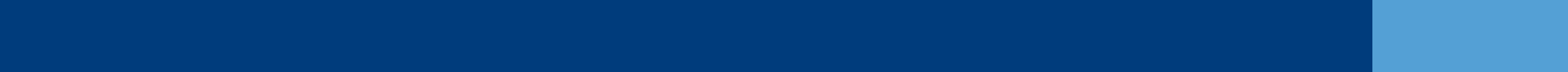 [Speaker Notes: Section 12: Ecological Information

Non-mandatory. Although OSHA will not enforce, to be GHS-compliant, the requirements for this section would be:

 Ecotoxicity (aquatic and terrestrial, where available)
 Persistence and degradability
 Bioaccumulative potential
 Mobility in soil
 Other adverse effects]
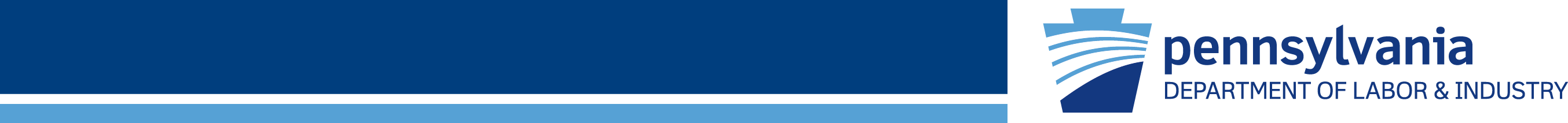 Section 13: Disposal Considerations
To be GHS compliant, this section is provided, but
  compliance is outside OSHA jurisdiction.
 However, OSHA may enforce provisions   associated with safe handling and use, including  appropriate hygienic practices (see Section 7,   above)
 Description of waste residues
 Information on their safe handling
 Methods of disposal
 Disposal of any contaminated packaging
PPT-044-01AP
110
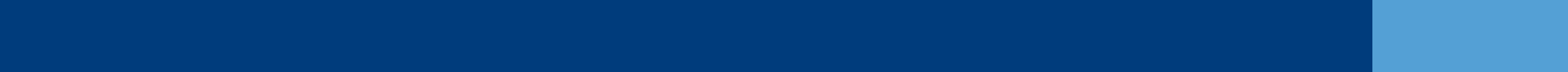 [Speaker Notes: Section 13: Disposal Considerations

 To be GHS compliant, this section is provided, but compliance is outside OSHA jurisdiction

 However, OSHA may enforce provisions associated with safe handling and use, including appropriate hygienic practices (see Section 7, above)

 Description of waste residues and information on their safe handling

 Methods of disposal

 Disposal of any contaminated packaging]
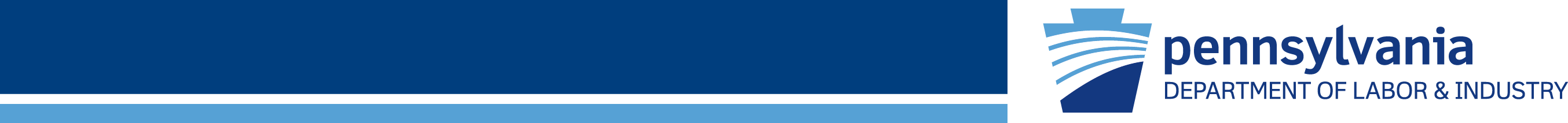 Section 14: Transport Information
To be GHS compliant, this section is provided, but   compliance is outside OSHA jurisdiction.
 UN number
 UN proper shipping name
 Transport hazard classes
 Packing group, if applicable
 Environmental hazards such as marine pollutant   (yes/no)
 Transport in bulk (per Annex II of MARPOL 73/78 and
  IBC Code)
 Special precautions that a user needs to be aware of or     needs to comply with, in connection with transport or    conveyance either within or outside their premises
PPT-044-01AP
111
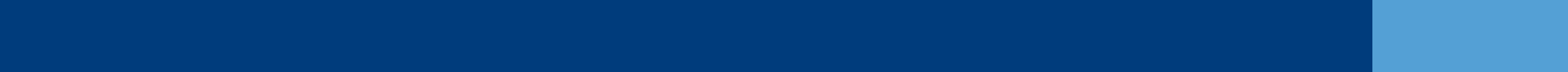 [Speaker Notes: Section 14: Transportation Information

 To be GHS compliant, this section is provided, but compliance is outside OSHA jurisdiction.

 UN number

 UN proper shipping name

 Transport hazard classes

 Packing group, if applicable

 Environmental hazards such as marine pollutant (yes/no)

 Transport in bulk (per Annex II of MARPOL 73/78 and IBC Code)

 Special precautions which a user needs to be aware of or needs to comply with, in connection with transport or conveyance either within or outside
  their premises]
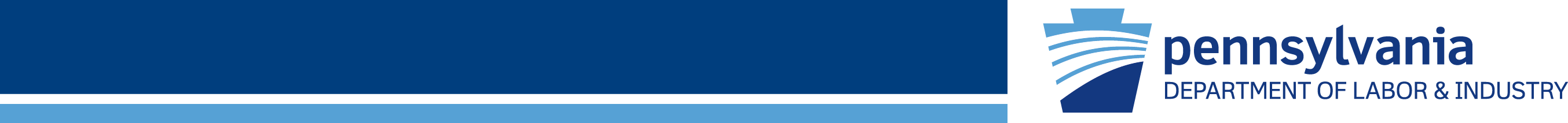 Section 15: Regulatory Information
To be GHS compliant, this section is provided, but compliance is outside OSHA jurisdiction.

1. Safety
2. Health
3. Environmental regulations specific to 
    product
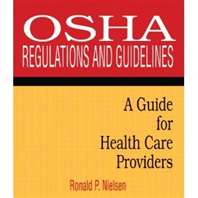 PPT-044-01AP
112
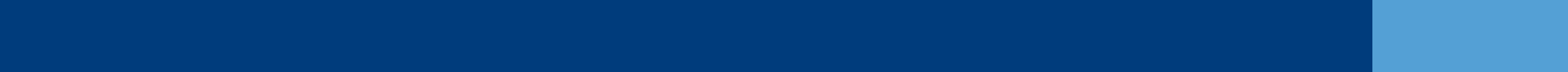 [Speaker Notes: Section 15: Regulatory Information

 To be GHS compliant, this section is provided, but compliance is outside OSHA jurisdiction

 Safety

 Health

 Environmental regulations specific to product]
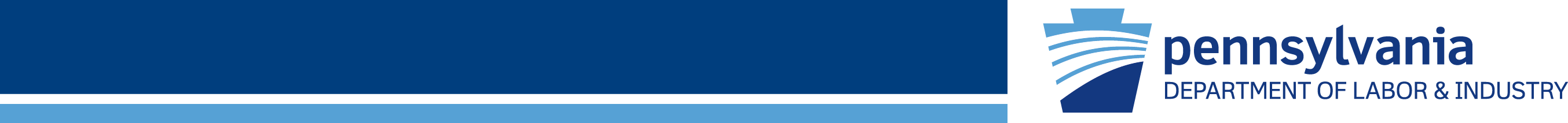 Section 16: Other Information
No new requirements other than format
 Date of preparation of SDS or last revision date
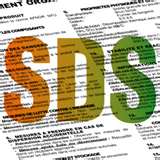 PPT-044-01AP
113
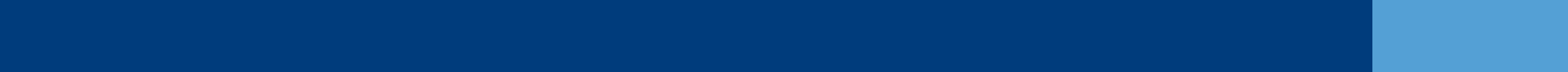 [Speaker Notes: Section 16: Other Information

 No new requirements other than format

 Date of preparation of SDS or last revision date]
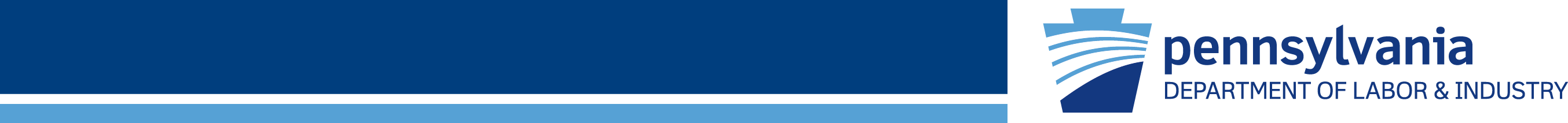 Review the SDS
Review for job planning   purposes as well for  emergency response

 Select the “needed to  know” information and  create a card or “ticket”  to assemble PPE and the  equipment for both:
 Routine work    planning
 Emergency needs
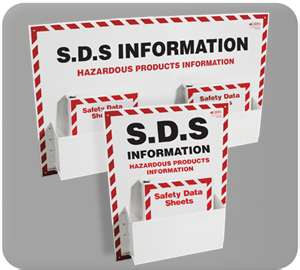 PPT-044-01AP
114
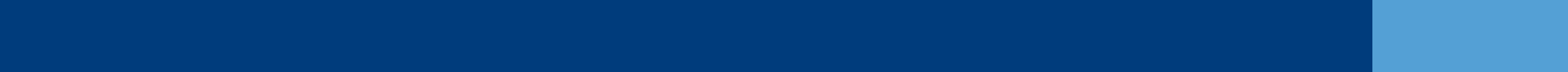 [Speaker Notes: Review the SDS

 For job planning purposes as well for emergency response

 Select the “needed to know” information and create a card or “ticket” to assemble PPE and the equipment for both:
 Routine work planning
 Emergency needs]
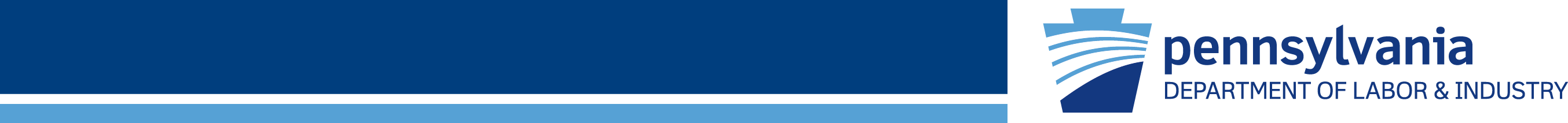 Summary
This program provided:

 Insight regarding the new regulations  affecting the safety of the workplace, and

 Methods to research material hazards for  job-planning and emergency purposes, and

 An understanding of the need for safety in   the workplace and the means to obtain it
PPT-044-01AP
115
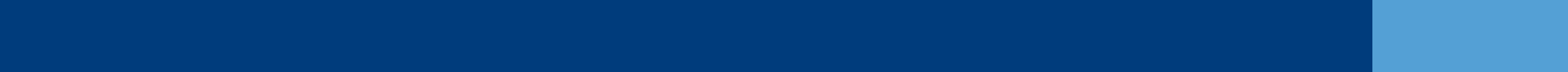 [Speaker Notes: Summary

This program provided:

 Insight regarding the new regulations affecting the safety of the workplace, and

 Methods to research material hazards for job-planning and emergency purposes, and

 An understanding of the need for safety in the workplace and the means to obtain it]
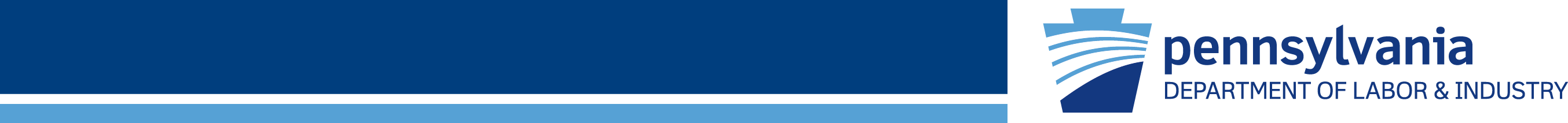 Bibliography
U.S. Department of Transportation, Pipeline and Hazardous Materials Safety Administration. Email: training@dot.gov

OSHA Handbook, Pennsylvania Chamber of Business and Industry, 2011/2012 edition. Email: www.pachamber.org

Emergency Response Guidebook, 2012 edition, J.J. Keller and Associates Inc., Neenah, WI. Email: www.jjkeller.com

Rob Schnepp and Paul W. Gantt, “Hazardous Materials:
Regulations, Response, and Site Operations,” Delmar, 1998
PPT-044-01AP
116
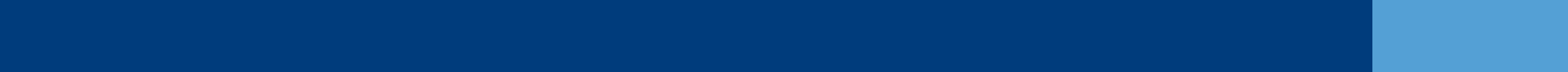 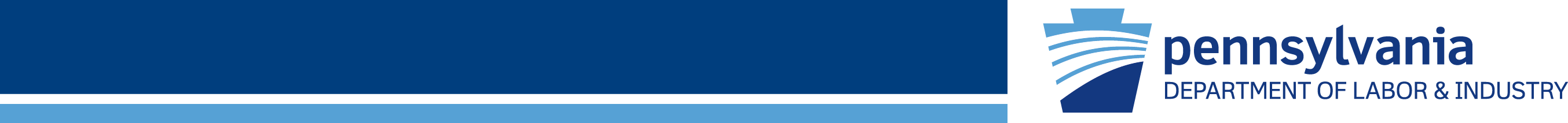 Bibliography
Health & Safety Training Specialists
1171 South Cameron Street, Room 324
Harrisburg, PA 17104-2501
(717) 772-1635
RA-LI-BWC-PATHS@pa.gov
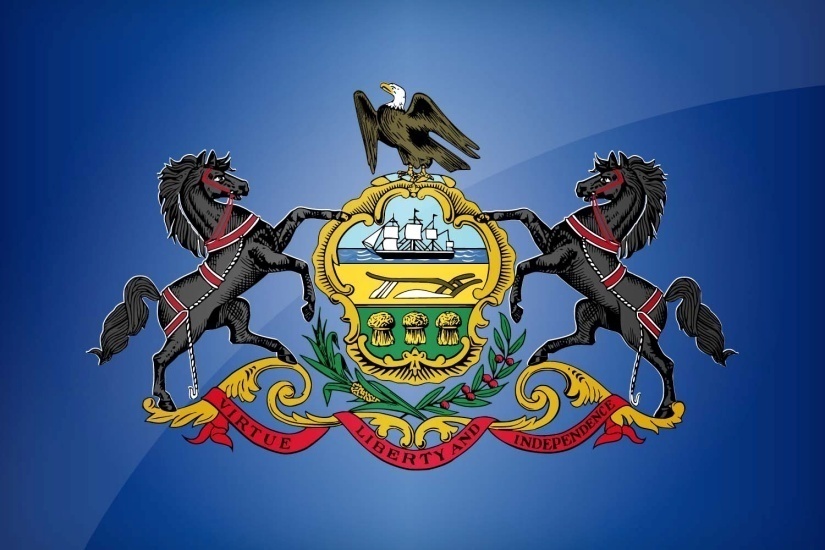 Like us on Facebook!  - https://www.facebook.com/BWCPATHS
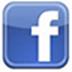 PPT-044-01AP
117
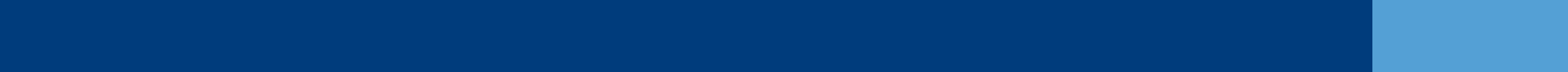 [Speaker Notes: We invite you to contact us for information on other free training programs available to you.]
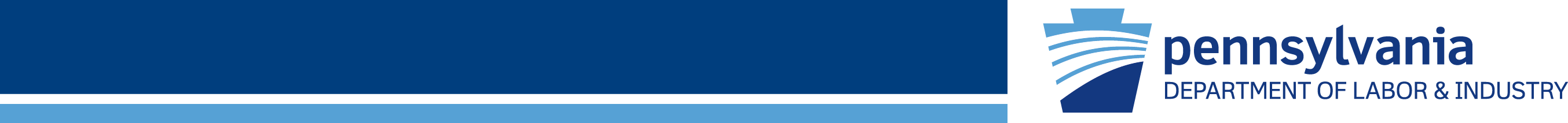 Questions
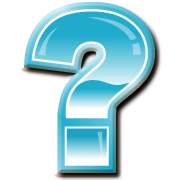 PPT-044-01AP
118
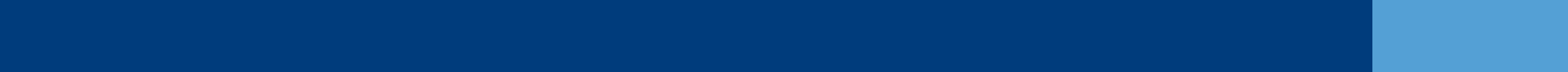